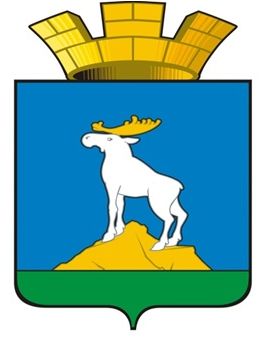 ОТЧЕТ
Главы Нижнесергинского городского
поселения 
А. М. Чекасина
за 2017 год
Уважаемые земляки!        
 Ежегодный отчет главы поселения  
о проведенной работе – это отчет о деятельности единой команды, в которой мы работаем. 
Этот отчет должен в первую очередь ответить на очень важные вопросы:  
      -актуальна ли выбранная нами система     приоритетов
  - каких корректив требует  время
какие итоги 2017 года мы можем занести себе в актив
обозначить цели на 2018 год,
 год особый для нашего города –
 год его 275-летия.
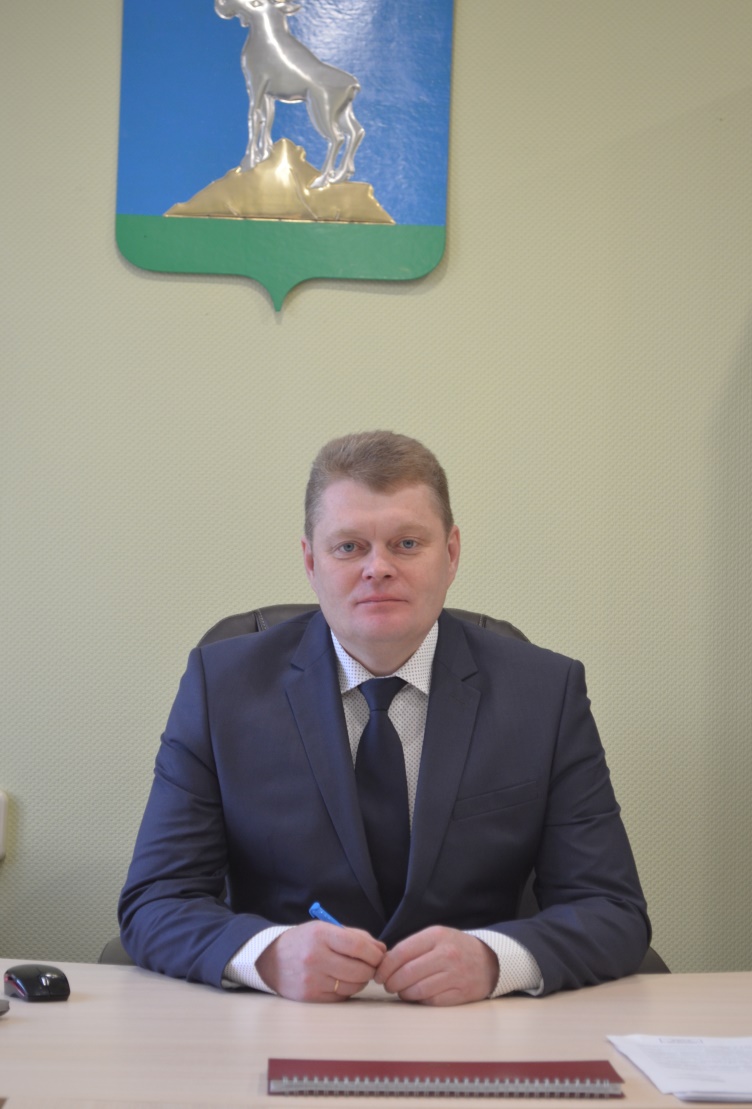 РУКОВОДСТВО К ДЕЙСТВИЮ
Руководство к действиям для нас                          
 майские Указы Президента РФ 
Владимира Владимировича Путина;
замечания депутатов Думы,
высказанных при оценке работы
 главы за 2016год;
справедливая критика
 неравнодушных горожан .
2017-й год был богат на политические события. Это выборы   Губернатора Свердловской области, выборы депутатов в Законодательное собрание Свердловской области, выборы депутатов  Думы Нижнесергинского городского поселения.  Все прошло четко и организованно.  Жители проявили активную гражданскую позицию, что является показателем высокого уровня сознания граждан.
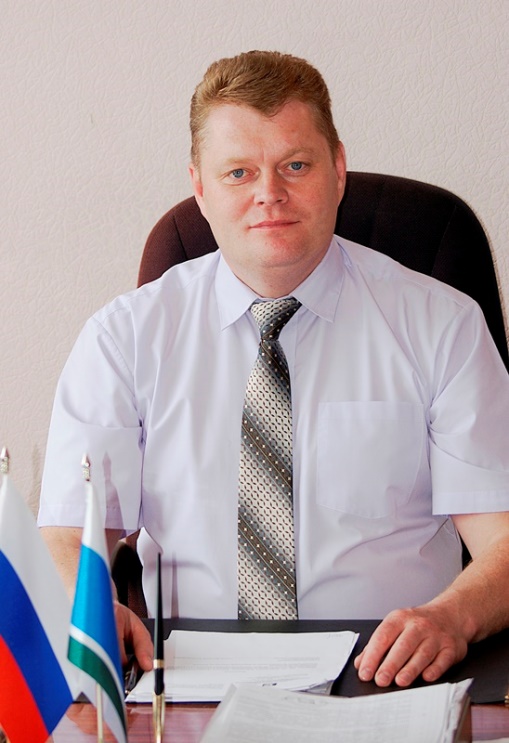 Открытый диалог с жителями
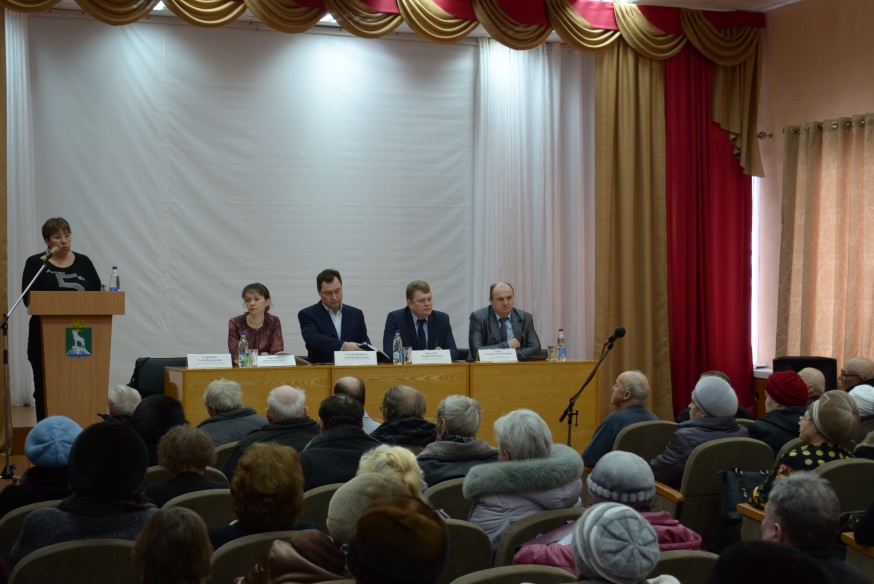 Мы практикуем такие формы общения :
как публичные слушания, 
прием граждан по личным вопросам,
 электронная приемная, 
встречи с жителями, 
ежегодный отчет главы.
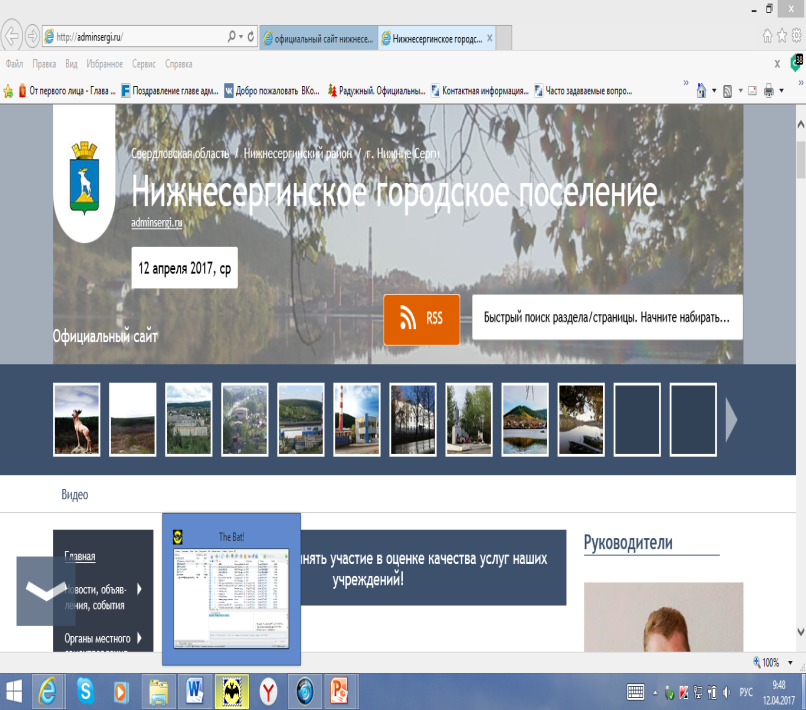 Официальный сайт Нижнесергинского городского поселения позволяет всем желающим узнать новости, события, происходящие как в поселении, так и за его пределами, ознакомиться с нормативно-правовыми актами, обратиться в мой адрес с вопросом, поучаствовать в анкетировании и голосовании по актуальным представленным темам.
Тематика обращений:
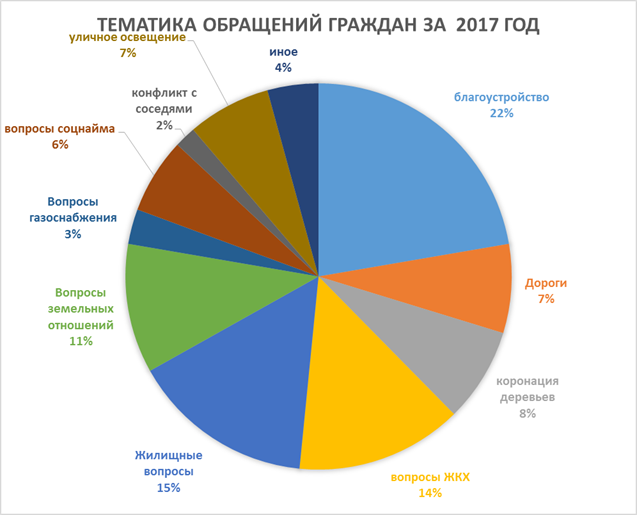 Несмотря на кризисные явления, уровень удовлетворенности граждан ежегодно  стабилен (около 70%),но несмотря на определенные успехи в этом вопросе, нам есть над чем работать.
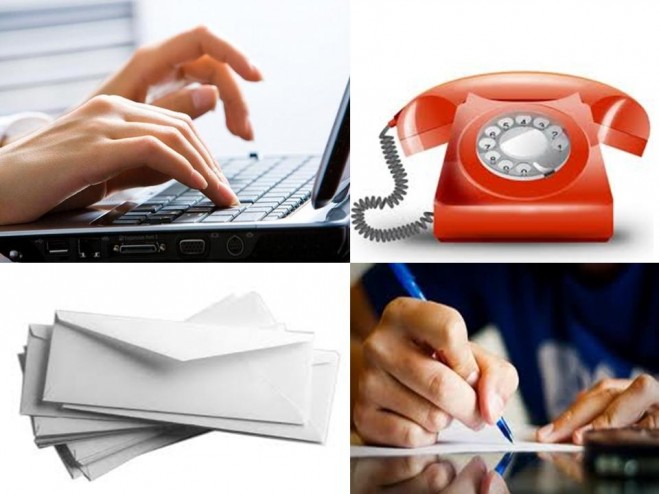 Муниципальные Услуги:
Многофункциональный центр предоставления государственных и муниципальных услуг
«Мои Документы»
Нижнесергинским городским поселением предоставляется 55 муниципальная услуга, из них,
 36 услуг оказывается в электронном виде
 В 2017 году предоставлено гражданам всего 3790 услуг, в том числе администрацией НСГП  2036  услуг, 
через МФЦ  1754  услуги
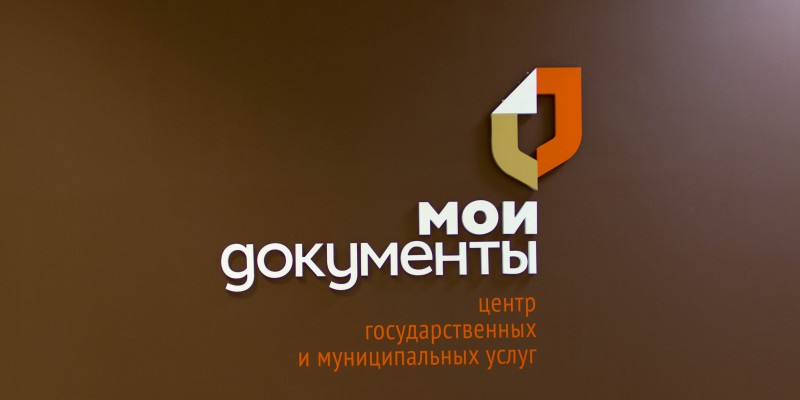 Запущена система межведомственного электронного взаимодействия. Всего сделано 300 таких запросов.
Правотворческая деятельность
627 постановлений главы НСГП
90 
Распоряжений по основной деятельности и 206 по кадровой работе
более 50
  проектов решений Думы НСГП
правотворческий процесс
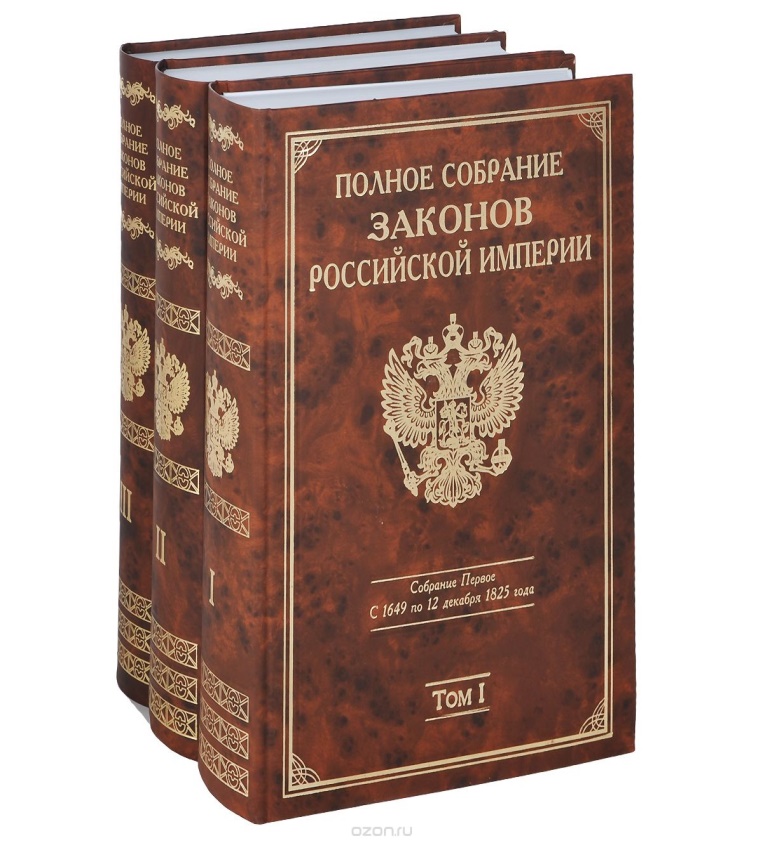 Проведено 11 публичных слушаний
внесение изменений в правила землепользования и застройки НСГП
внесение изменений и дополнений в Устав НСГП
о бюджете НСГП
правотворческий процесс
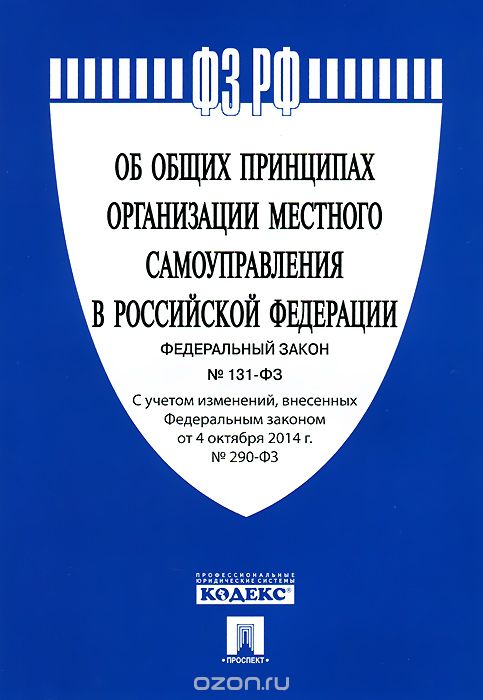 Судебная практика
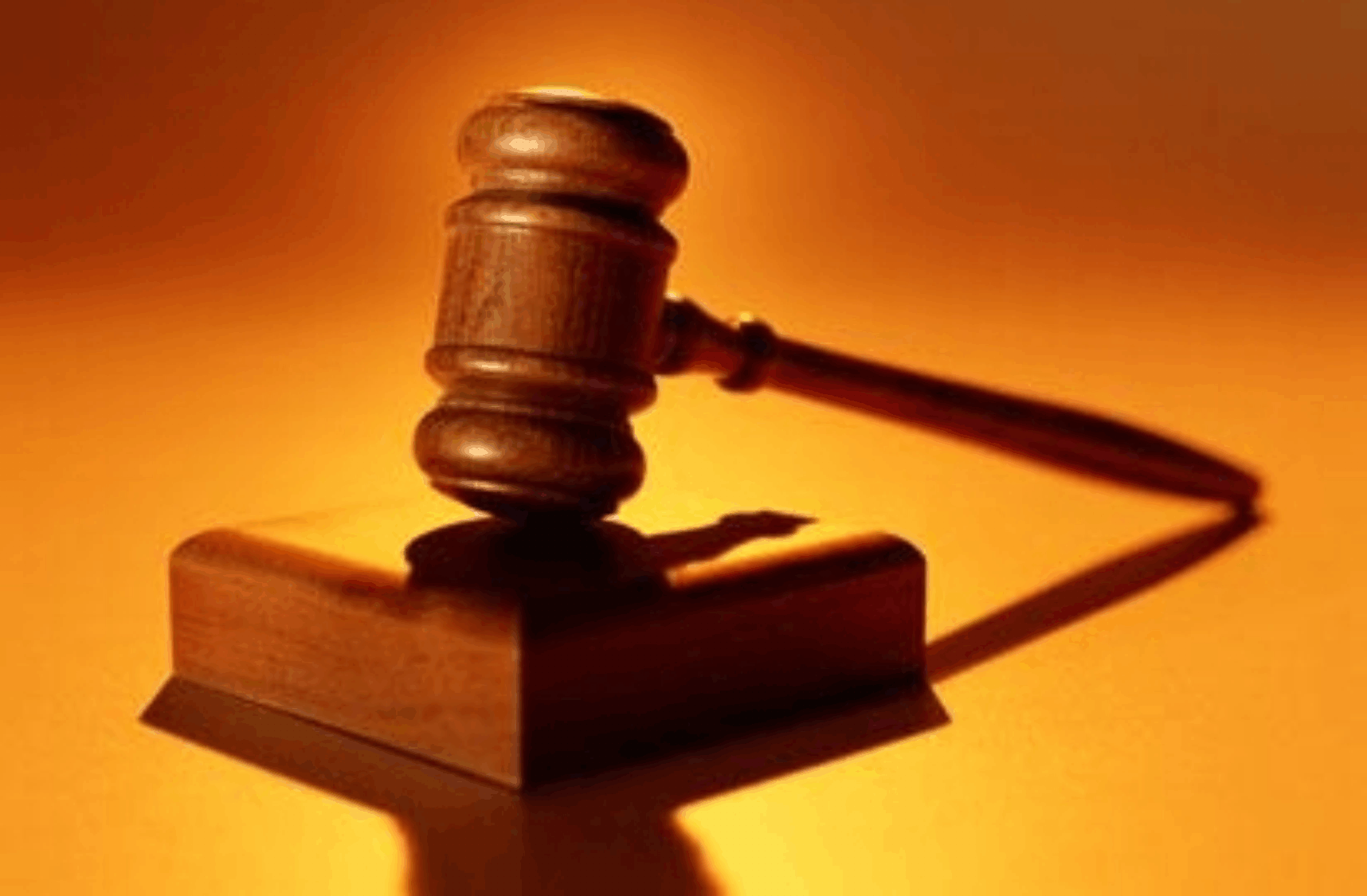 Уважаемые депутаты и жители 
Нижнесергинского городского поселения!
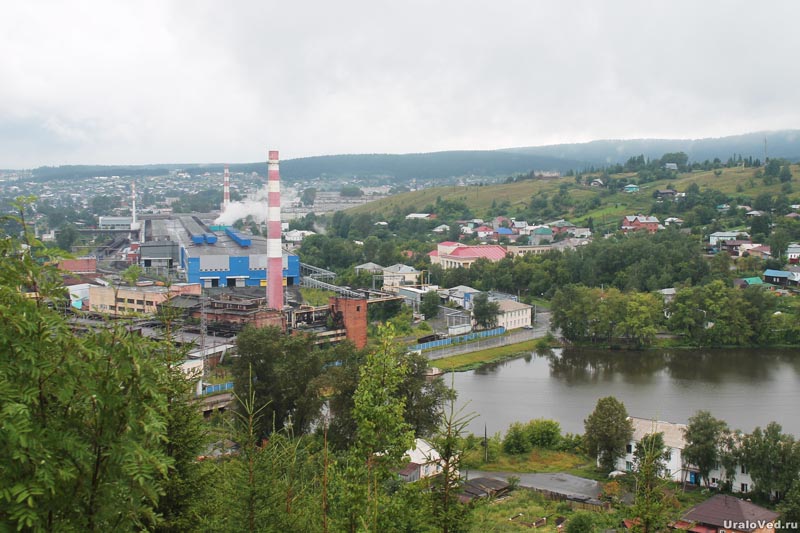 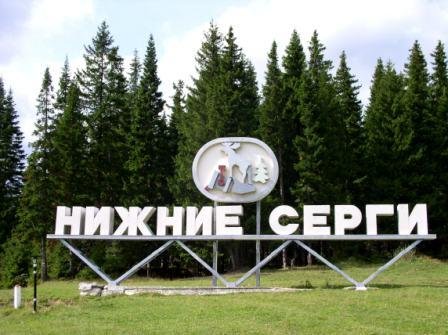 Нижнесергинское городское поселение
Численность населения – 9333 человека, в том числе.
Экономически активное население – 4500 человек (45,3%).
Естественная убыль населения- 148 человек
бюджет НСГП на 2017 год
в первоначальной редакции утвержден
 по доходам в сумме 105 276 тыс. рублей, 
по расходам 108 276 тыс. рублей,
 иные межбюджетные трансферты – 64 090 тыс. руб. 
в окончательной редакции подрос
 по доходам на 84 438,6 тыс. руб. и составил   в сумме 189 714,6 тыс. рублей, 
по расходам  на 96 968,4 тыс. руб. и составил в сумме 205 236,4  тыс. рублей.
бюджет НСГП на 2017 год
Хочу обратить особое внимание рост налоговых и неналоговых поступлений в сравнении с 2016 годом увеличился на 2 323 тыс. руб. 
В рамках проведения межведомственной комиссии осуществлялось взаимодействие с налоговой службой, пенсионным фондом, ЦЗ и др.;
 анализировались данные по использованию муниципального имущества и земли.
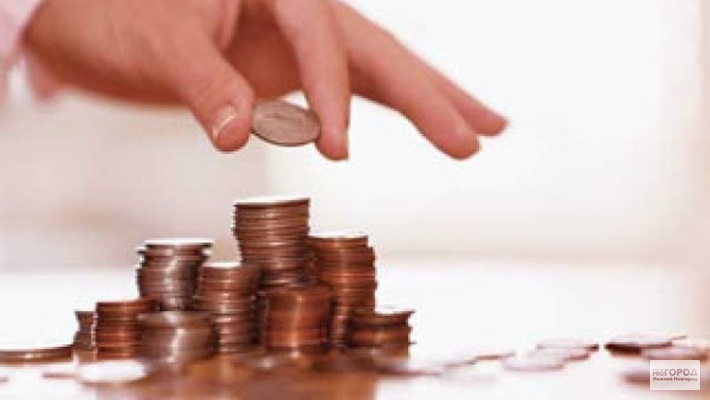 ПРОГРАММНЫЕ РАСХОДЫ БЮДЖЕТА
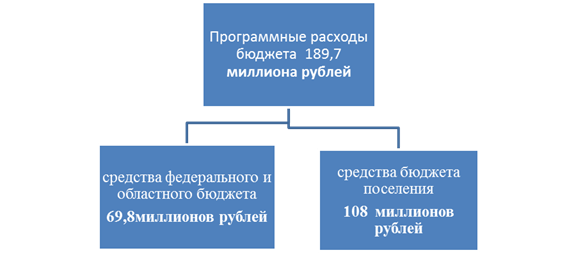 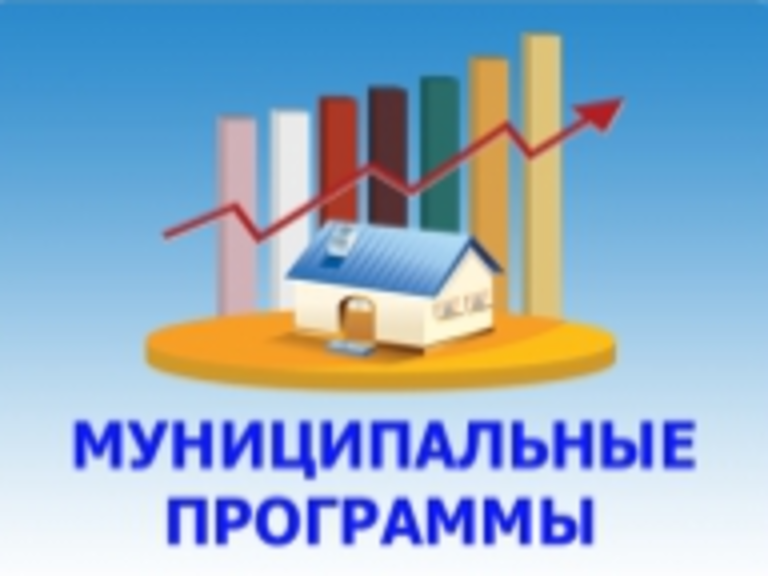 В 2017 году утверждено 11 муниципальных программ.    Нижнесергинское городское поселение приняло участие в реализации 4 областных и 1 федеральной программах.
СТРУКТУРА  Расходов бюджета Нижнесергинского городского поселения
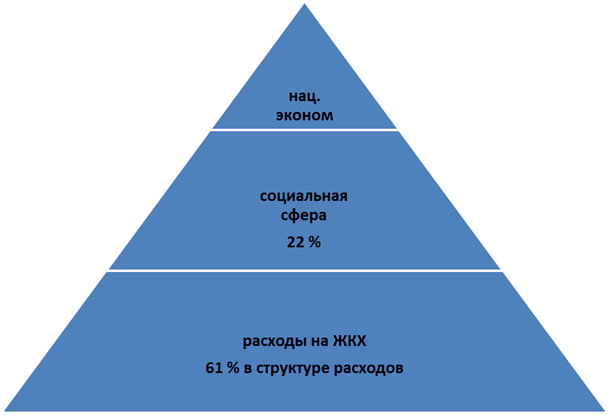 СТРУКТУРА  Расходов бюджета Нижнесергинского городского поселения
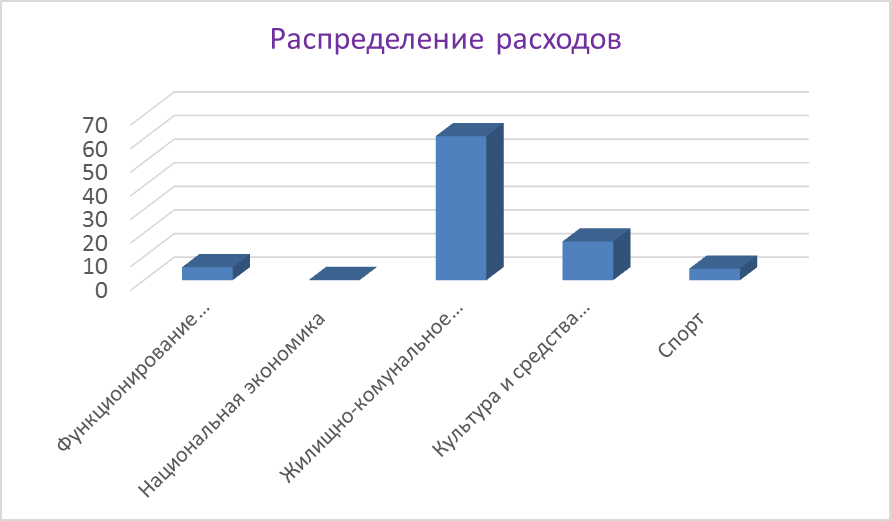 ЗАКАЗЫ ДЛЯ Муниципальных НУЖД
В рамках действующего законодательства в 2017 году проведено:
 39 процедур размещения 101 077 тыс. руб, из них:
22 электронных аукциона
4 запроса котировок
1  открытый аукцион
 12 закупок у единственного поставщика  
Экономия бюджетных средств составила 5 824 тыс. руб.
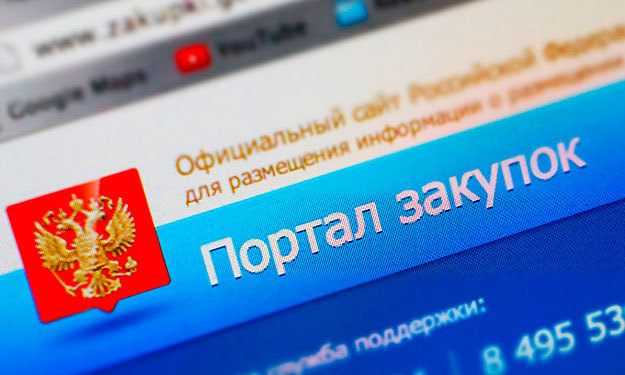 от продажи
земельных
участков
189
тыс.
руб.,
100%
от
-
от сдачи в
пе
рераспредел
аренду
ения зем
ель
99
имущества
88
тыс. руб.,
тыс. руб.,
100 %.
100%
2
549
тыс. руб
арендн
ая
плат
а
от реализации
за земельные
имущества
участки
1
028
тыс. руб.
1
143
тыс.
100 %
руб., 99,4%
Земельно-имущественные отношения:
Земельно-имущественные отношения:
На 31.12.2017 года:
На 31.12.2017 года действует 348 договоров аренды земельных участков общей площадью более 700 тыс. кв. м.
За 2017 год заключено 293 договора аренды земельных участков под огородами и под временными металлическими гаражами – арендная плата в год более 155 тыс. рублей. 
Заключено 15 соглашений о перераспределении земель и земельных участков, полученный доход составил – 177 тыс. рублей.
Продано в собственность 62 земельных участка общей площадью 112 670 кв. м. на сумму 748 610,32 рублей. 
Подготовлено 23 постановления о предоставлении земельных участков общей площадью 24 951 кв.м. в собственность бесплатно. Подготовлено 343 уведомления об изменении арендной платы за земельные участки. 
Подготовлено 28 постановлений об изменении вида разрешенного использования в соответствии с Правилами землепользования и застройки
Земельно-имущественные отношения:
На 31.12.2017 года в реестре учтено 495 объекта муниципальной собственности (недвижимое имущество) в том числе:
 65 нежилых помещений;
 253 жилых помещения общей площадью 7271,83 кв.м;
2 сети газопровода общей протяженностью 131046 м.;
3 артезианских скважины и сети водопровода общей протяженностью 53,6 км;
 сети канализации общей протяженностью 27,3 км;
144 автомобильные дороги, общей протяженностью 113 км.;
 5 памятников;
25 иных сооружений
 и объектов.
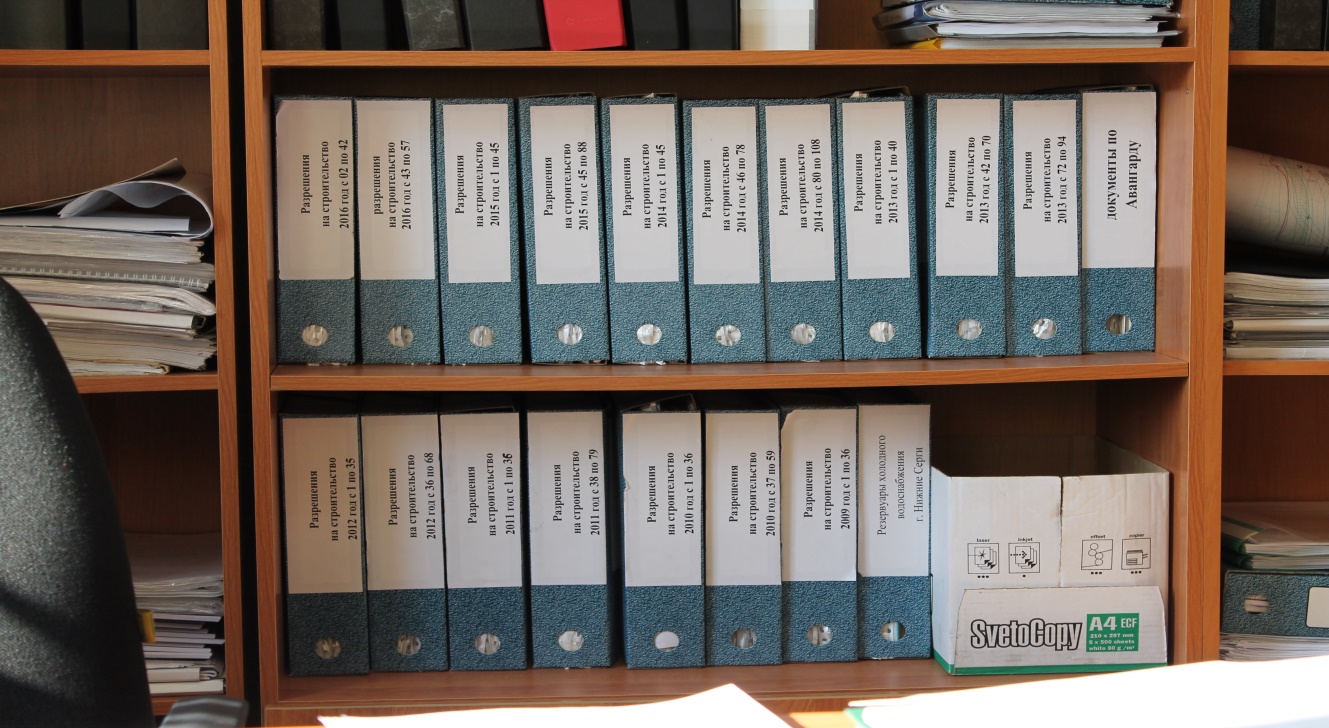 Земельно-имущественные отношения:
В 2017 году проведены
Проведено 9 открытых  аукционов на право заключения договора аренды на земельные участки на общую сумму 542,6 тыс. руб.;
3 заседаний комиссии по землепользованию и застройке Нижнесергинского городского поселения (рассмотрено 38 вопросов);
5 публичных слушаний по внесению изменений в Правила землепользования и застройки;
работы по добавлению 150 сведений адресных объектов в Федеральную информационную адресную систему.
работы об уточнении адреса по  73 обращений граждан и юридических лиц.
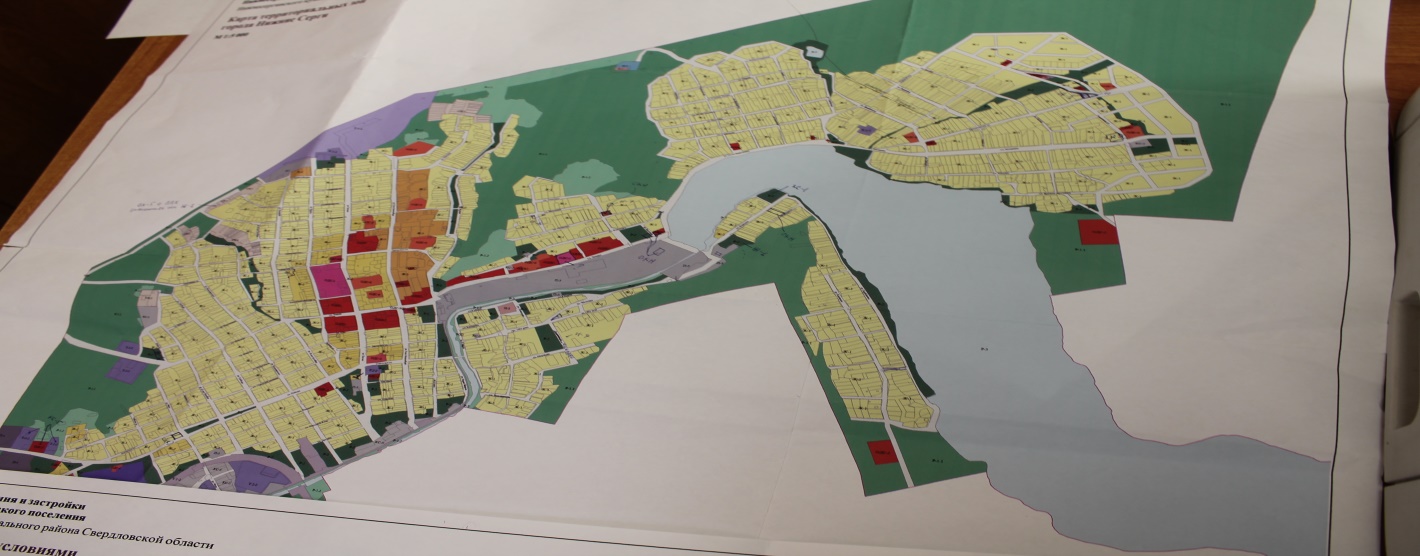 Жилой  фонд:
Выдано:
Выдано 73 разрешения на строительство, в том числе для граждан - 66, для юридических лиц - 7.
Выдано 5 разрешений на ввод объектов в эксплуатацию.
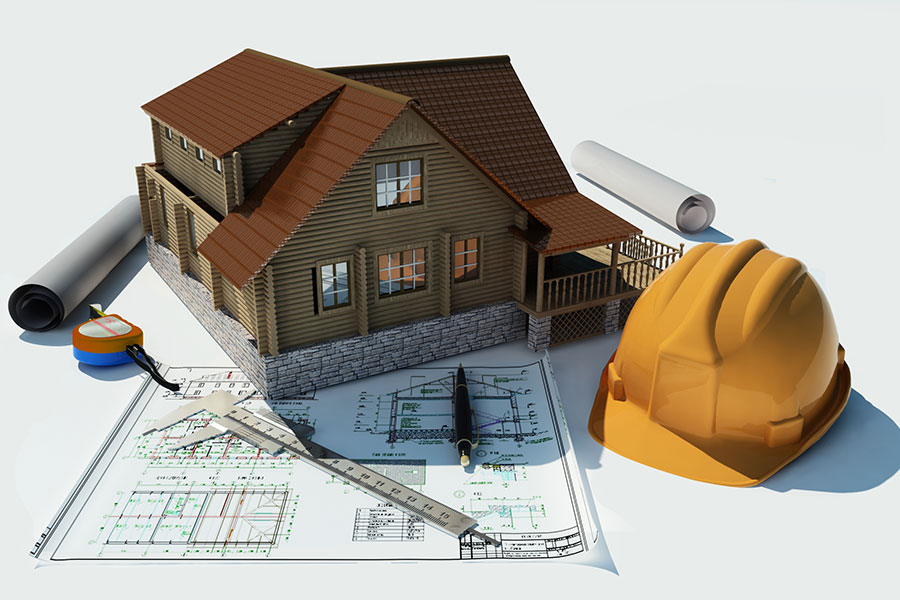 Ввод жилья на 31.12.2017 составил – 3612,2 кв. м., или 144,5%
Жилищно-коммунальное хозяйство
Организации, предоставляющие услуги в сфере жилищно – коммунального хозяйства на территории Нижнесергинского городского поселения:
 МУП «Энергоресурс», осуществляющий водоснабжение и водоотведение, теплоснабжение;
ПАО «ЭнергосбыТ плюс», снабжающий нас электричеством;
ООО «ЖилСервис», осуществляющий деятельность в сфере управления многоквартирными домами.
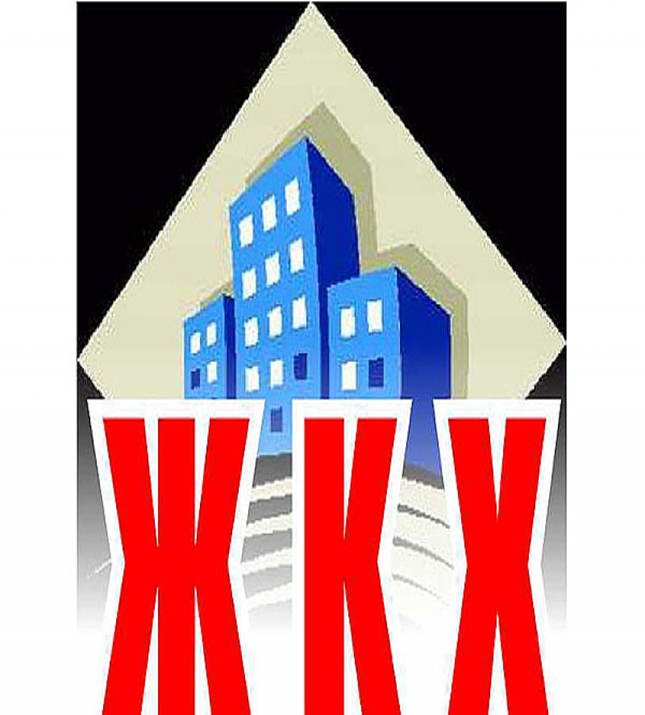 Жилищно-коммунальное хозяйство
ПО МОДЕРНИЗАЦИИ СЕТЕЙ ТЕПЛОСНАБЖЕНИЯ, что позволило снизить потери при транспортировке, создать оптимальный гидравлический режим в тепловых сетях:
- магистрального участка тепловой сети по ул. Уральская; 
- квартальных трубопроводов тепловых сетей по ул. Розы Люксембург д. 81, 83, 85, 87 гор. Гагарина д. 9, 11; 
участка внутриквартальных тепловых сетей по ул. Уральская;
квартальных трубопроводов тепловых сетей по ул. Розы Люксембург д. 81, 83, 85, 87 гор. Гагарина д. 9, 11;
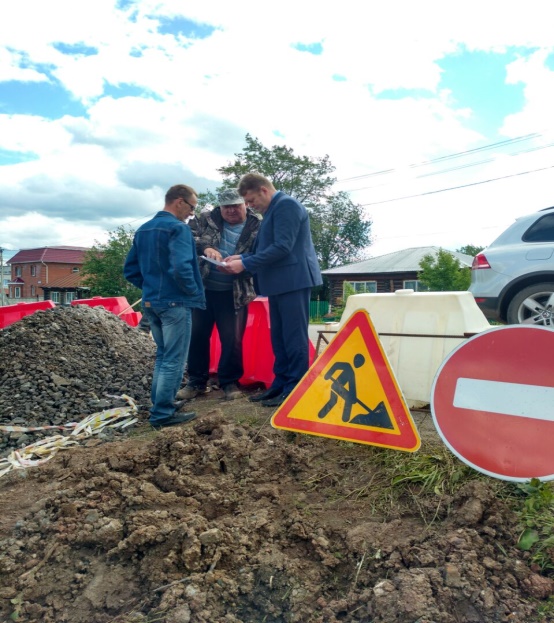 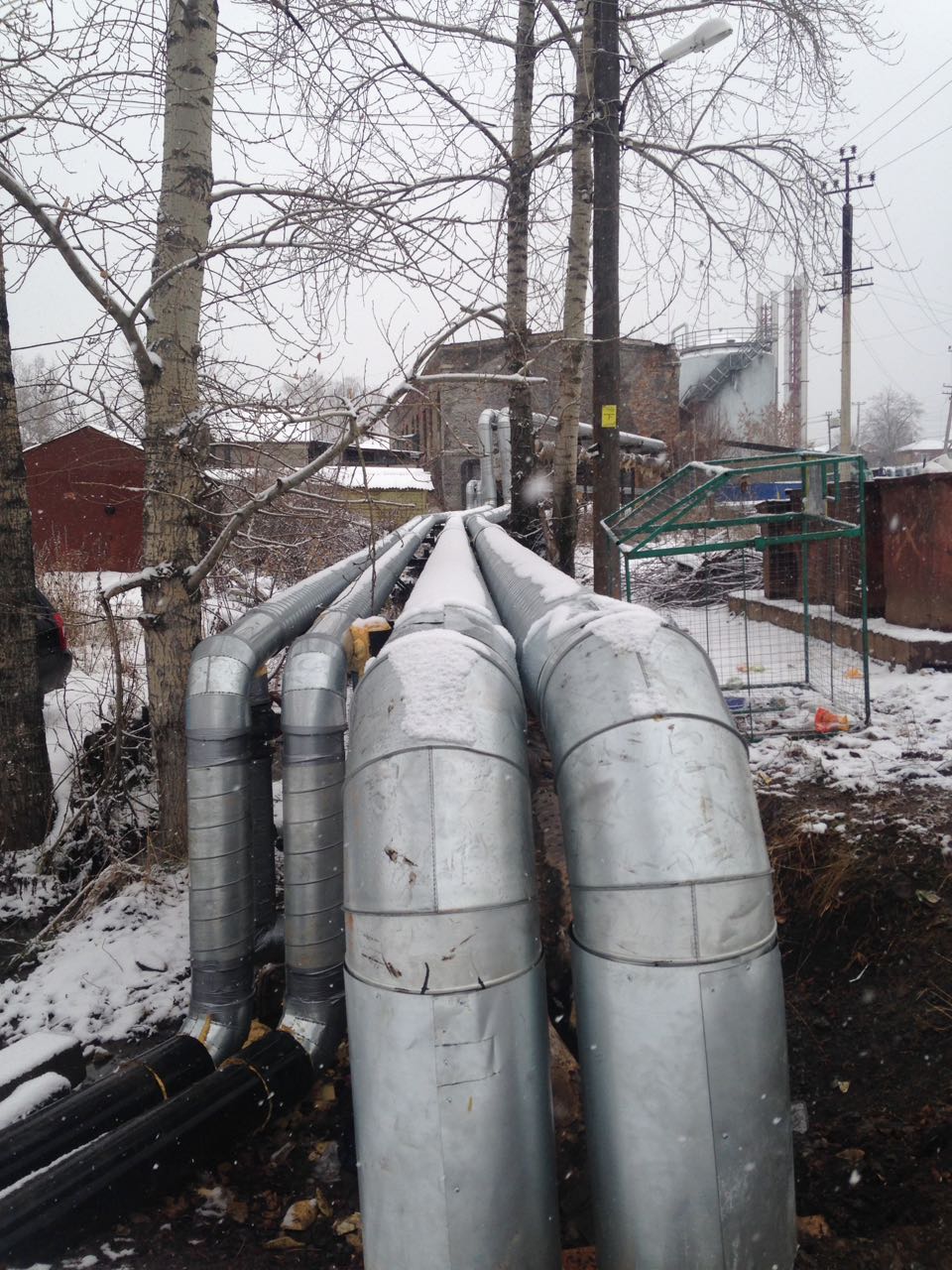 -  участка внутриквартальных тепловых сетей по ул. Уральская; 
- тепловых сетей и ПНС, в том числе модернизация тепловой камеры по ул. Уральская и участка тепловой сети от модернизированной ТК до ПНС №3, модернизация тепловой сети от ПНС №4 по ул. Фрунзе в направлении ул. Уральской, модернизация участка тепловой сети по ул. Уральская-Титова, модернизация ПНС №1, ПНС №2, ПНС №5, ПНС №6, ПНС №7, ПНС №8;
-  внутриквартальных трубопроводов тепловых сетей по ул. Титова, в направлении д.№№72, 74, 76, 78, 80.
Жилищно-коммунальное хозяйство
ПО МОДЕРНИЗАЦИИ СЕТЕЙ ХОЛОДНОГО ВОДОСНАБЖЕНИЯ, что позволило снизить потери при транспортировке, исключить аварийные ситуации, повысить надежность водоснабжения: 
- внутриквартального трубопровода холодного водоснабжения по ул. Титова; 
- внутриквартального трубопровода холодного водоснабжения по ул. Розы Люксембург; 
Проведен мониторинг по резервному топливу на котельных, наличие автономных источников питания. Подготовлены паспорта готовности на котельные и тепловые сети, потребителей тепловой энергии, находящихся на территории Нижнесергинского городского поселения. 
   На февраль 2018 года намечен запуск в режиме пуско-наладочных работ котельной № 1 по ул. Уральская.
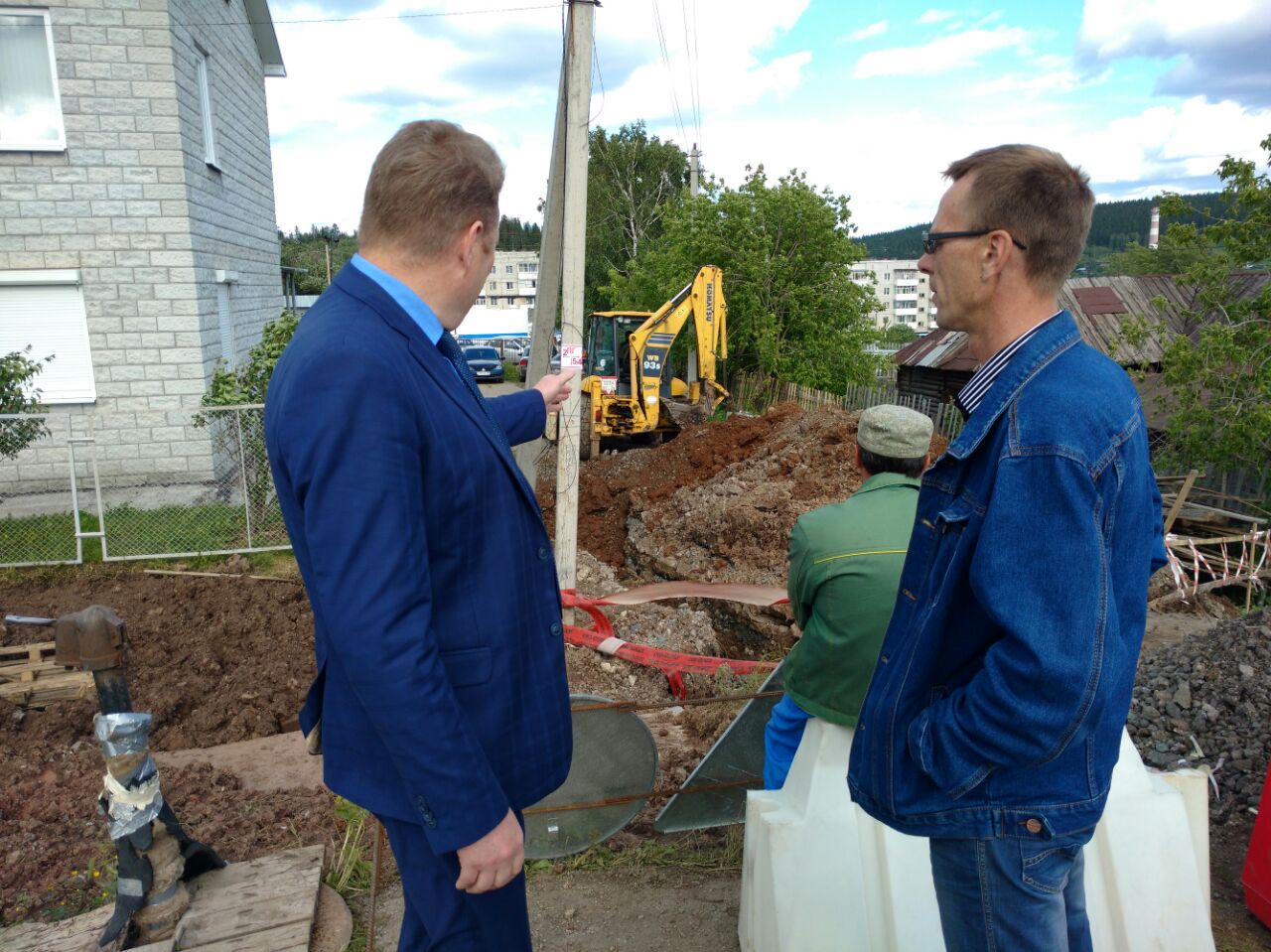 Жилищно-коммунальное хозяйство
Жилищно-коммунальное хозяйство
По долгосрочной региональной программе капитального ремонта общего имущества в многоквартирных домах Свердловской области отремонтировано пять многоквартирных домов по адресам: Ленина д. 44,46 (ремонт кровли), Титова д. 64 (ремонт кровли), Коммунистическая д. 1 (ремонт кровли и ремонт фасада), Розы Люксембург д. 86 (ремонт кровли). Работы по ремонту кровли и наружных стен многоквартирного дома по ул. Розы Люксембург д. 83 начаты в ноябре 2017г, с окончанием работ в 2018 году.
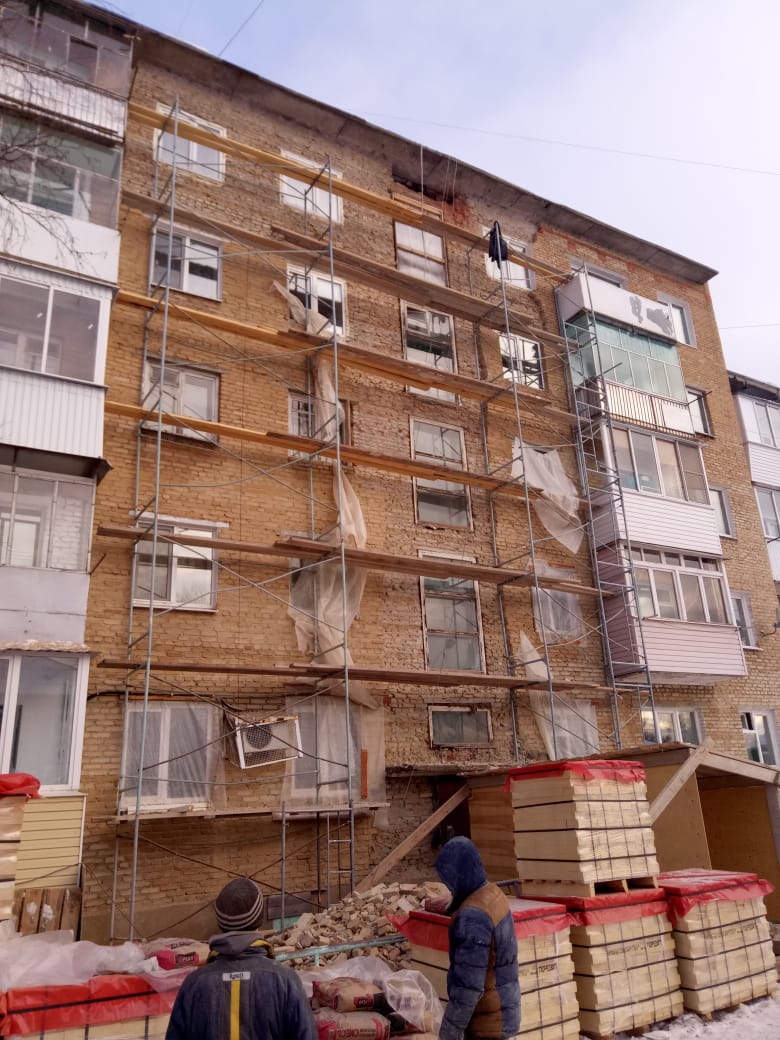 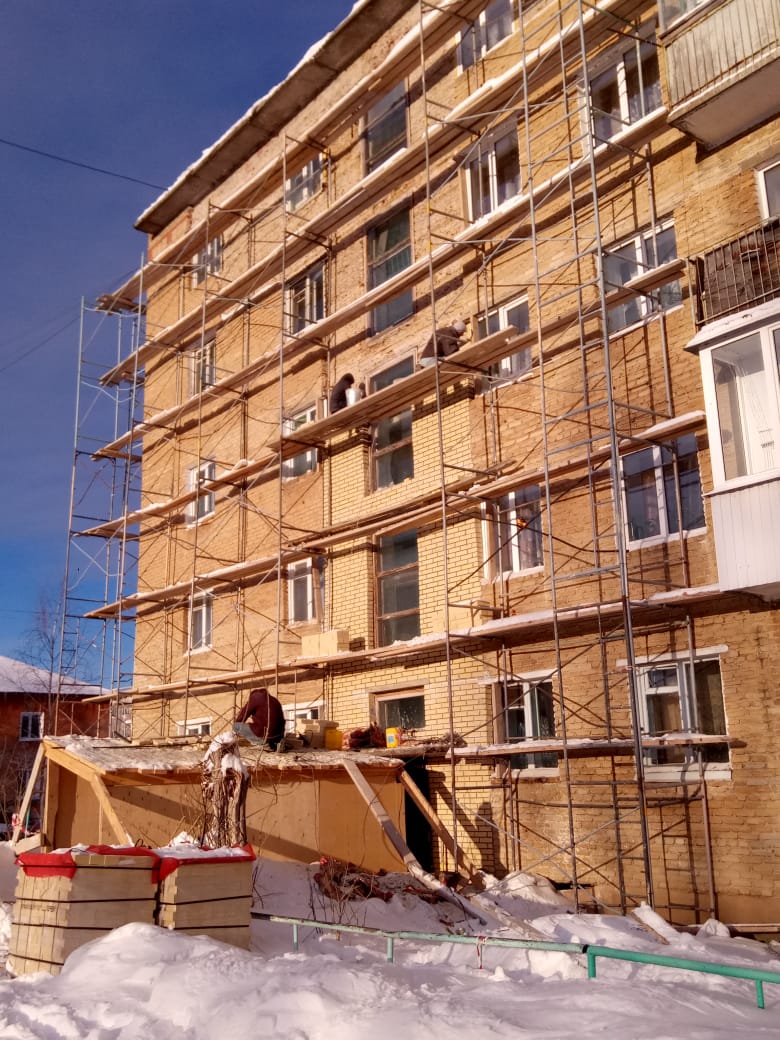 Газификация
В рамках реализации муниципальной программы «Газификация Нижнесергинского городского поселения на 2017-2019 годы», выполнено :
Подготовлен необходимый пакет документов и направлены заявки в Министерство энергетики и ЖКХ Свердловской области на выделение субсидий из областного бюджета в 2018 году на строительство газораспределительных сетей для 3 ПГК: «Надежда» «Искра» 3 очередь,  «Восток». Заявки успешно прошли предварительный отбор.
Построены газораспределительные сети  протяженностью свыше 6 км  для  объекта «Газоснабжение жилых домов ПГК «Факел» г. Нижние Серги». Возможность газификации получило 191 домовладение (ул. 25 лет Октября, Победы, 50 лет Октября, Володарского, Свободы, Мира, Равенства, Дружбы, Народной Воли).
Построены газораспределительные сети  протяженностью более 3 км  для  объекта «Газоснабжение жилых домов ПГК «Гора Кабацкая» г. Нижние Серги». Возможность газификации получили 105 домовладений (ул. Ленина, Бажукова, Пушкина, Восстания, Никитина, Толстого).
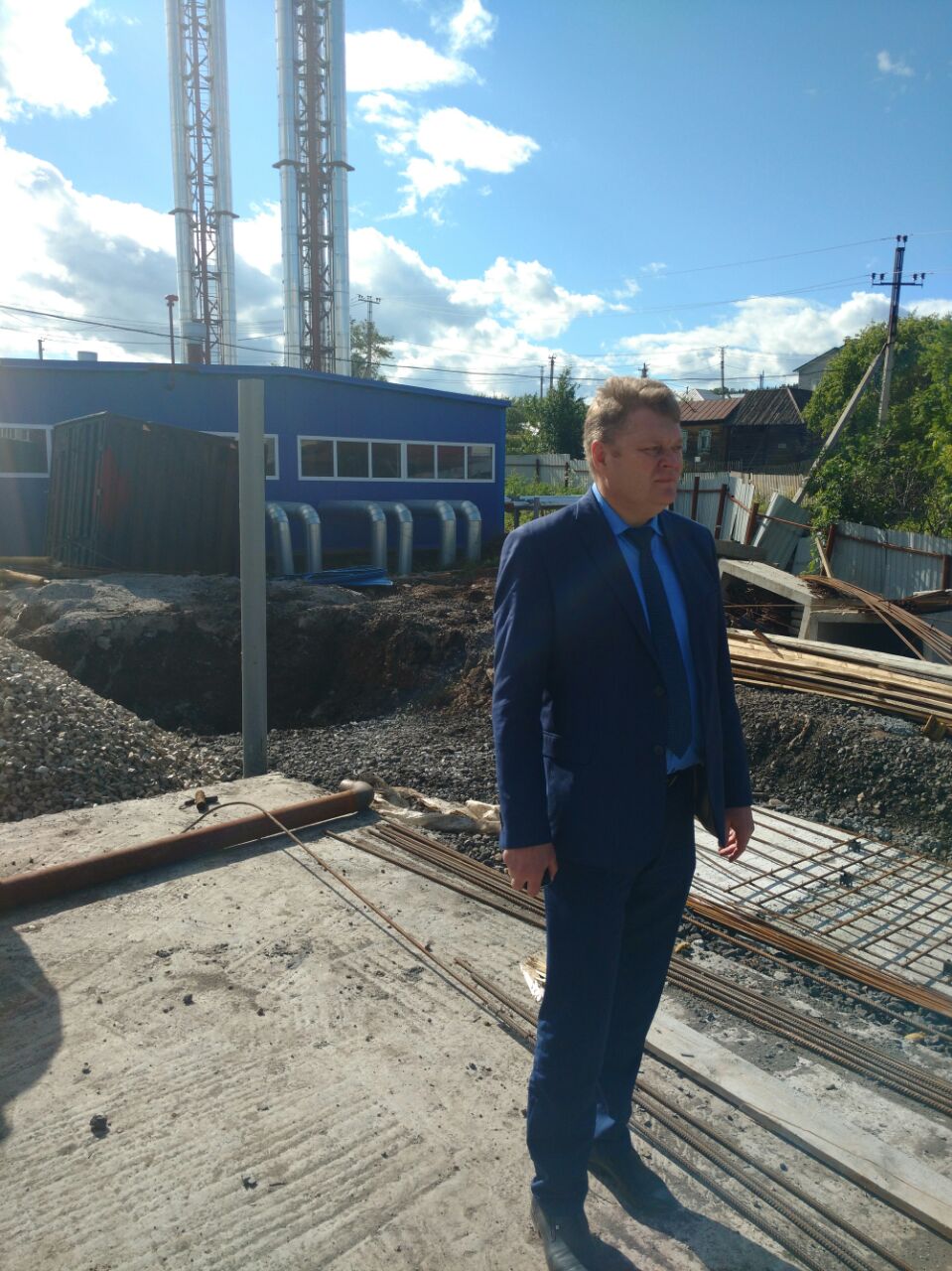 Газификация
В рамках реализации муниципальной программы «Газификация Нижнесергинского городского поселения на 2017-2019 годы», выполнено :
4. Построены газораспределительные сети  протяженностью 6,7 км для объекта «Газоснабжение жилых домов ПГК «За Сергой». Финансирование  строительства осуществлялось за счет инвестиционной программы  АО «ГАЗЕКС». Возможность газификации получили 220 домовладений (ул.Энгельса, Чкалова, Партизан, Комсомольская, Новоселов, Ясная, Набережная, Озерная, Луговая, Сельская, Геологов). 
5. Начато строительство газопроводов для ПГК «Восток» и «Надежда». Окончание строительства запланировано в 2018 году. Возможность газификации получат 394 домовладения.
6. Проведена оплата ГУП СО «Газовые сети» по договору за техническое обслуживание и аварийное прикрытие газопроводов ПГК  «Искра» 1 и 2 очереди.
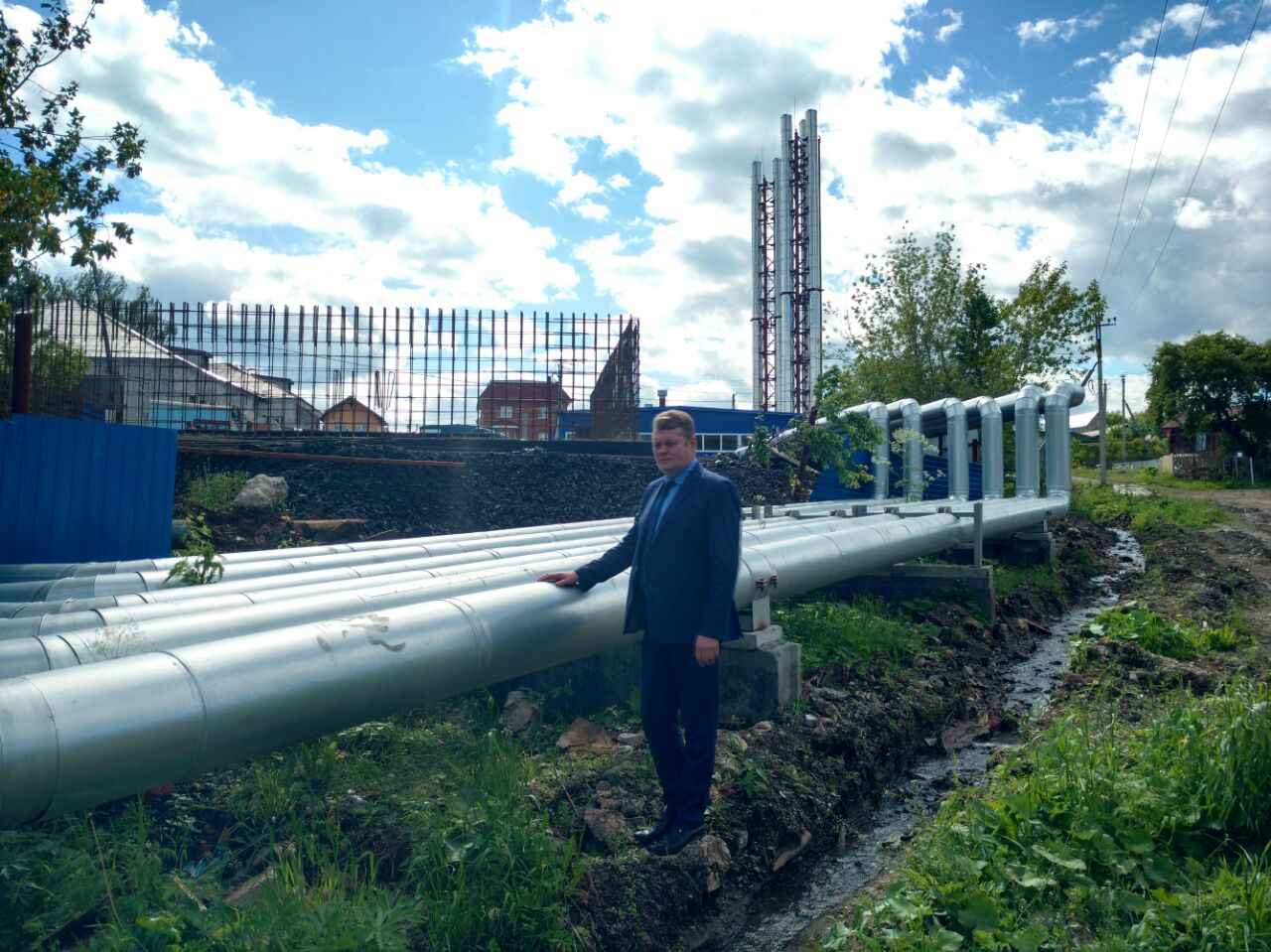 Реализация  муниципальной программы
 «Энергосбережение и повышение энергетической эффективности Нижнесергинского городского поселения до 2020 года»
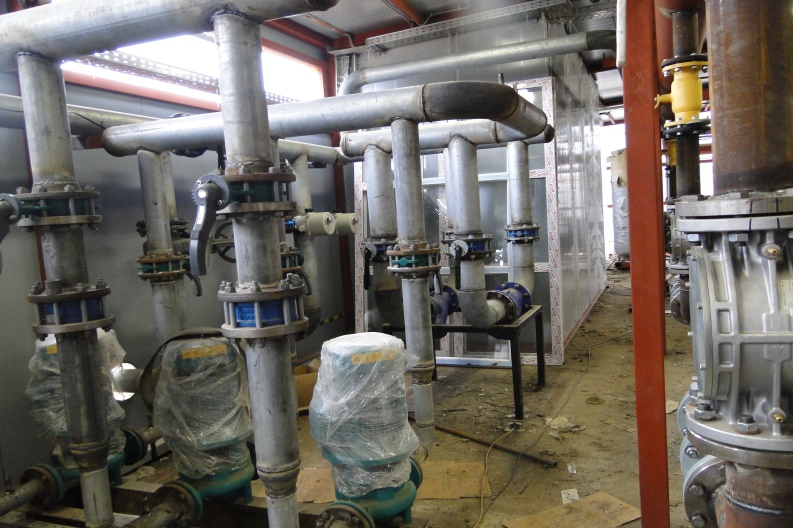 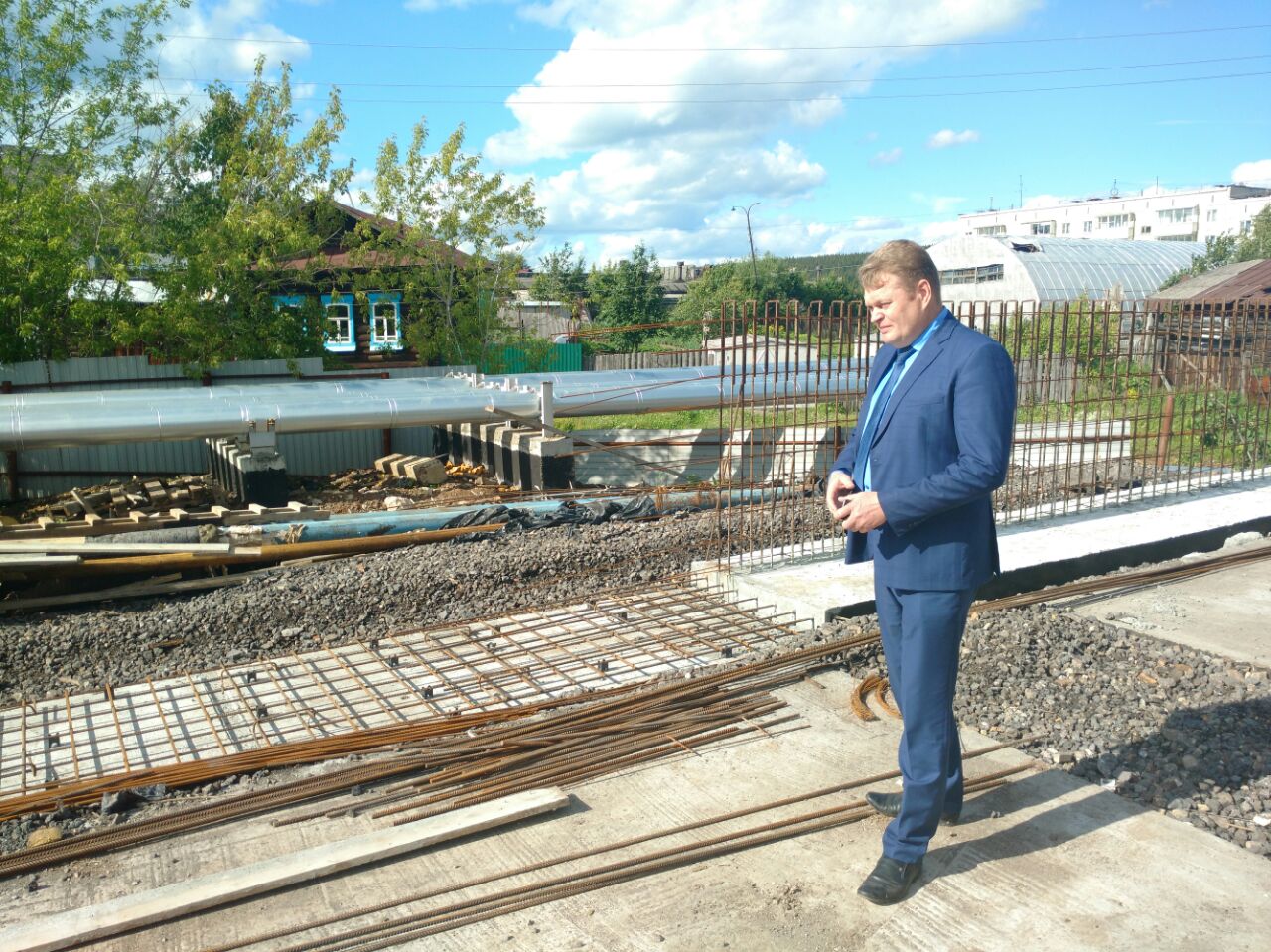 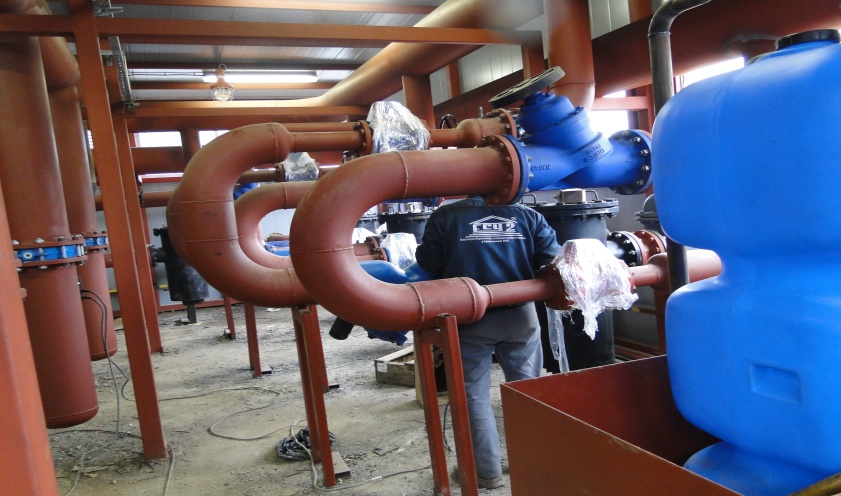 Благоустройство
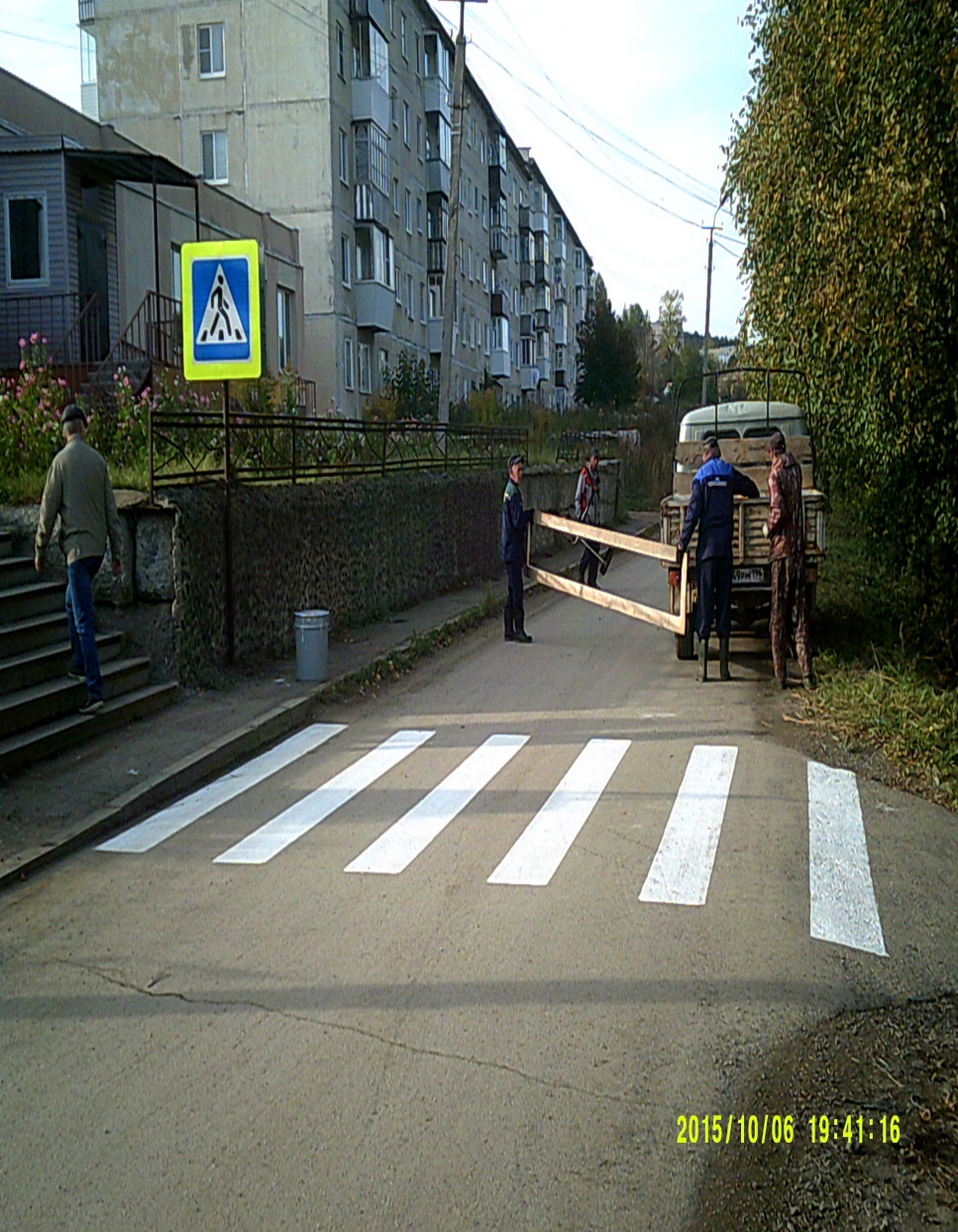 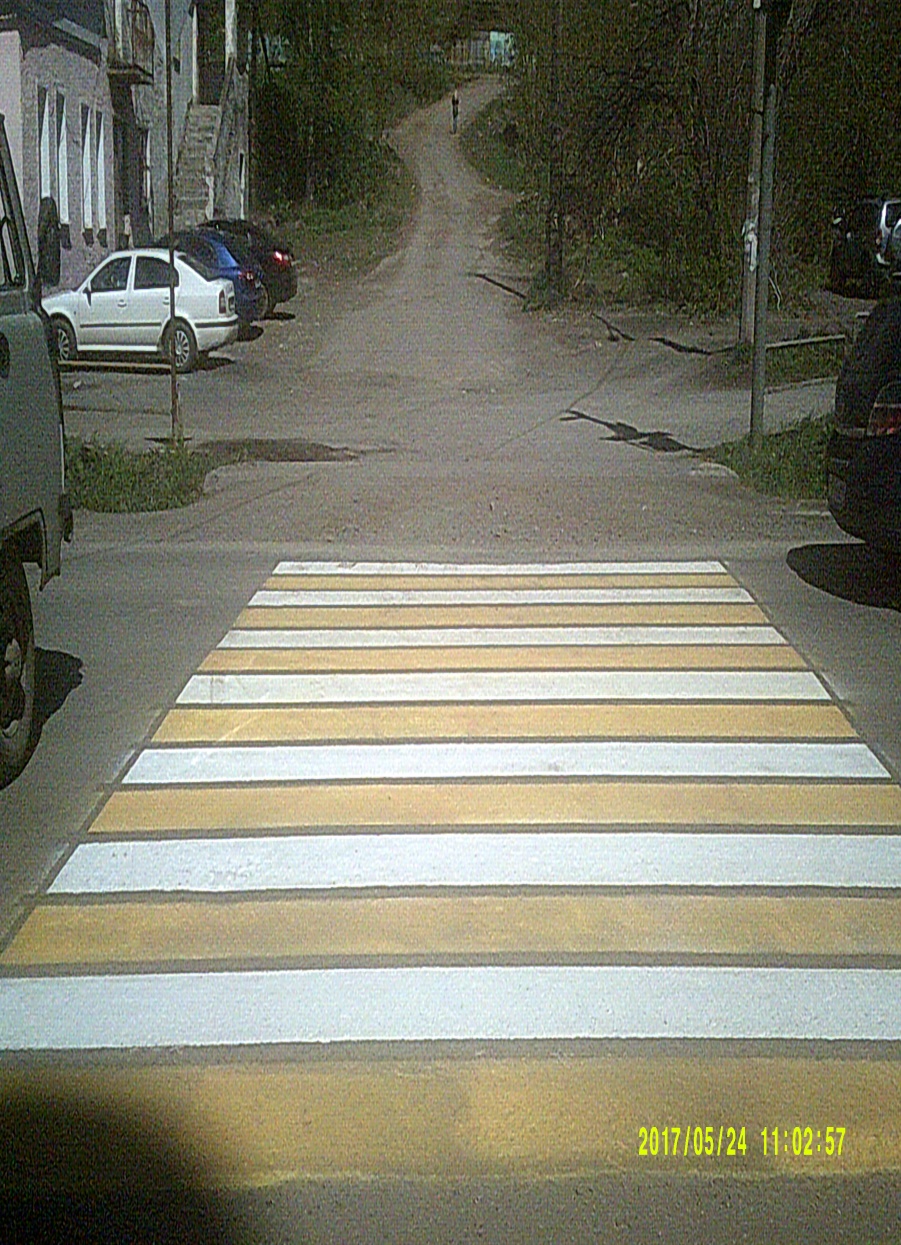 Благоустройство
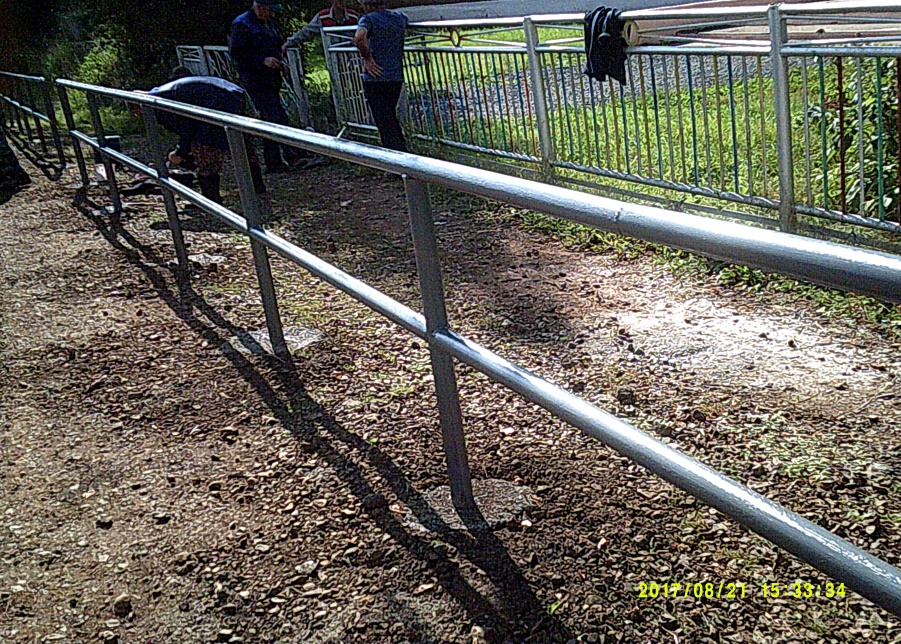 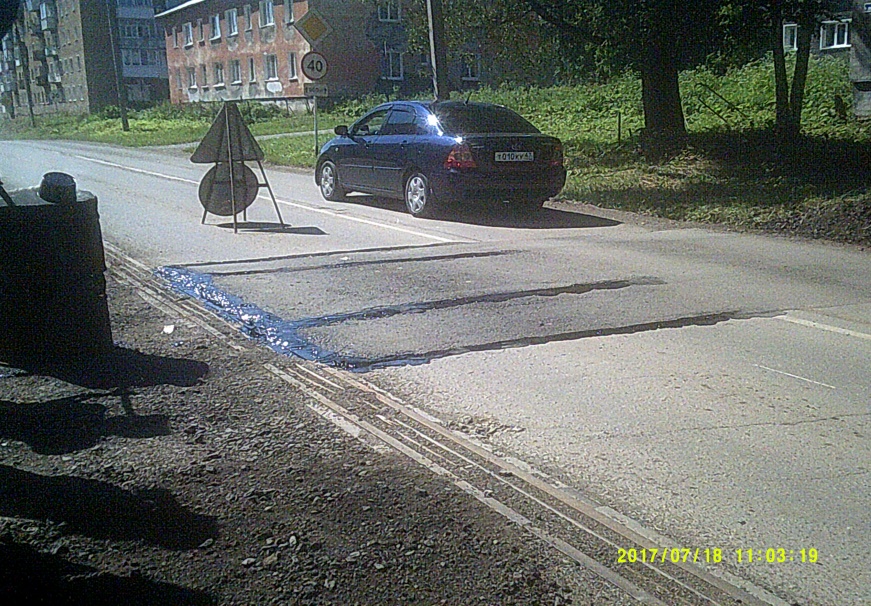 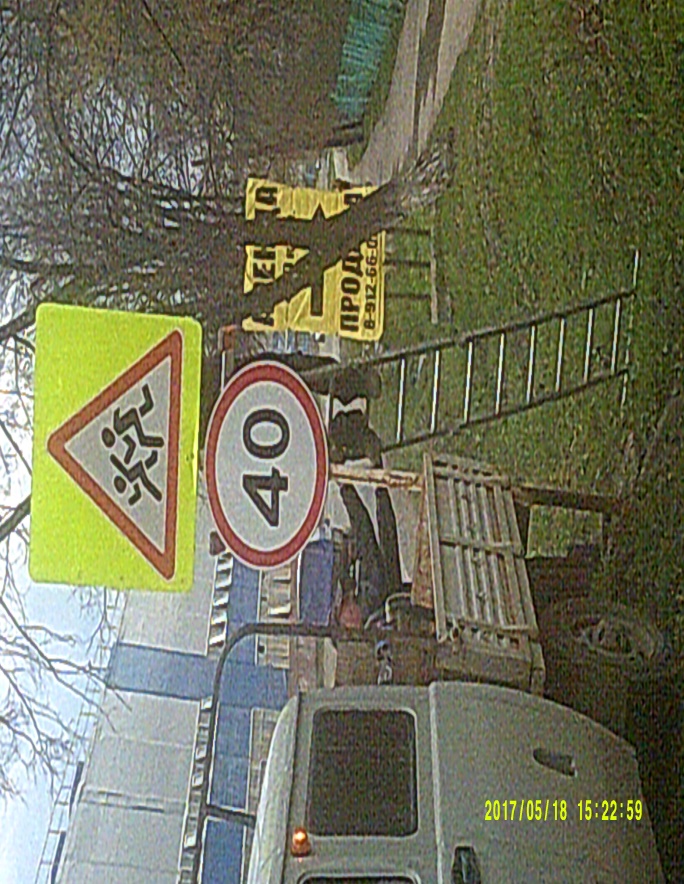 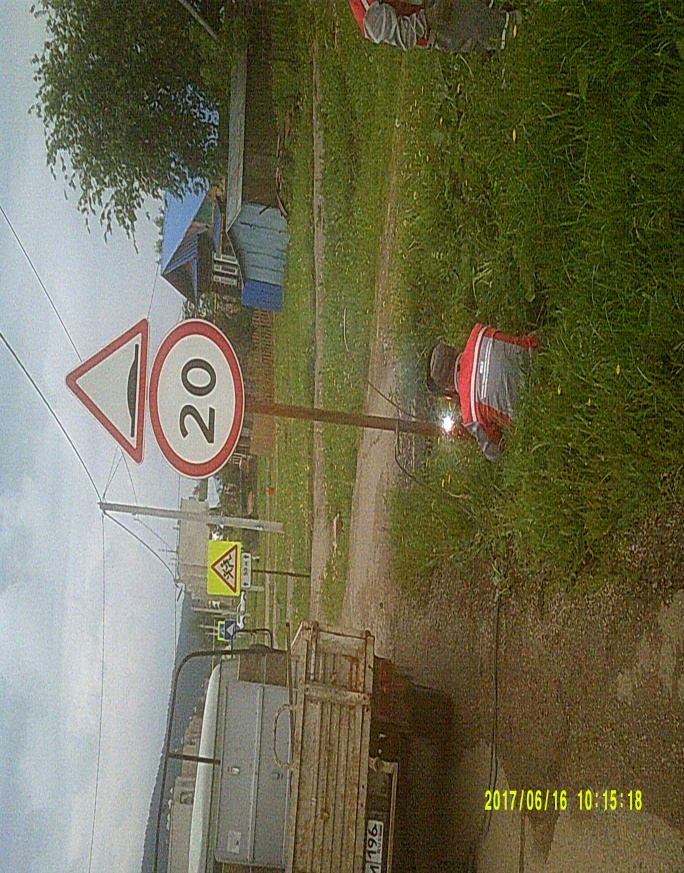 Благоустройство
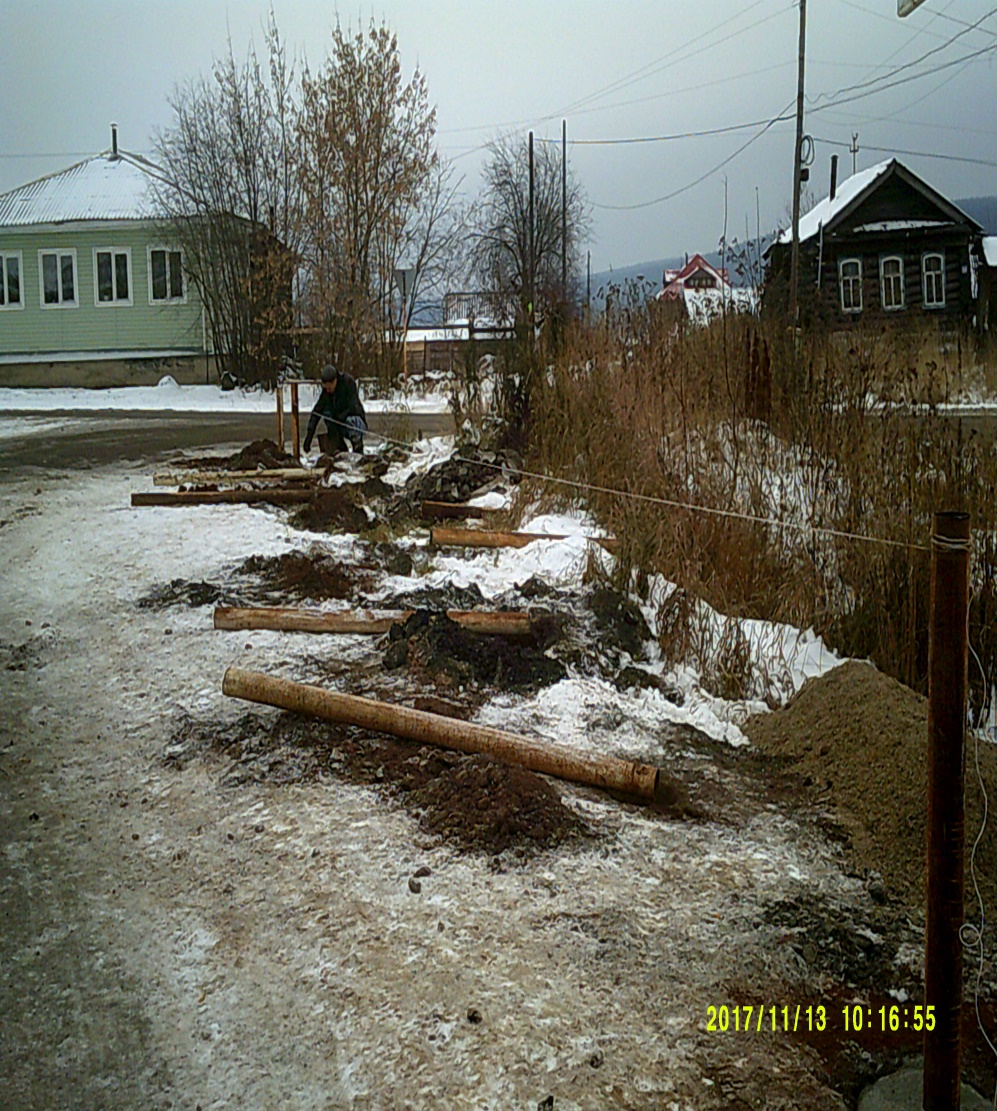 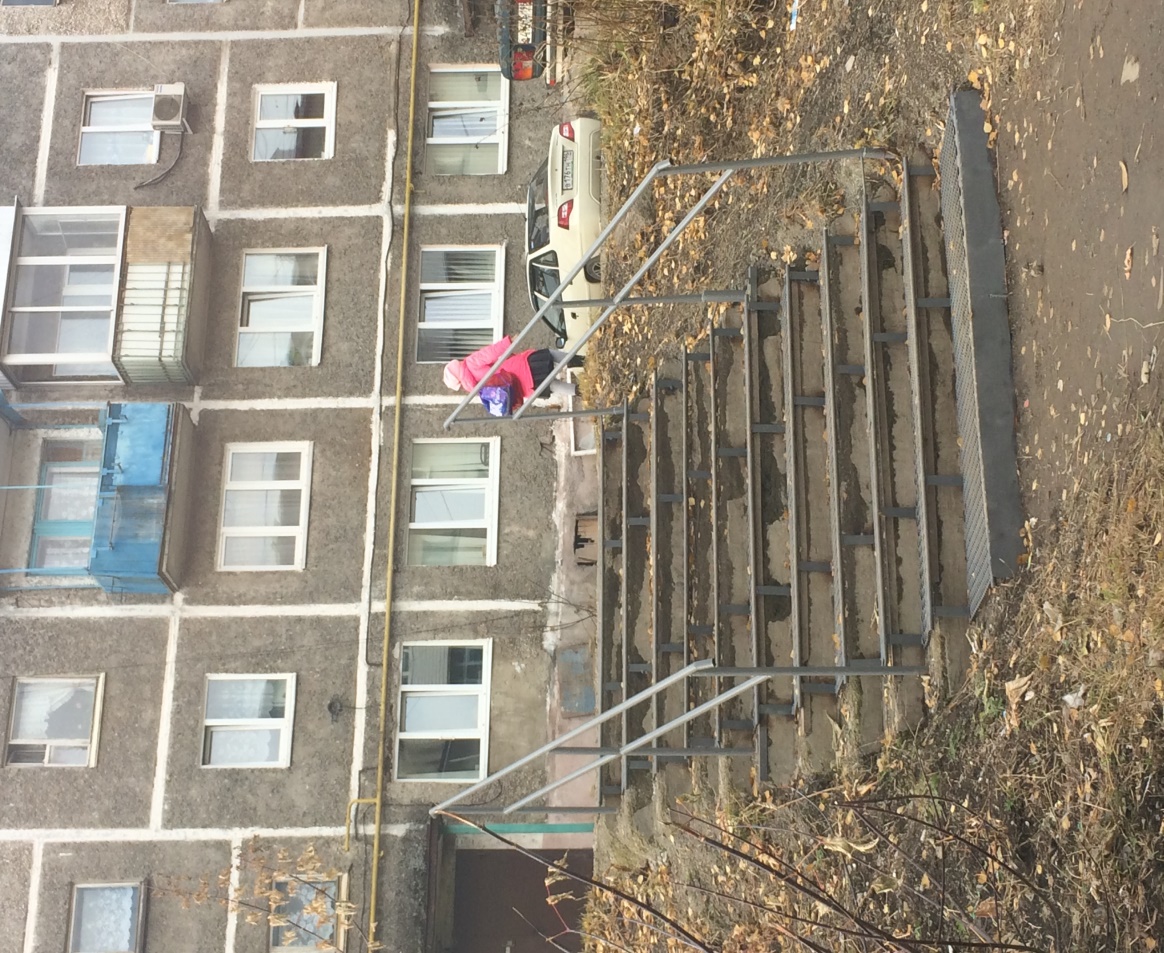 Благоустройство
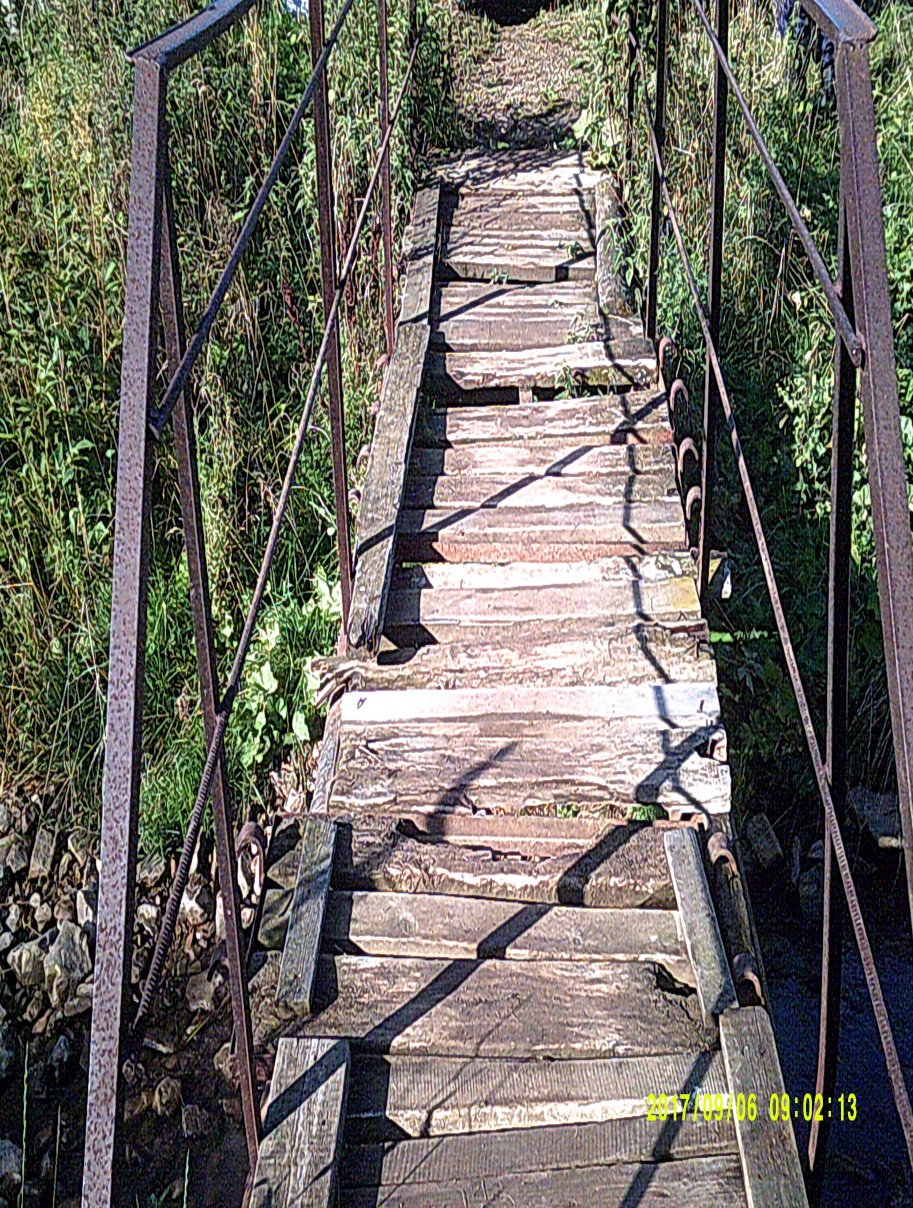 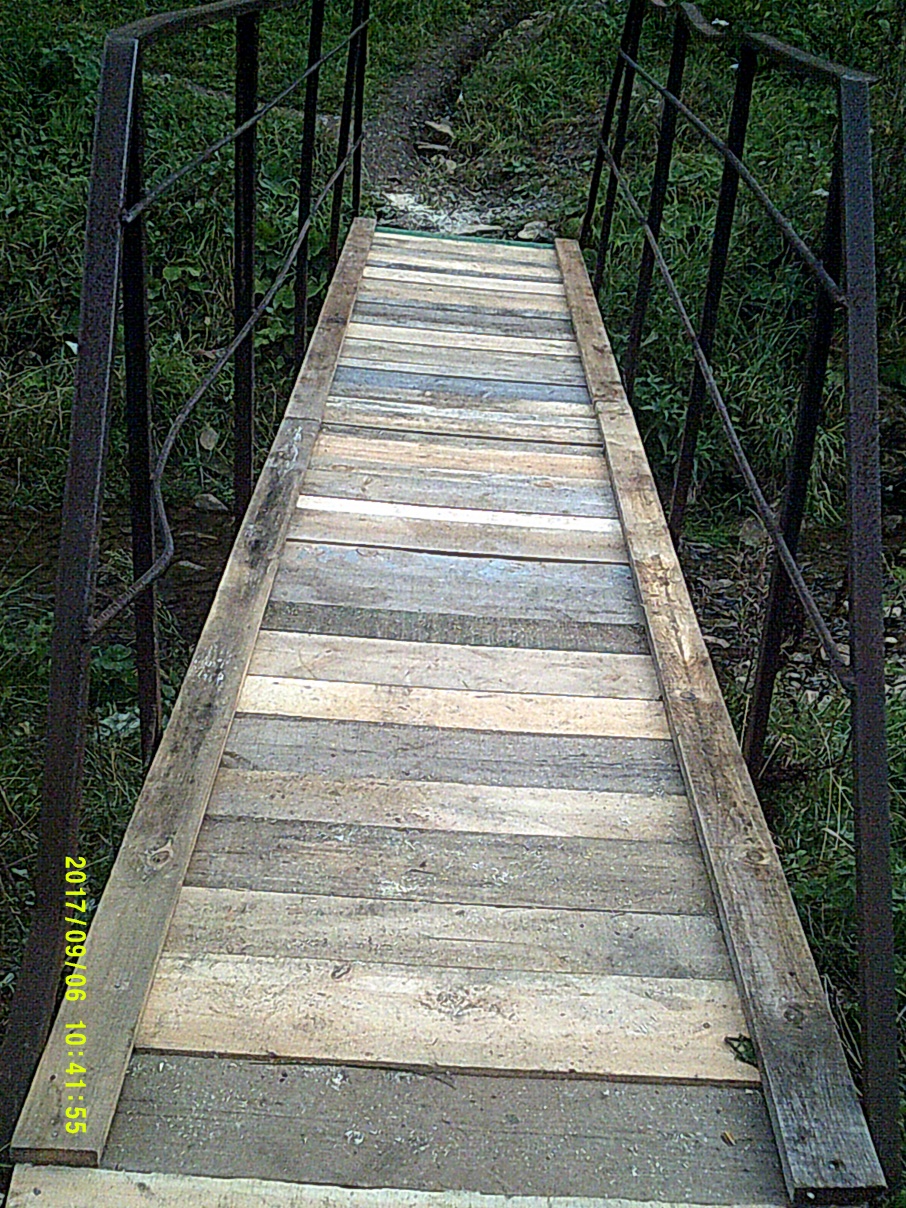 Благоустройство
Дороги и мосты-главные артерии нашего города! 
Задача
в зимний период                                 борьба со снегом 

в летний период                  ремонт дорог с грунтовым покрытием.
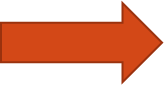 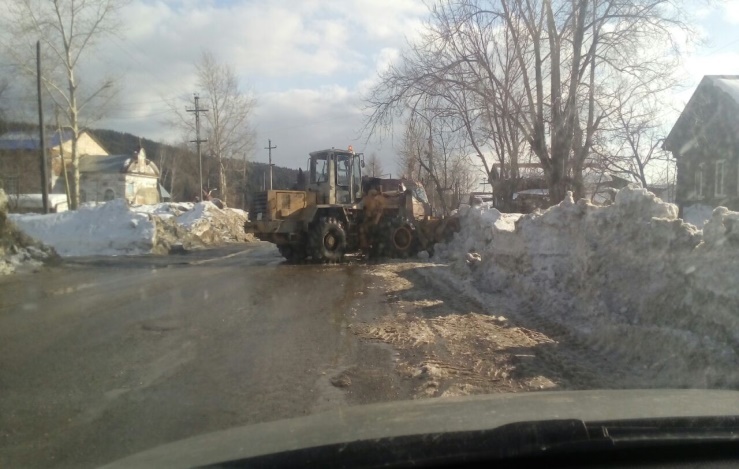 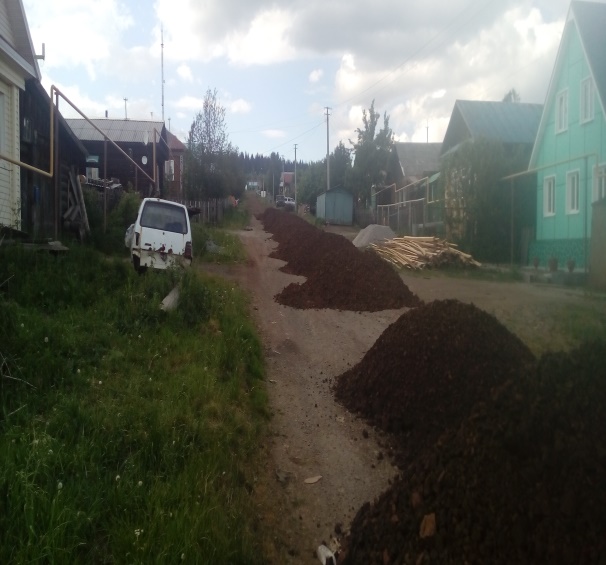 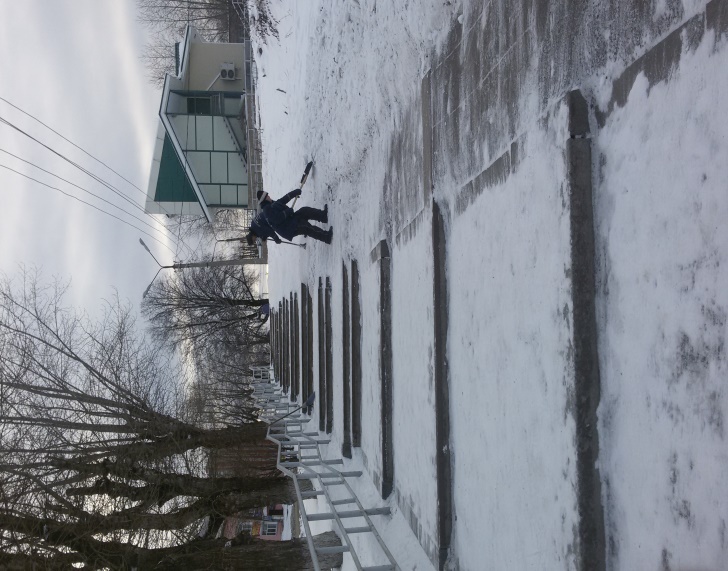 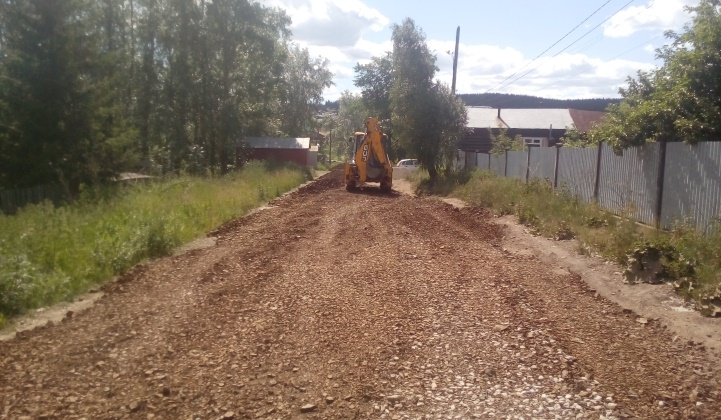 Благоустройство
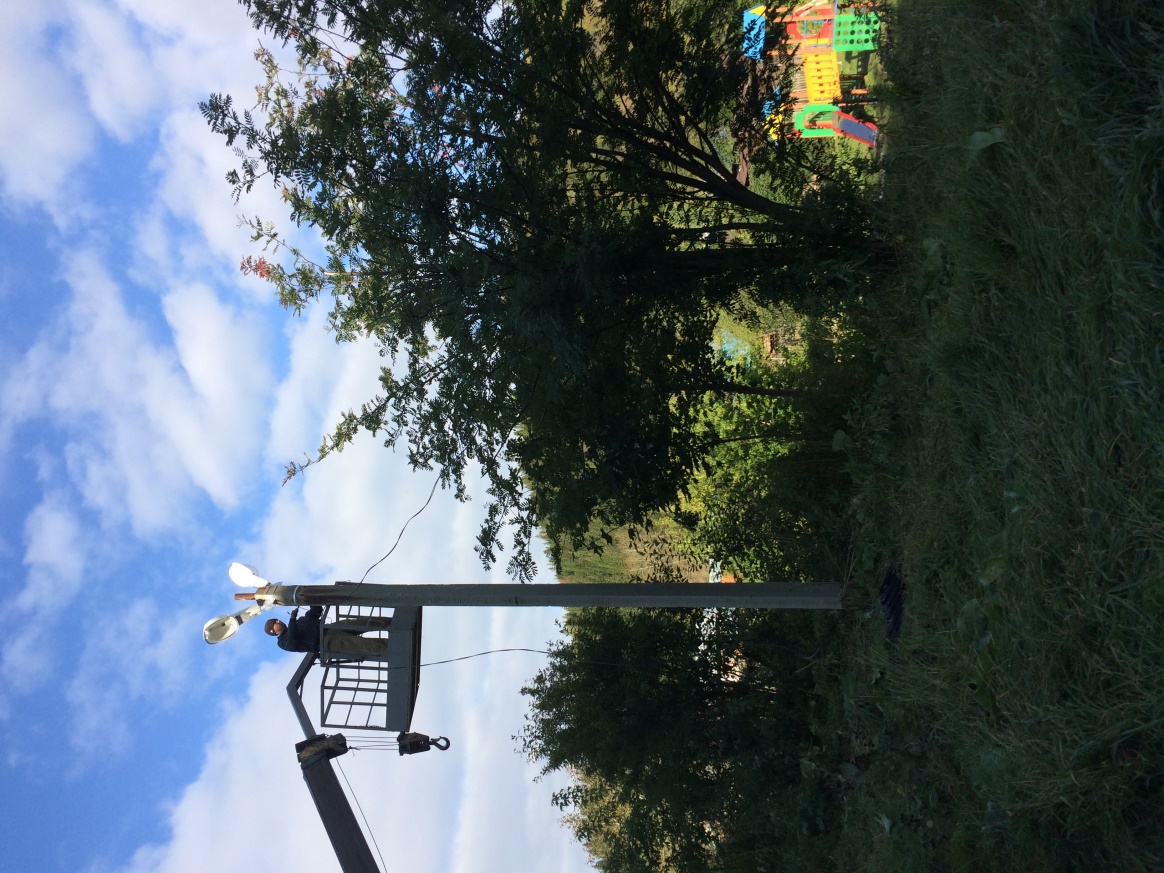 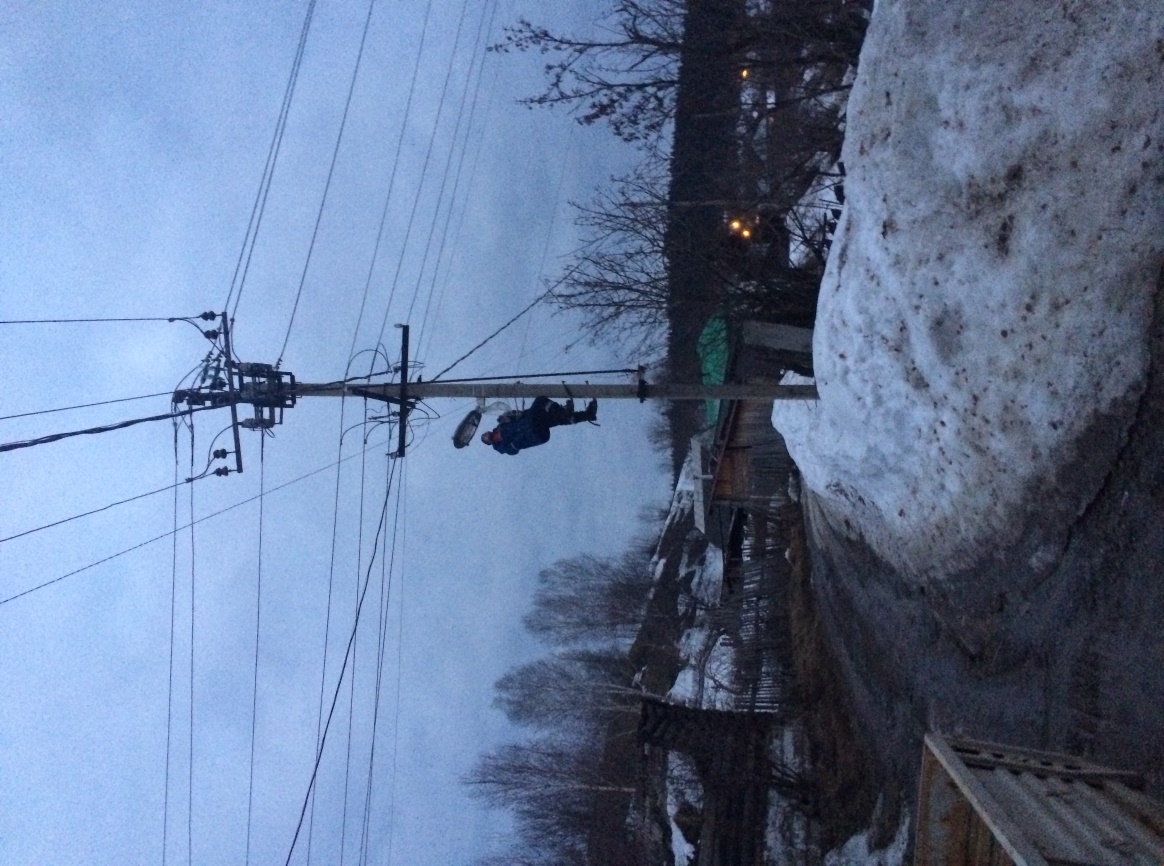 Благоустройство
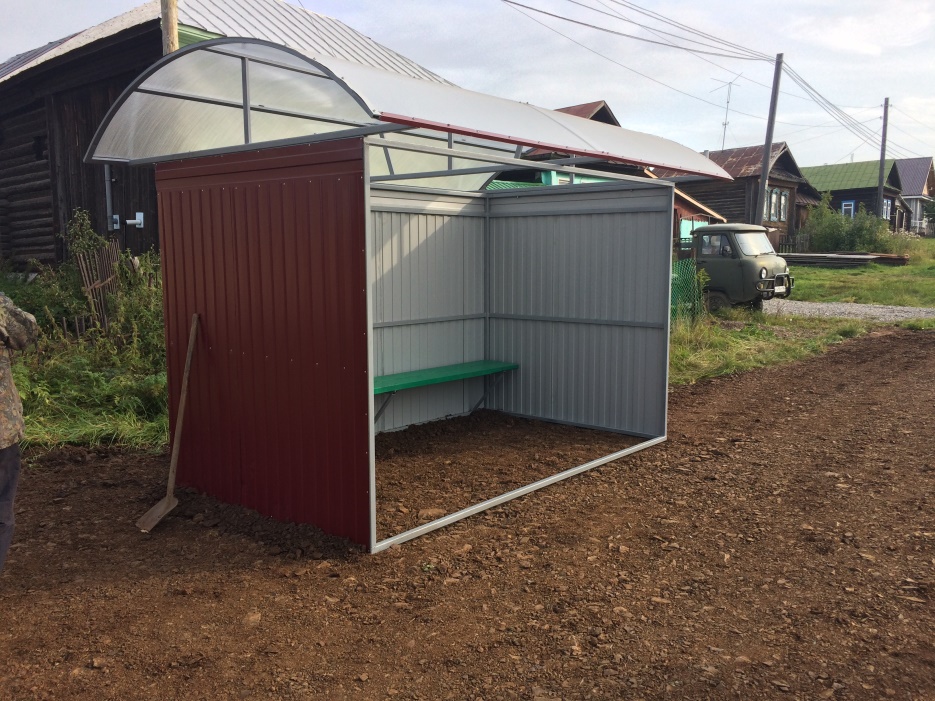 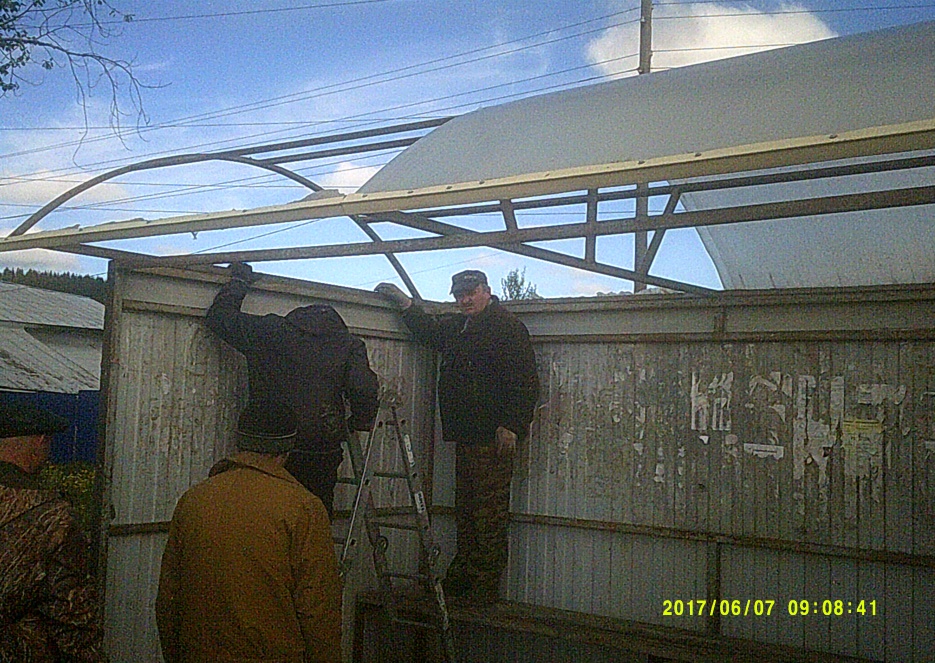 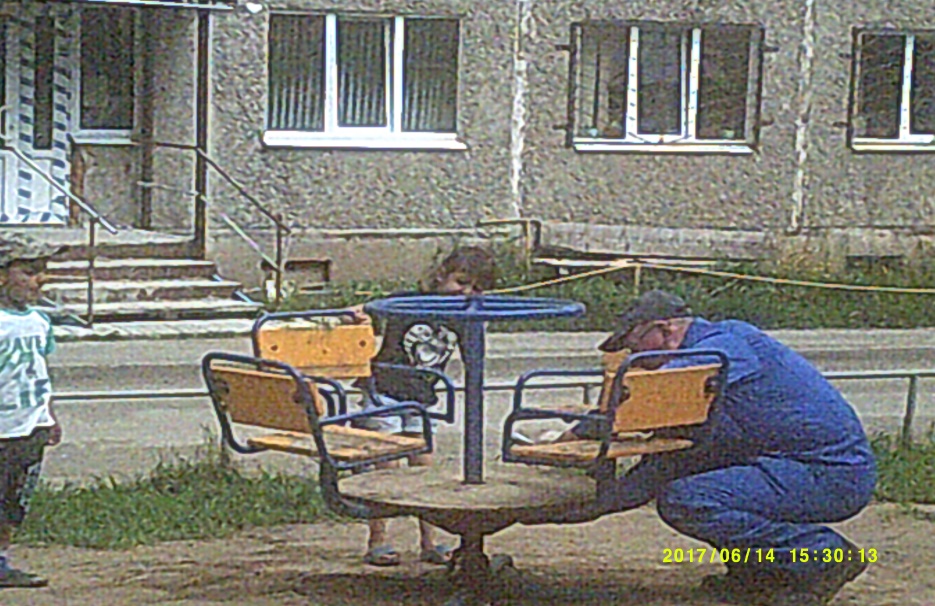 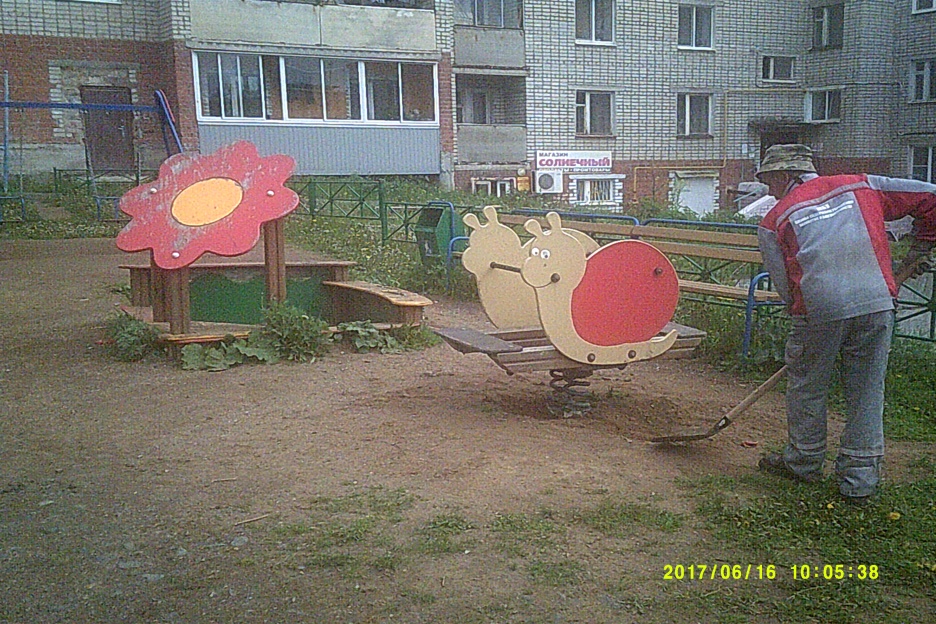 Благоустройство
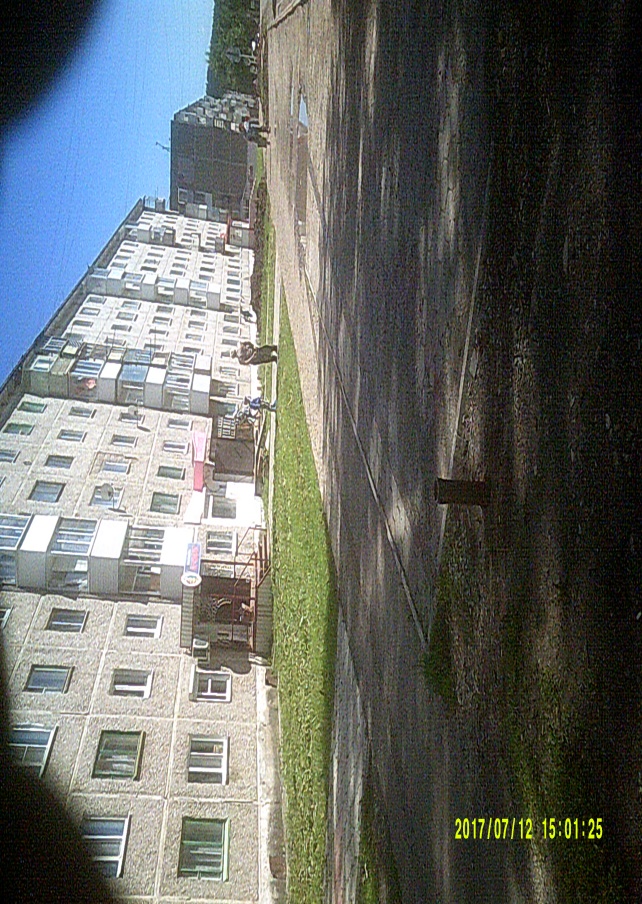 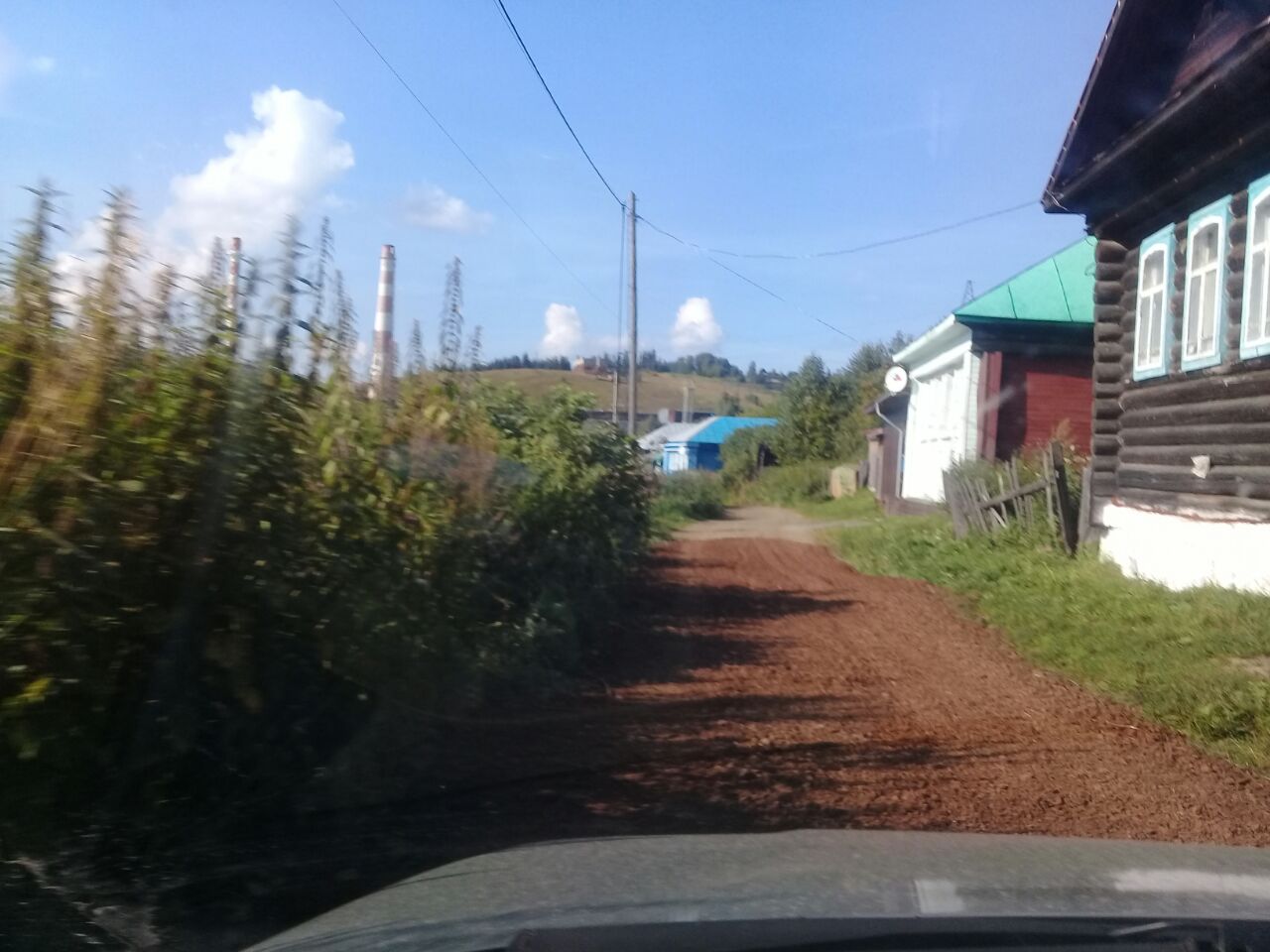 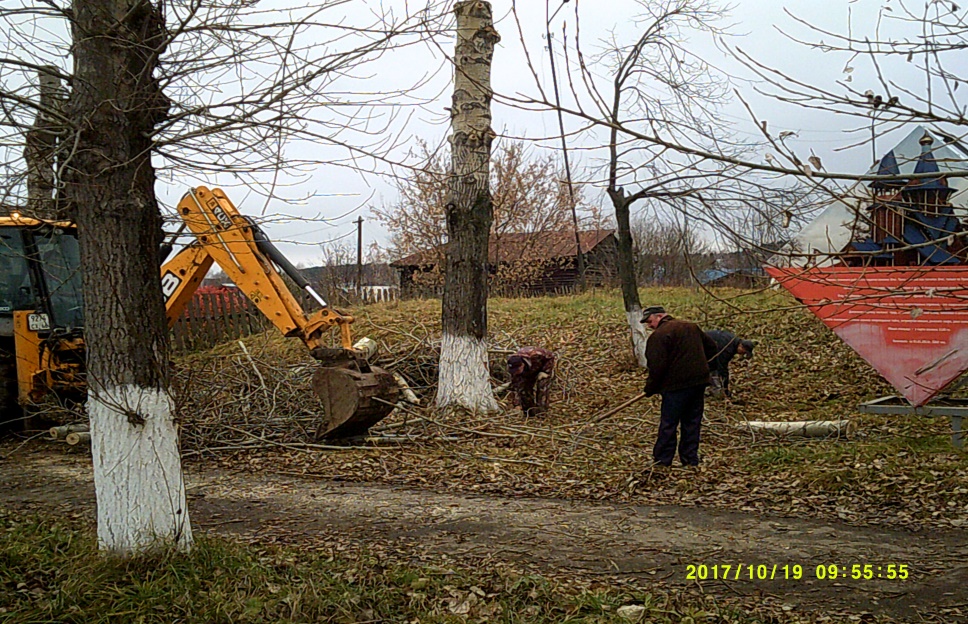 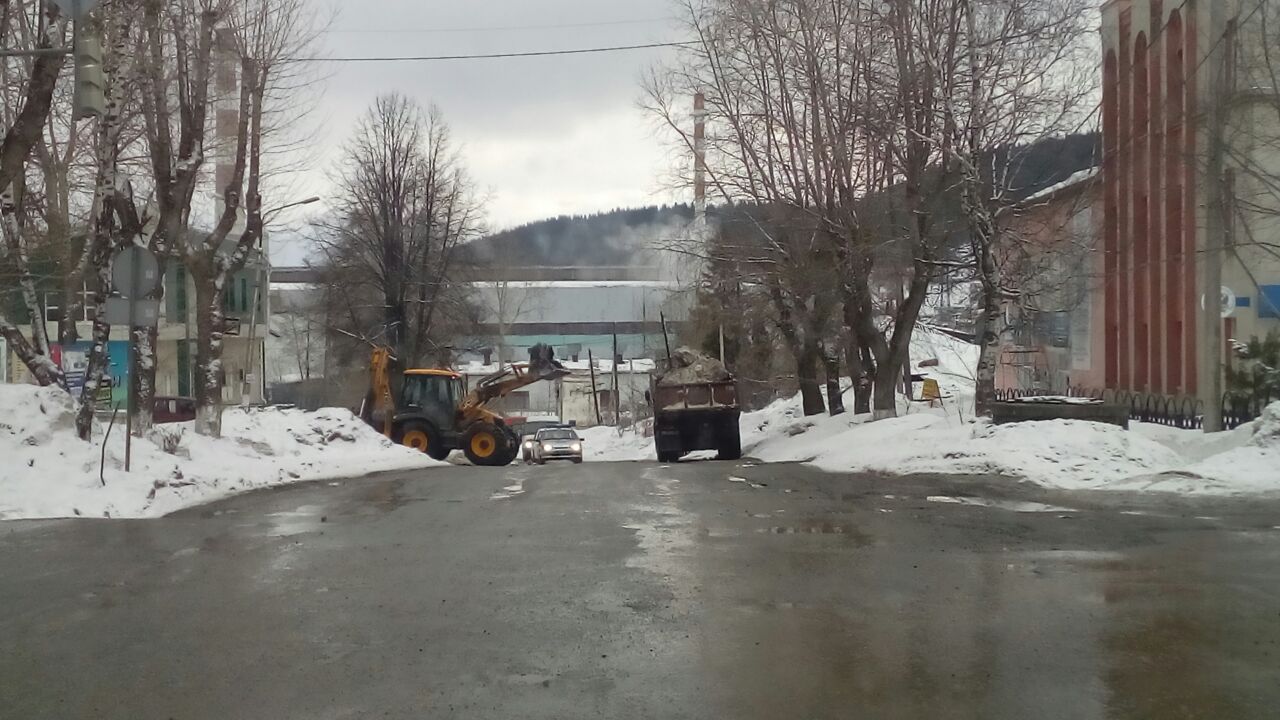 Санитарная очистка города
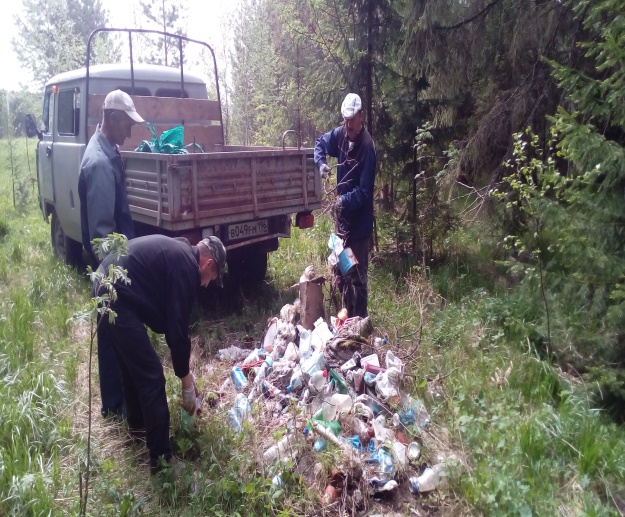 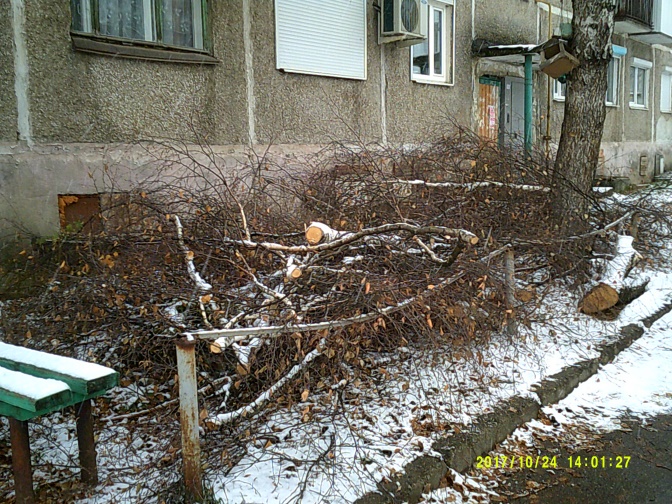 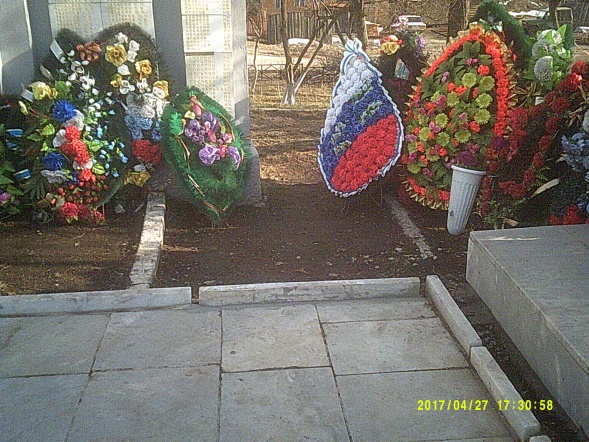 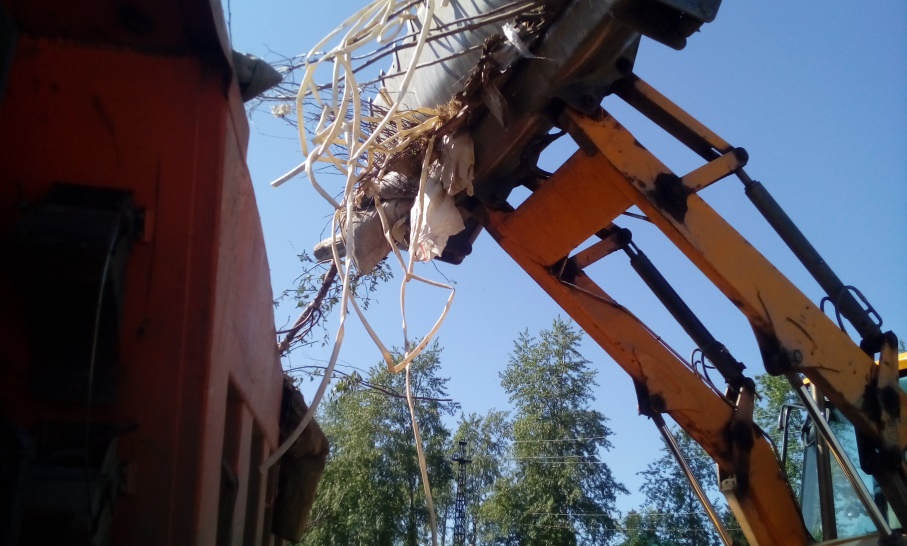 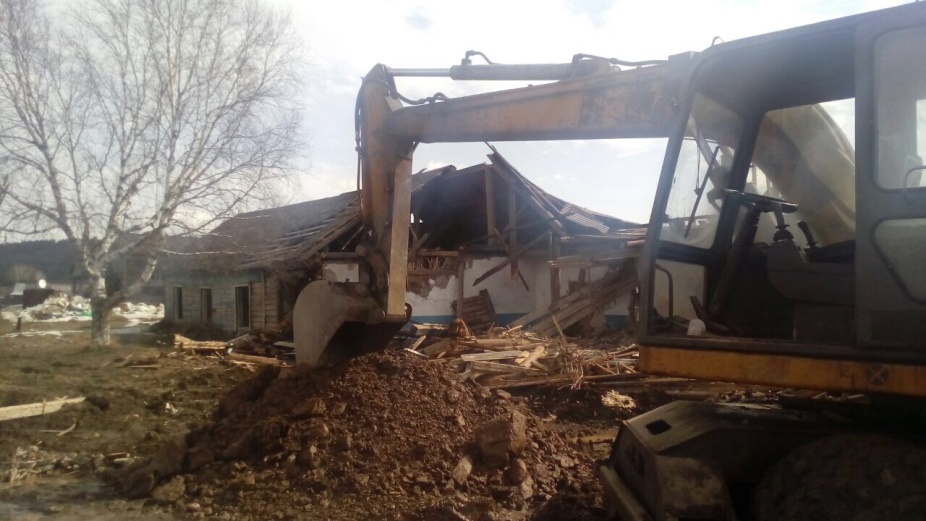 гражданская оборона
В течение 2017 года при главе НСГП проведено:
 7 заседаний комиссии по чрезвычайным ситуациям и обеспечению пожарной безопасности на территории поселения.
3 тренировки по ликвидации лесных пожаров .
участие в общероссийской тренировке по гражданской обороне и ликвидации чрезвычайных ситуаций.
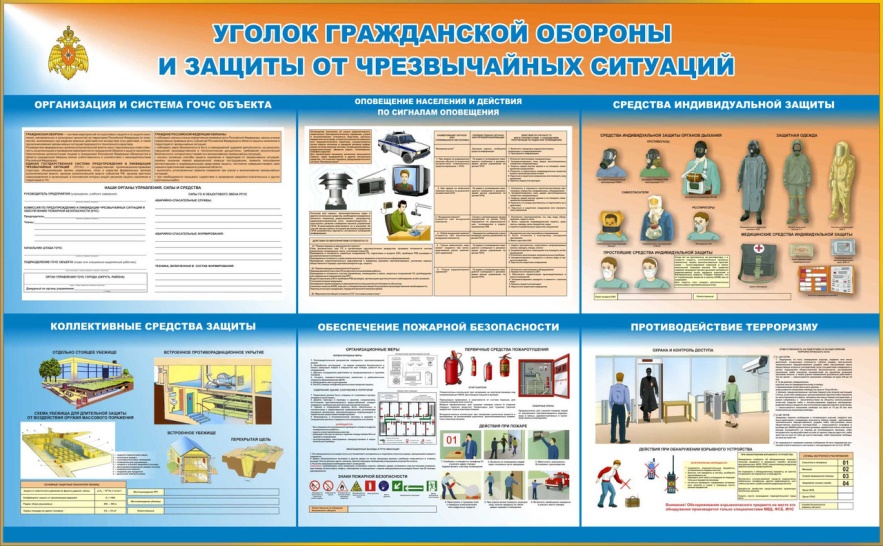 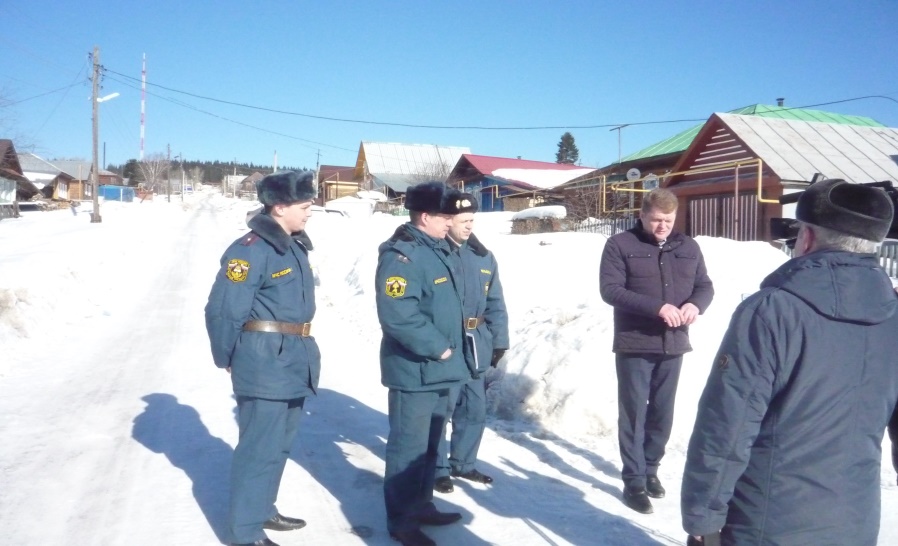 физическая культура и спорт
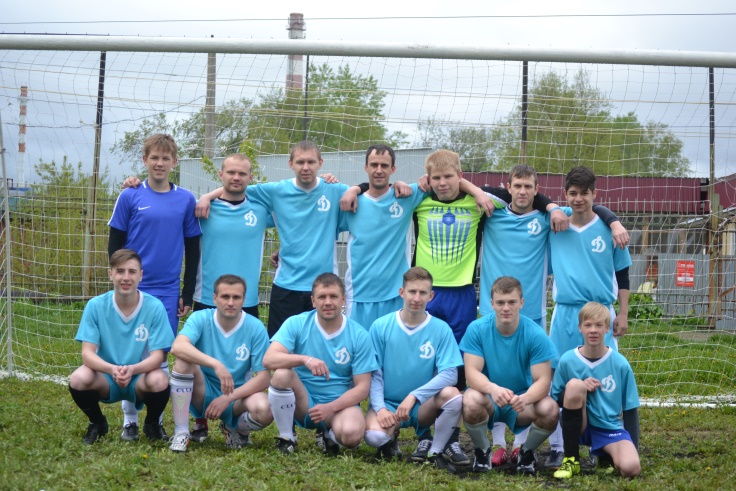 В МКУ «Спорткомитет» работает      13 спортивных секций
из них 170 – это дети и подростки
занимаются 329 человек, из них
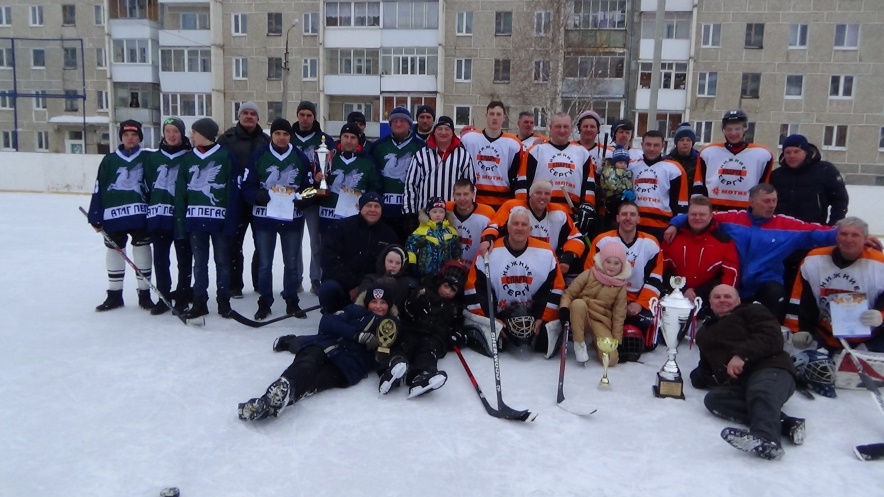 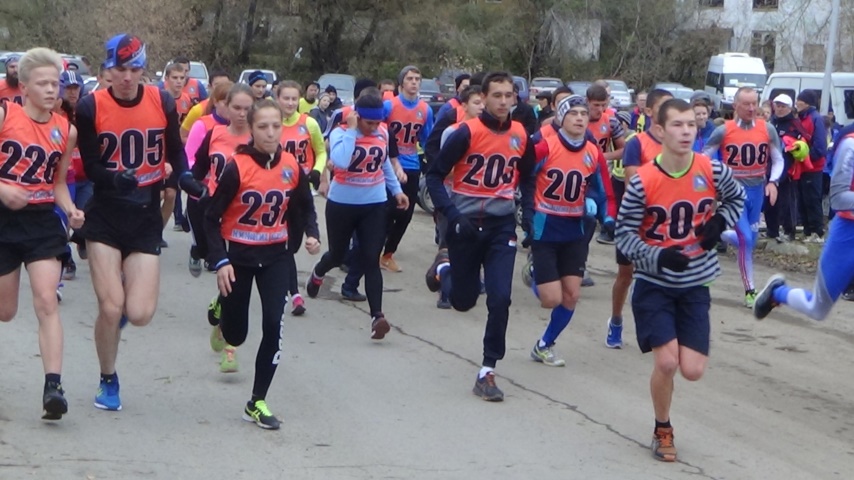 физическая культура и спорт
За 2017 год  проведено 73 соревнования          5302 участников.
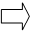 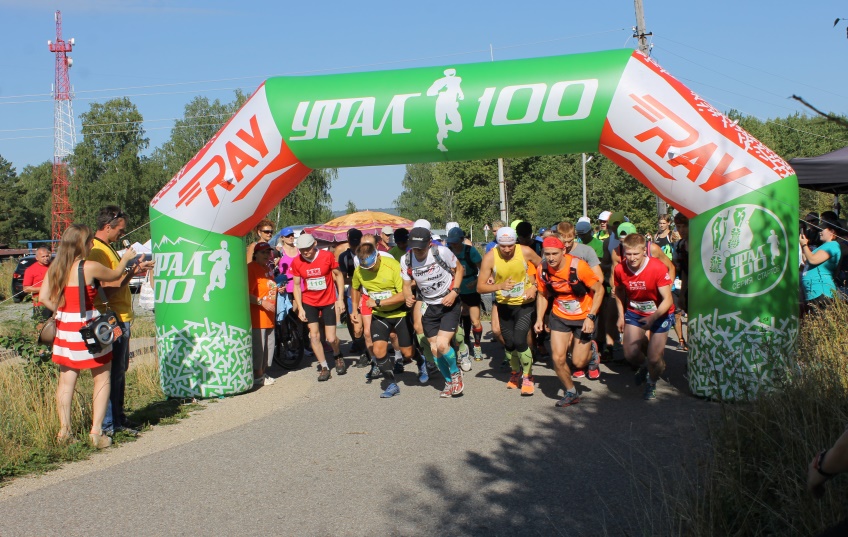 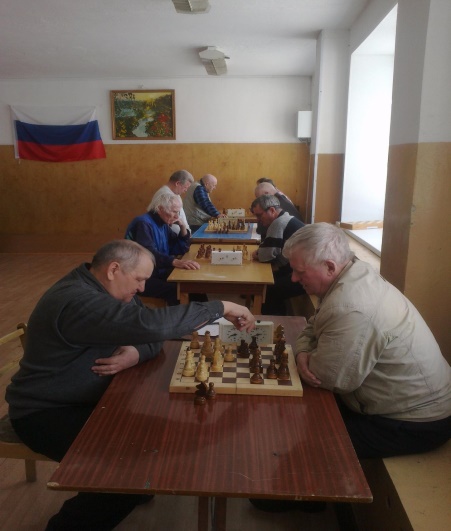 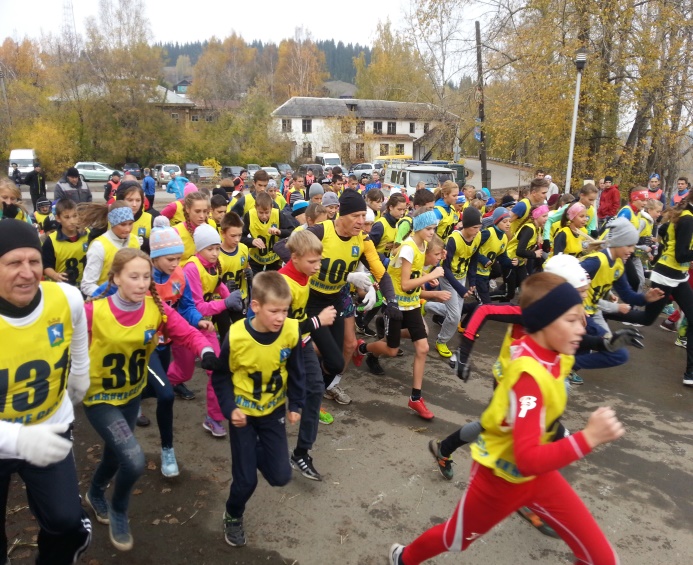 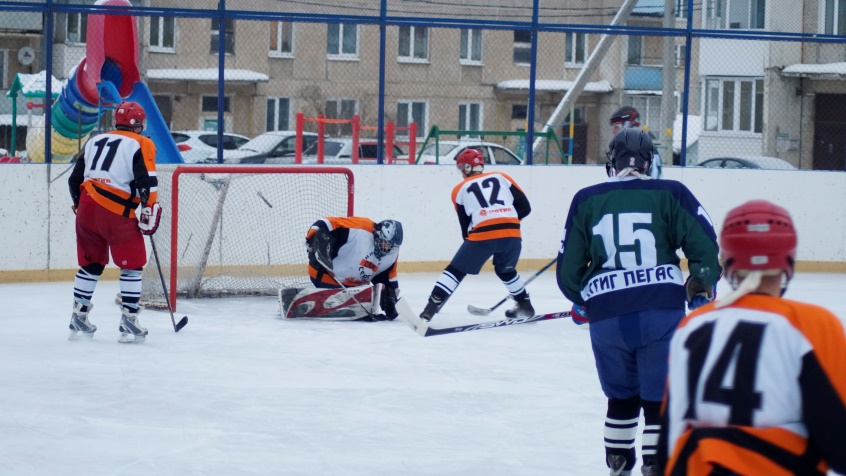 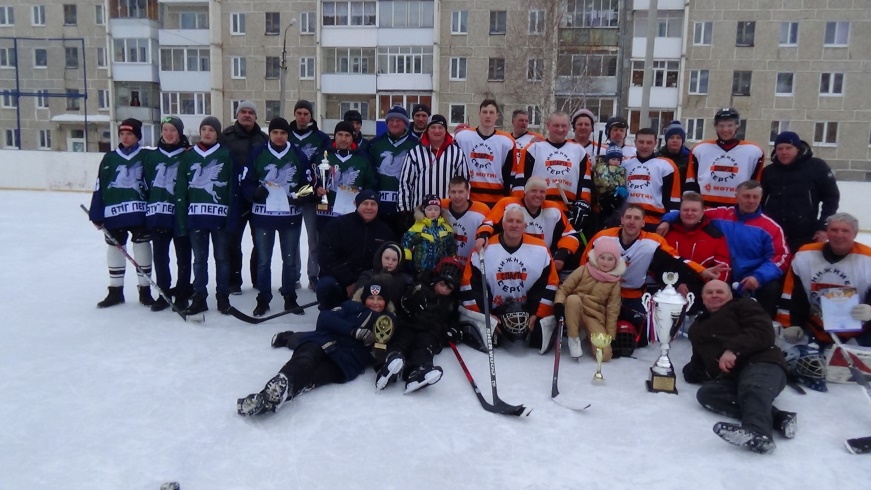 физическая культура и спорт
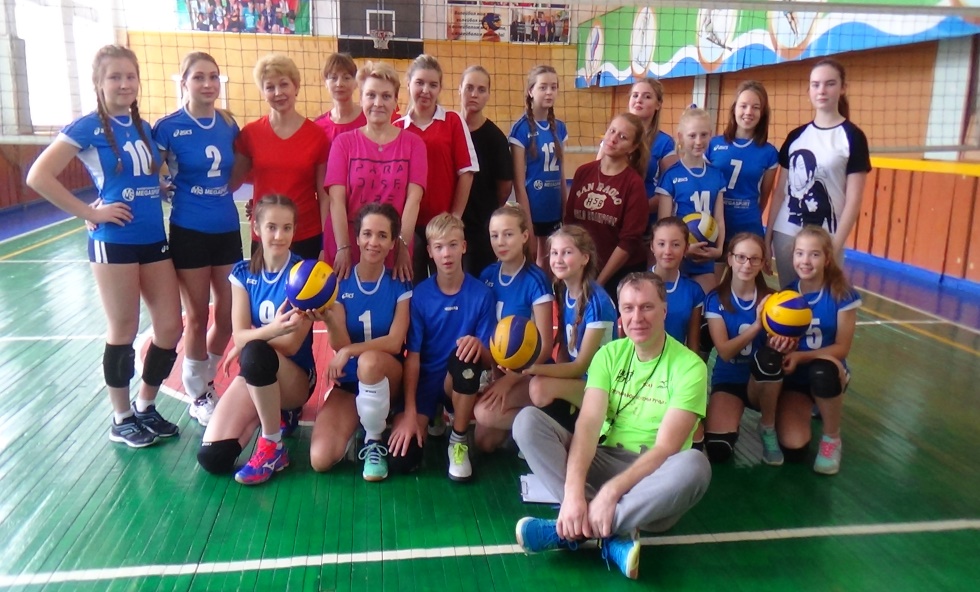 .
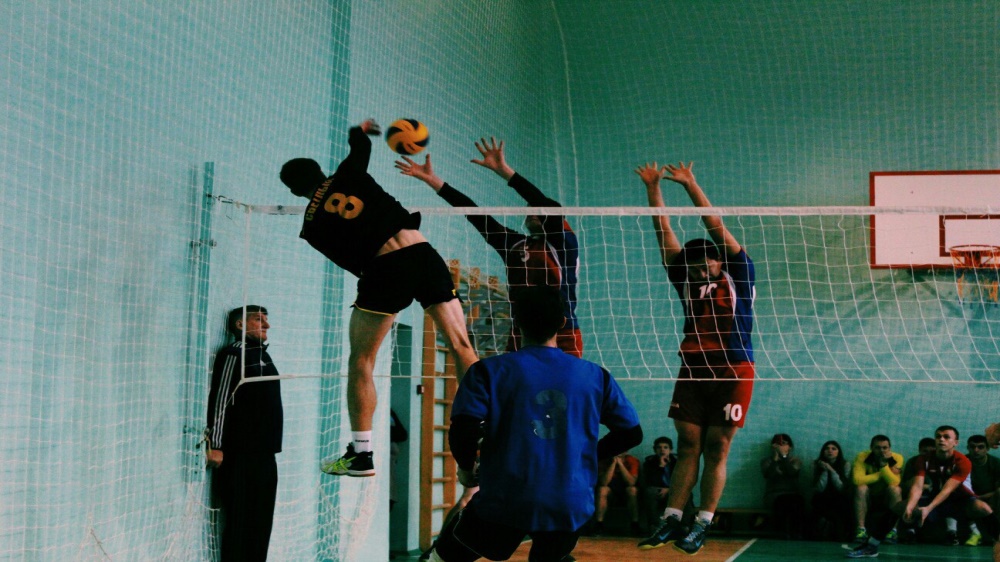 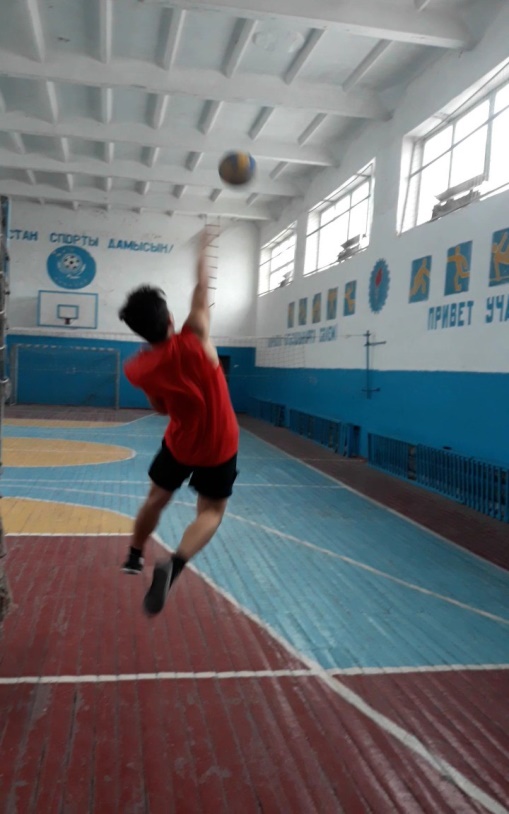 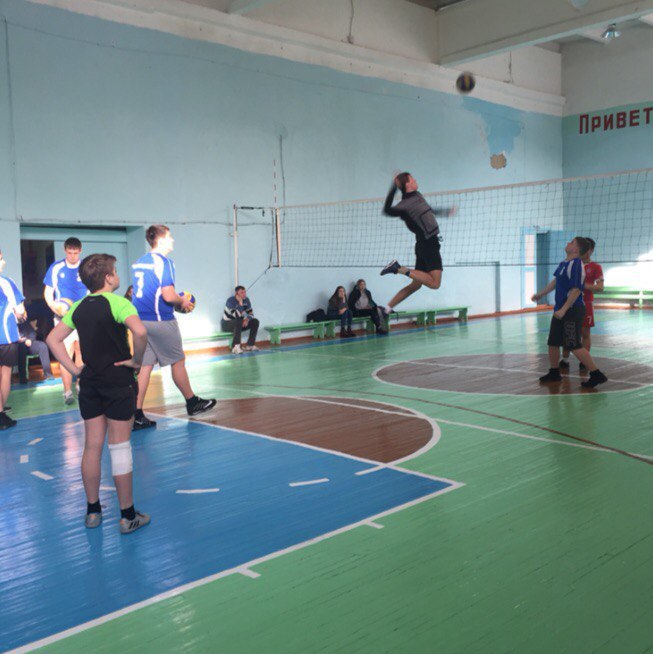 культура
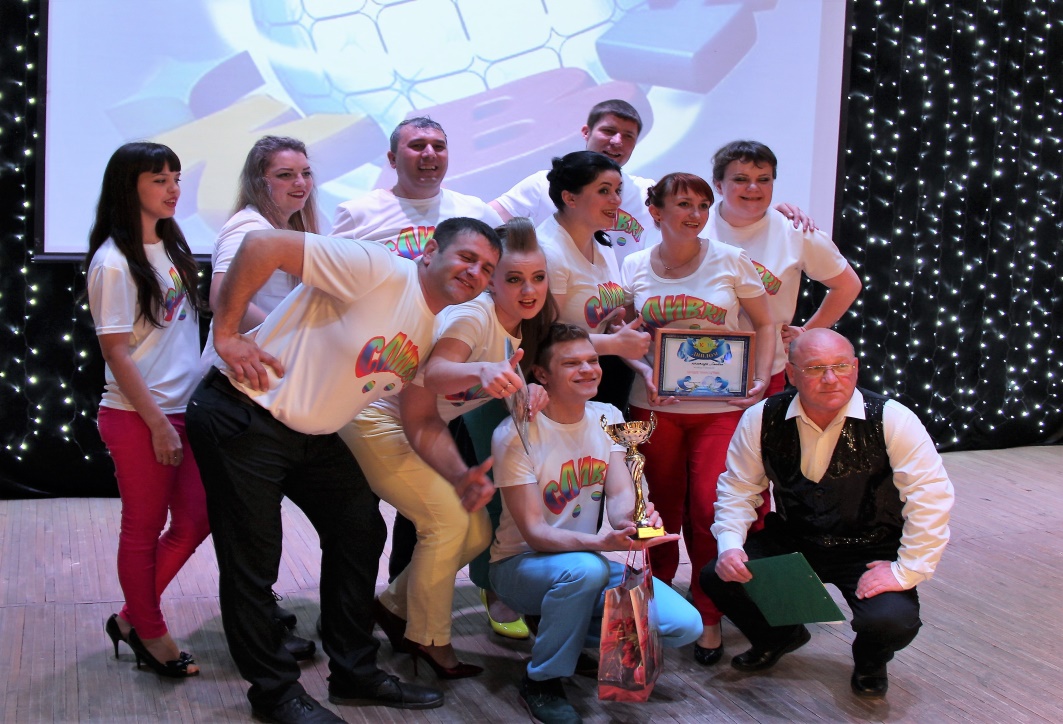 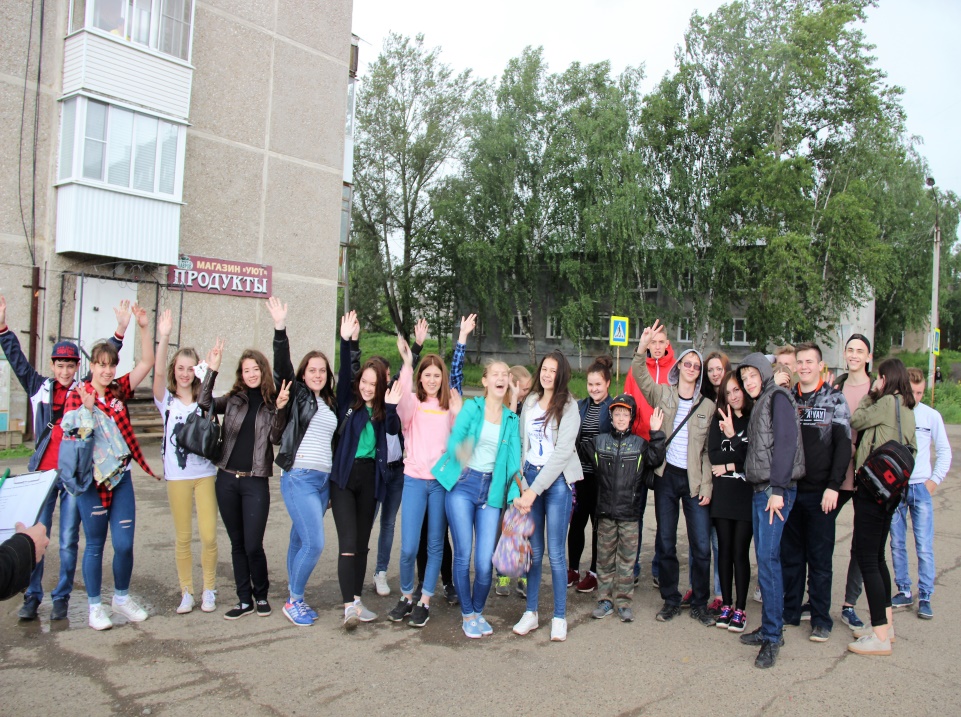 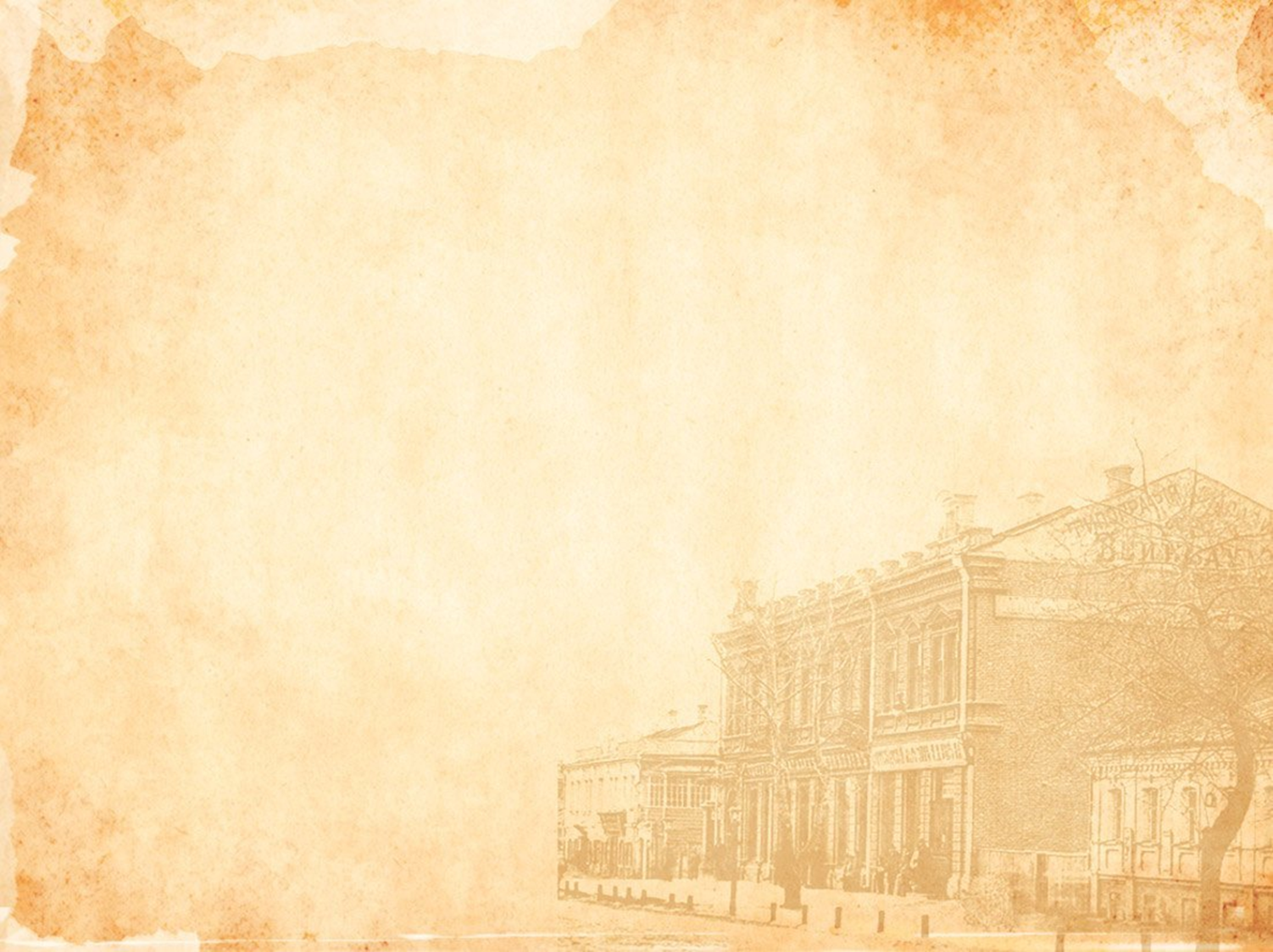 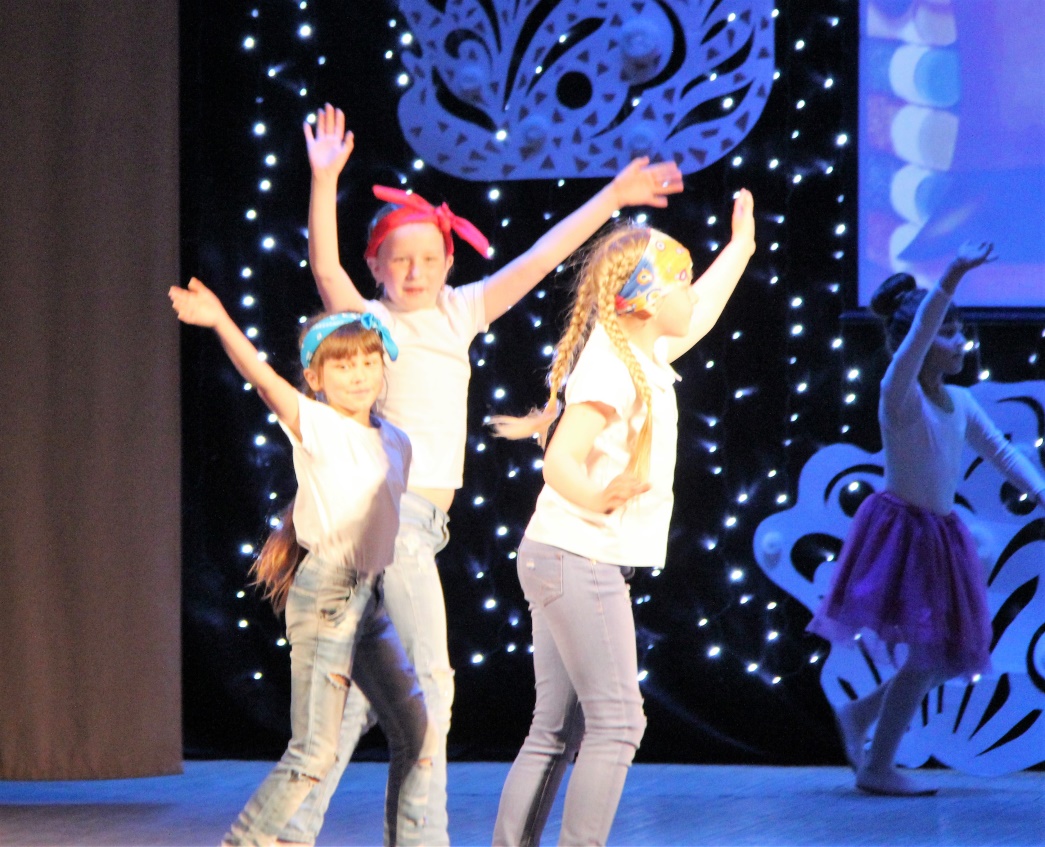 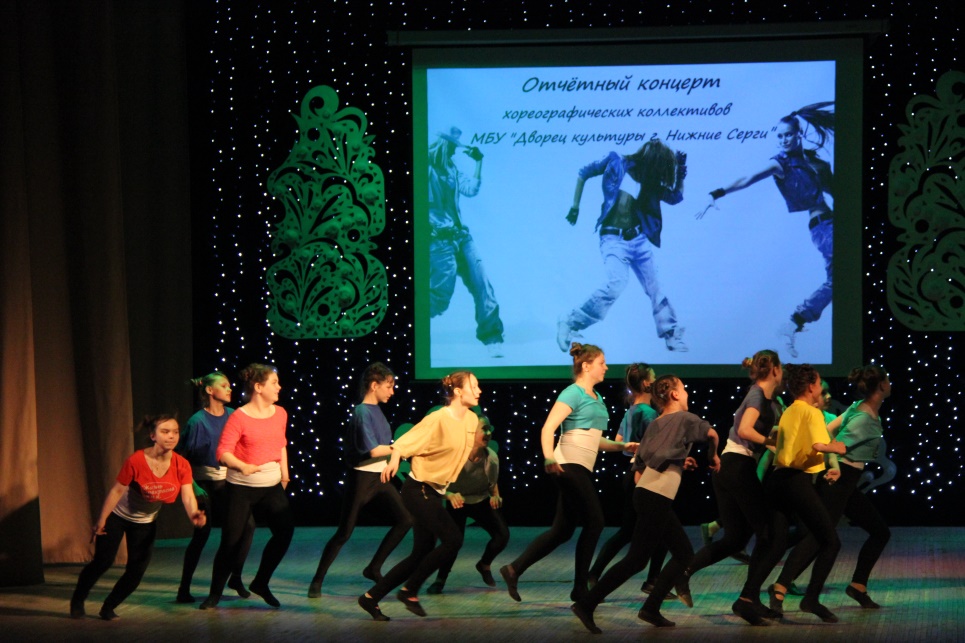 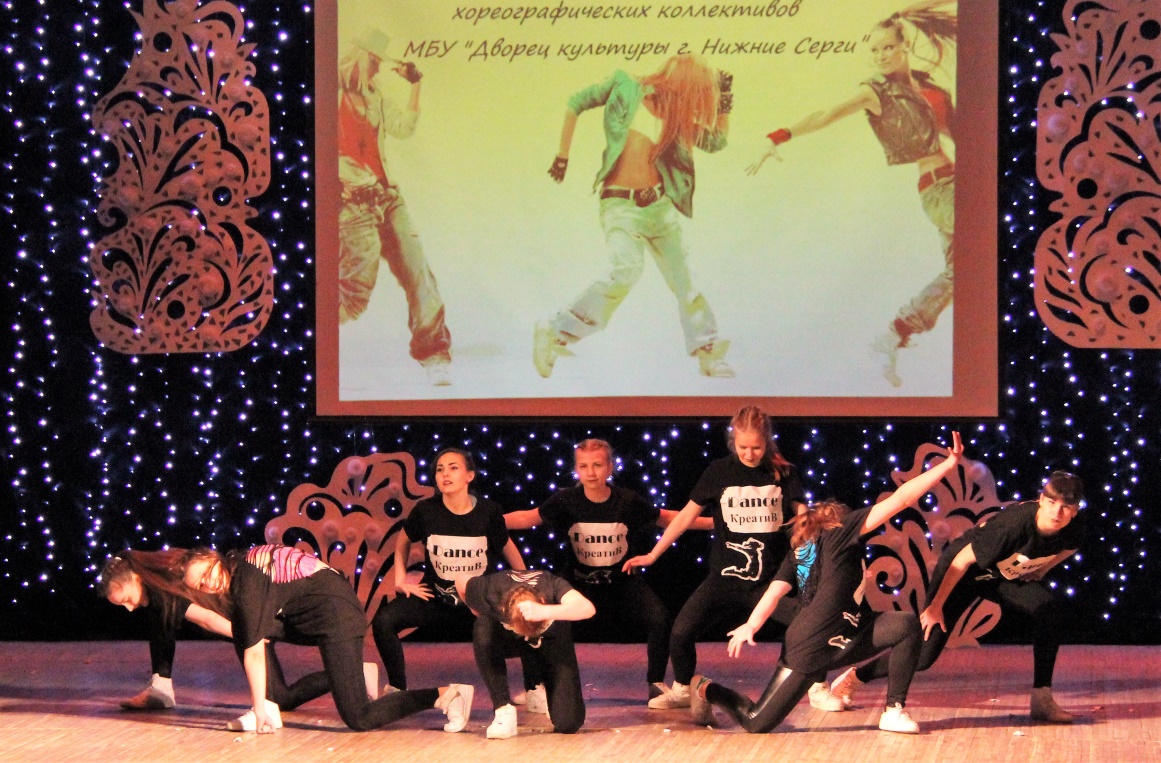 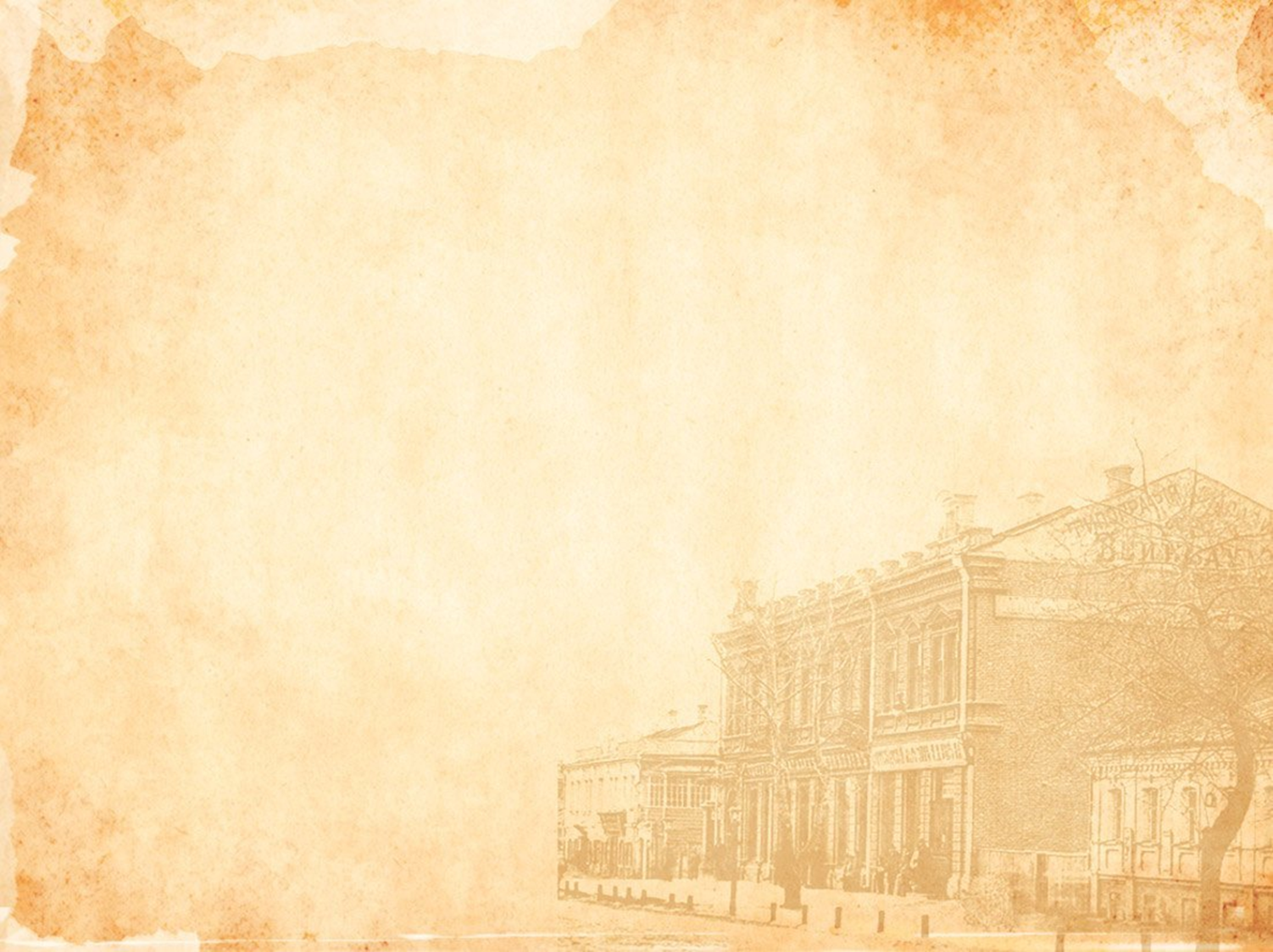 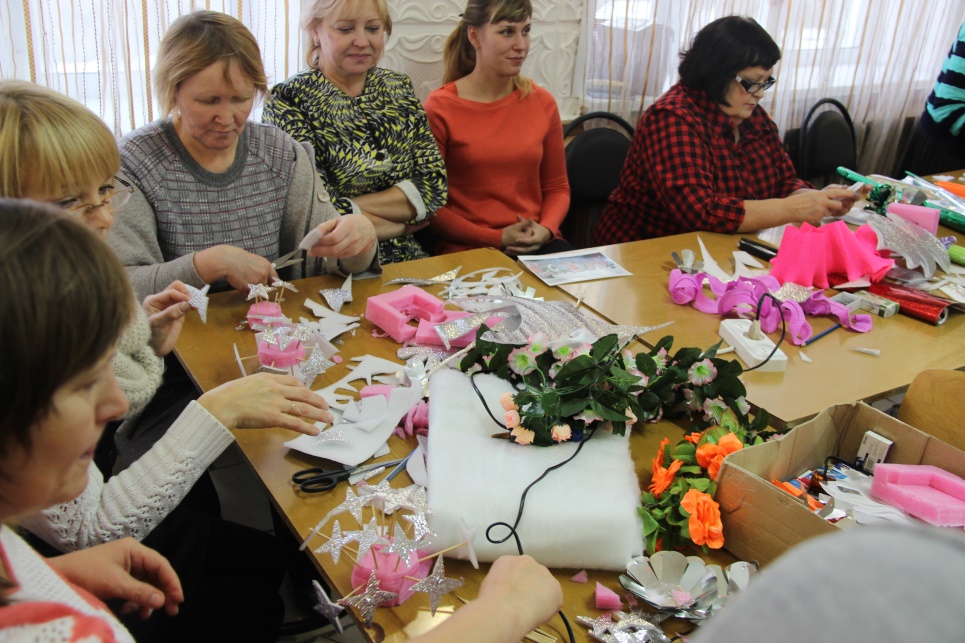 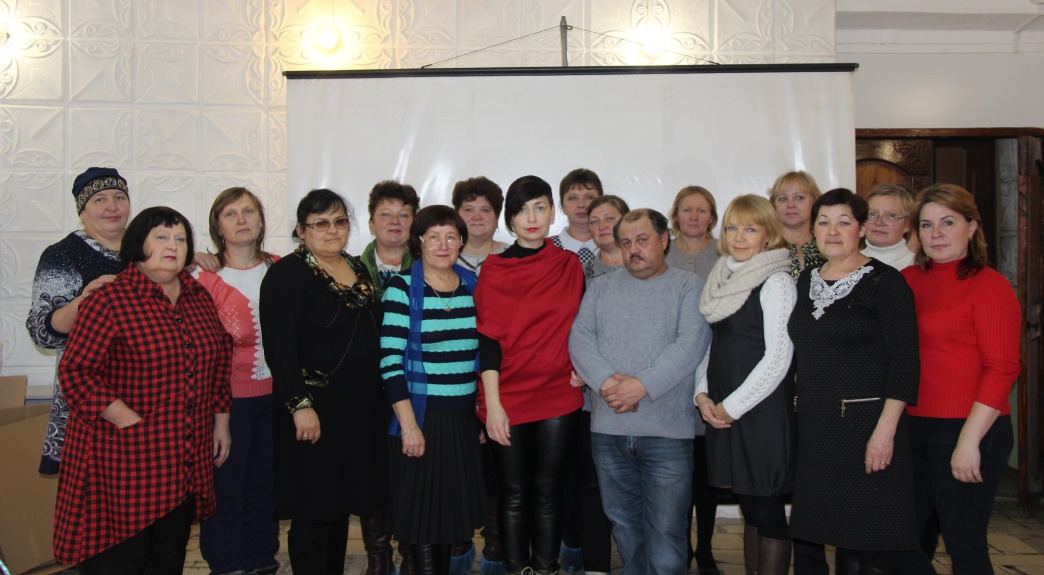 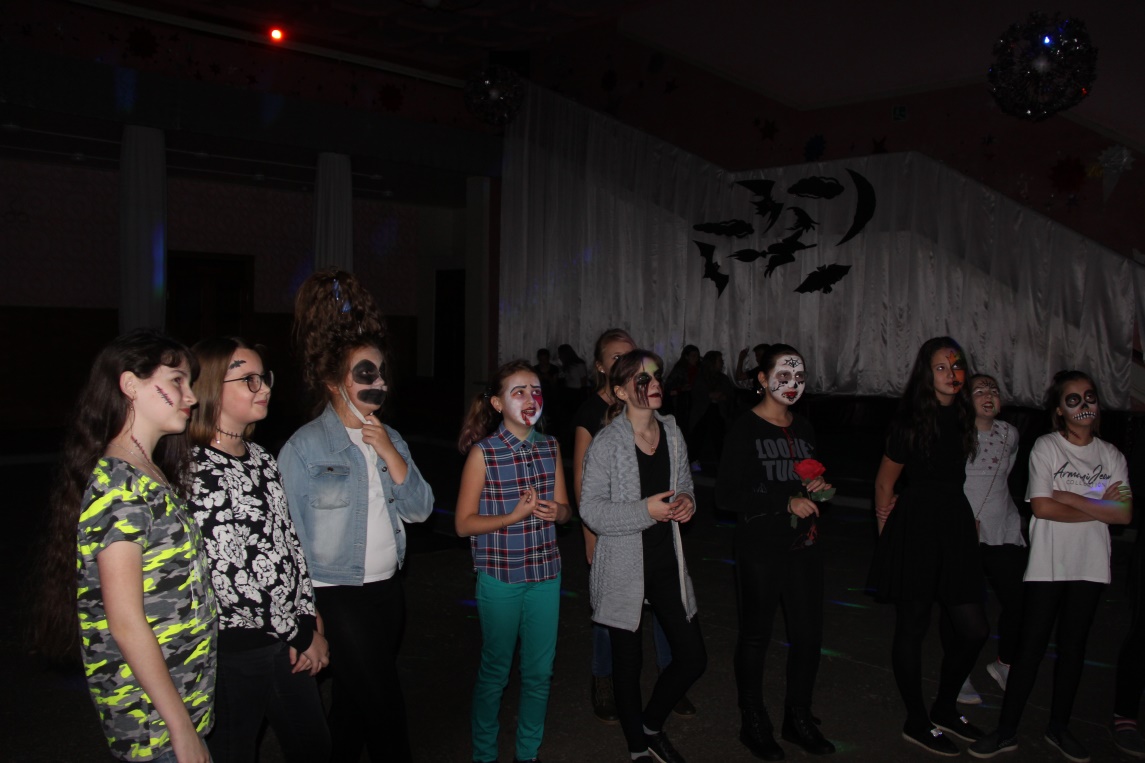 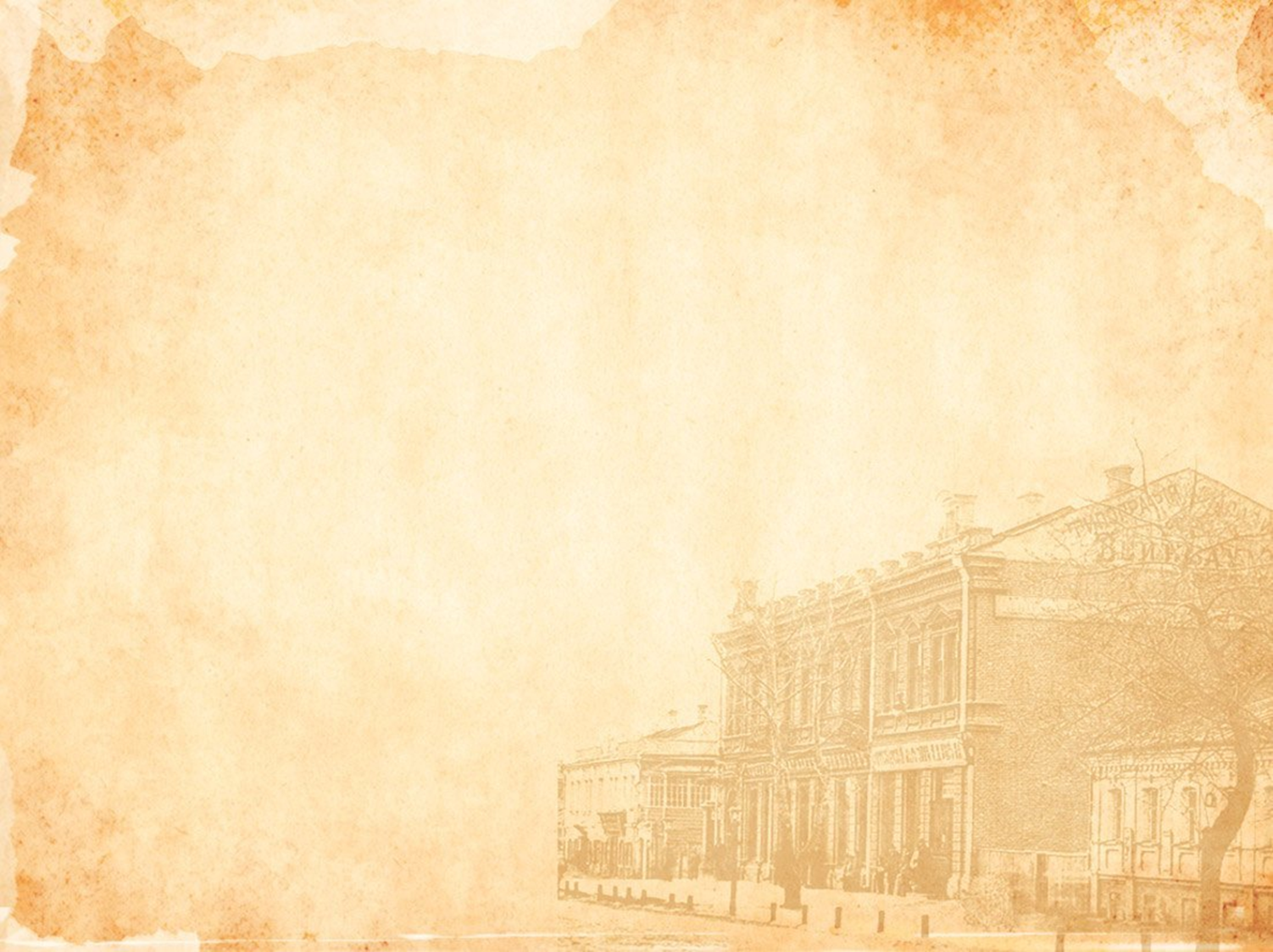 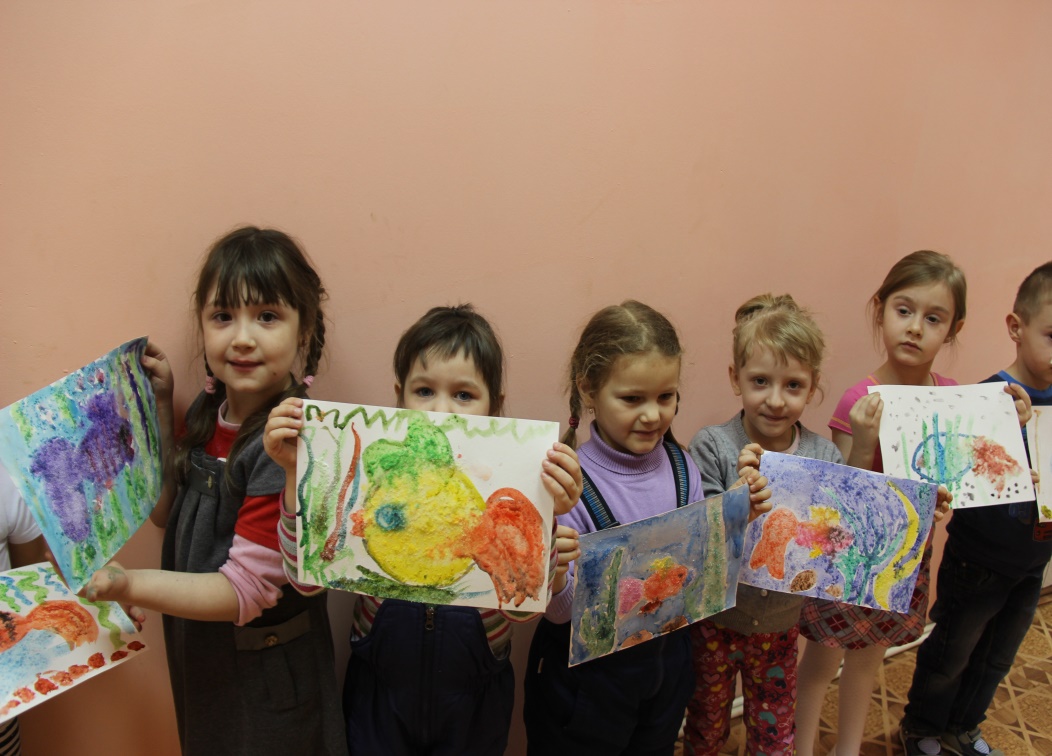 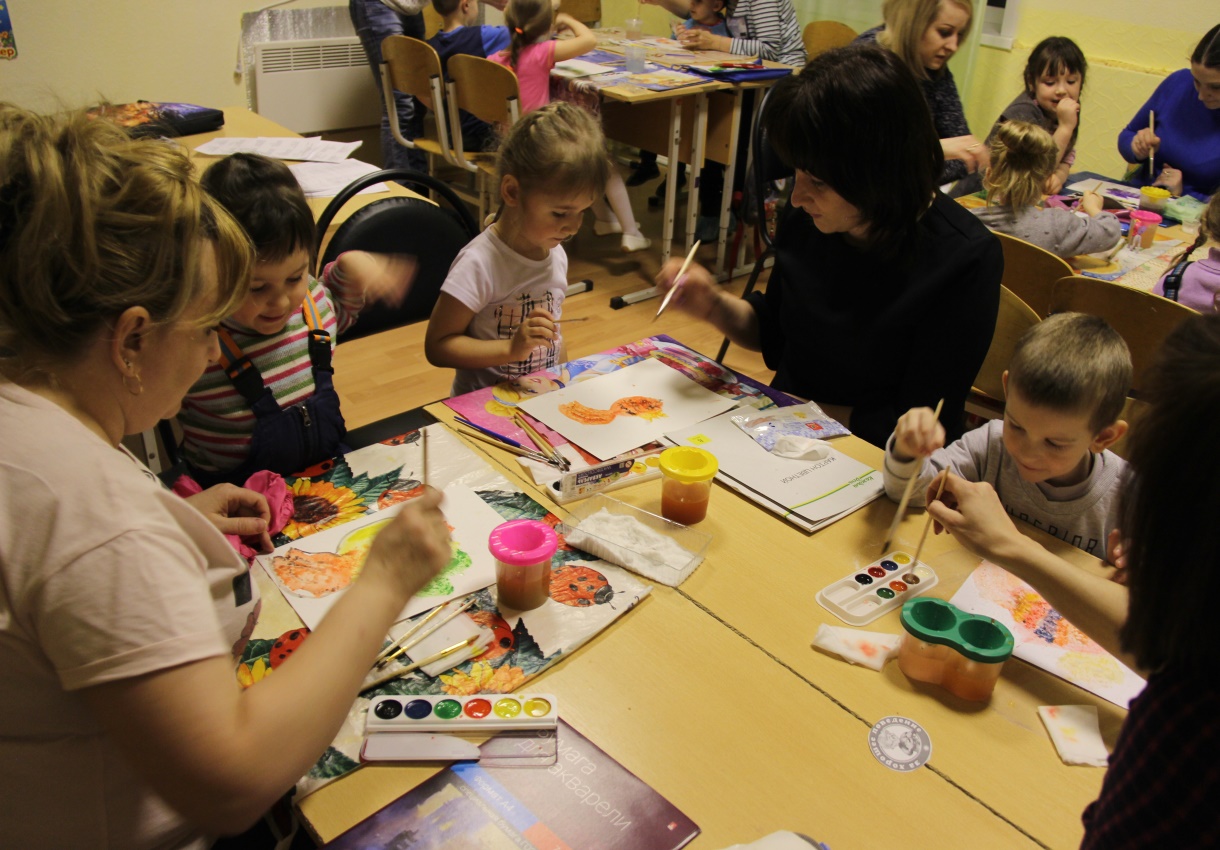 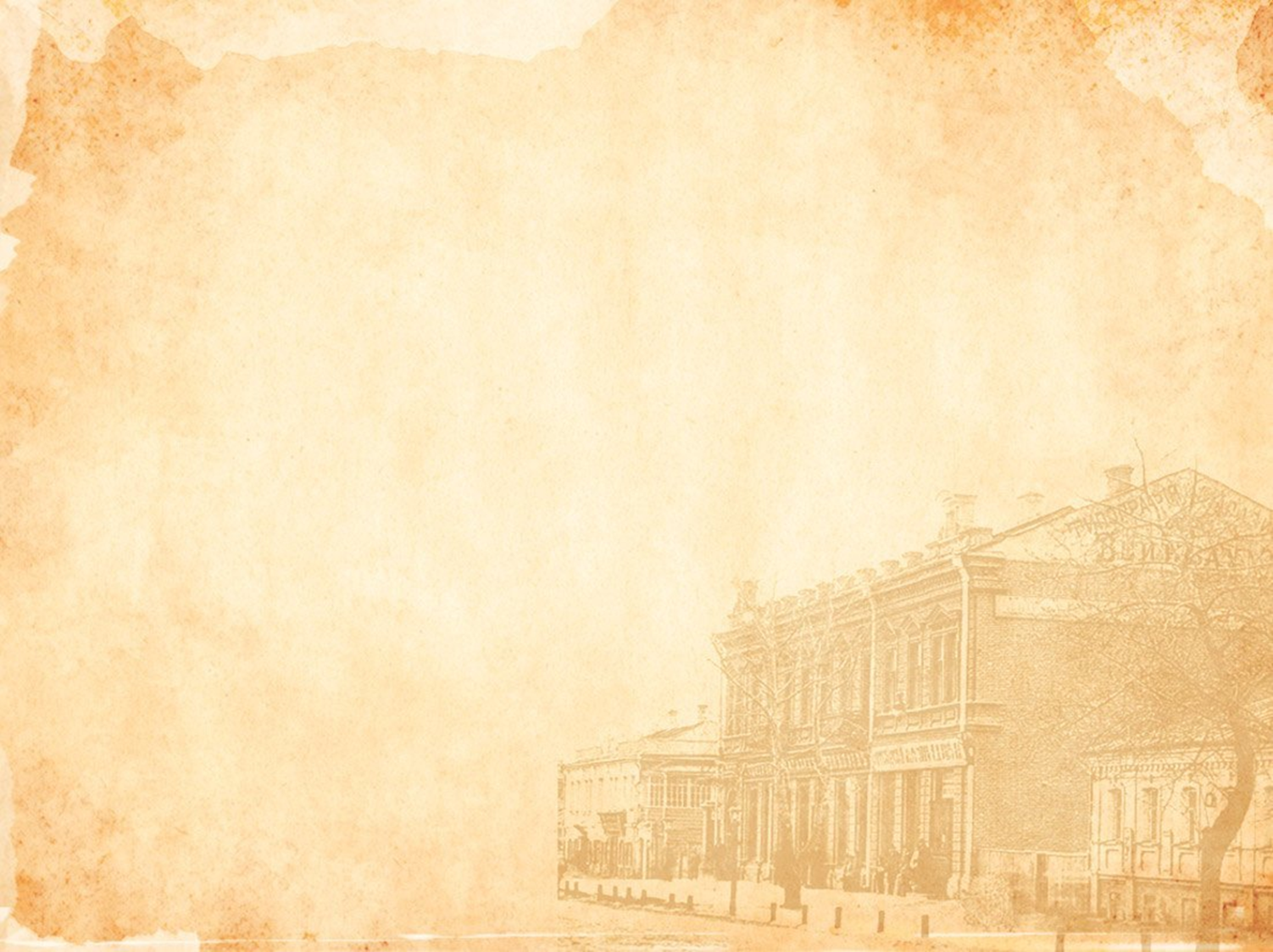 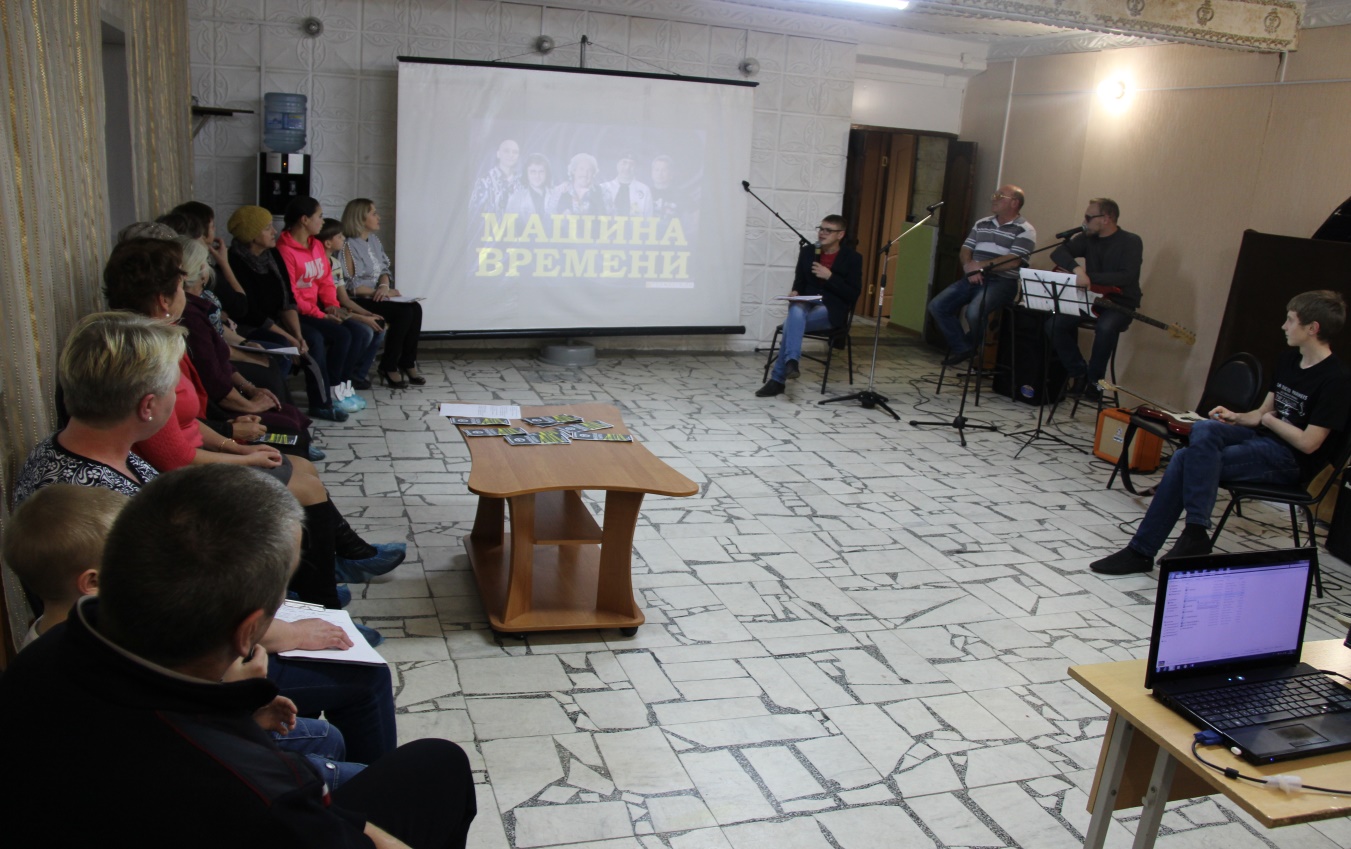 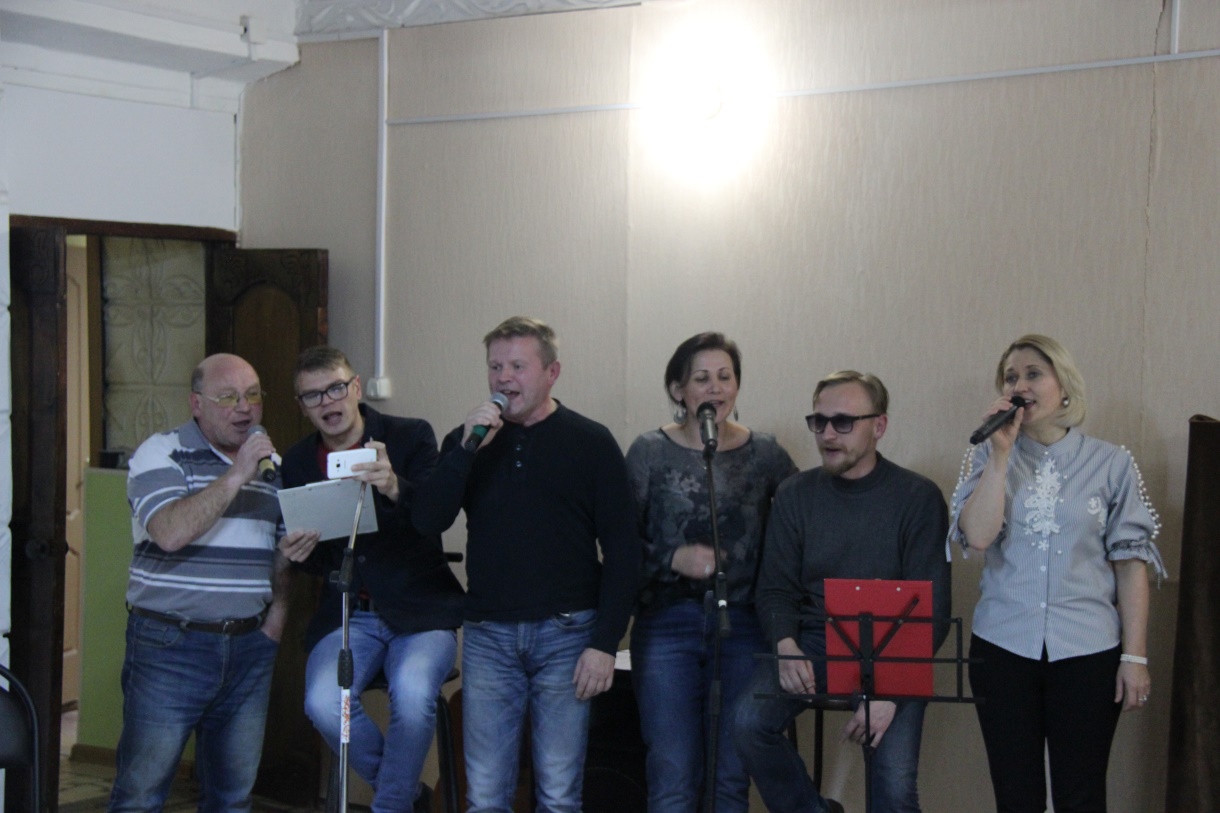 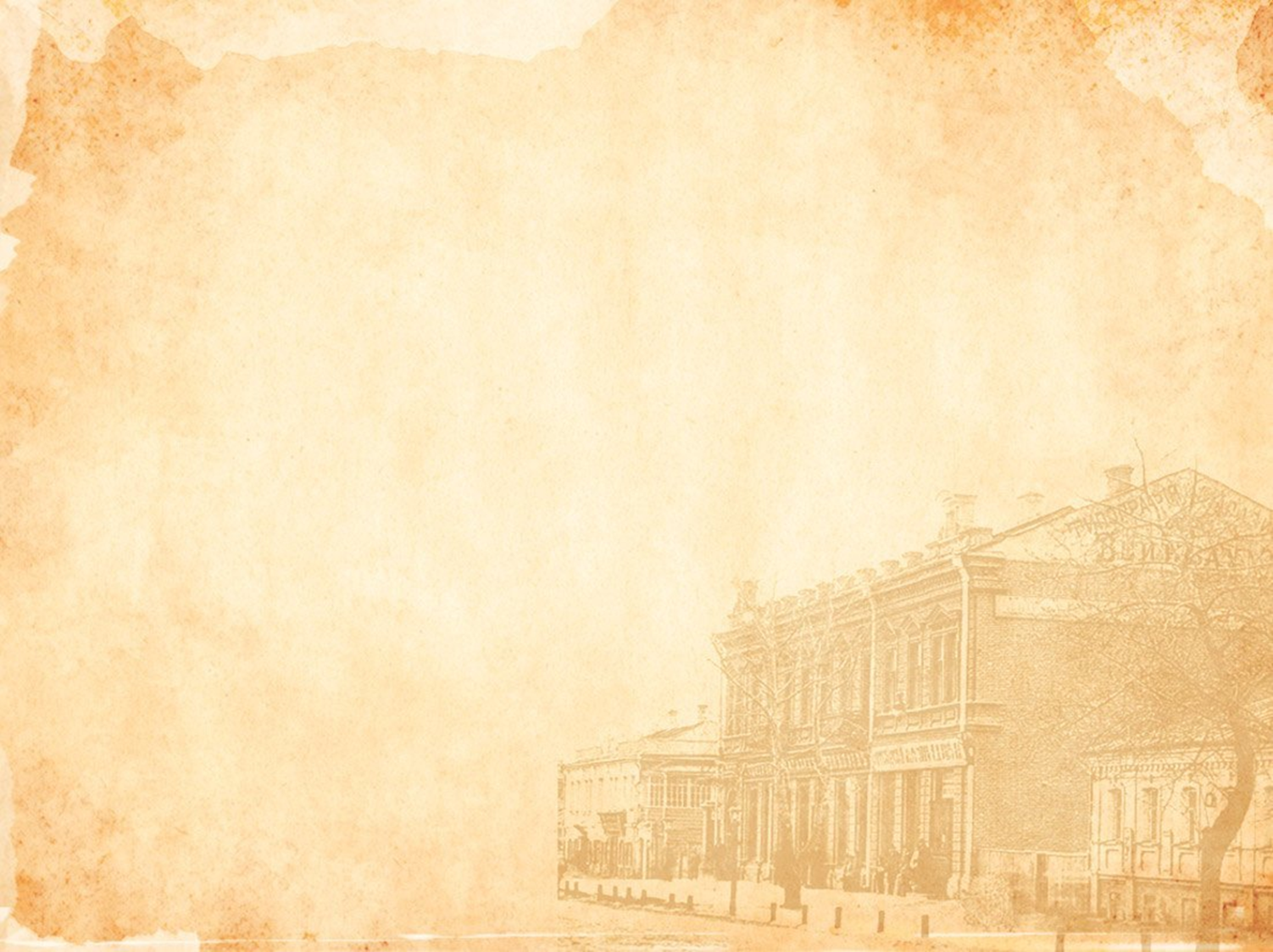 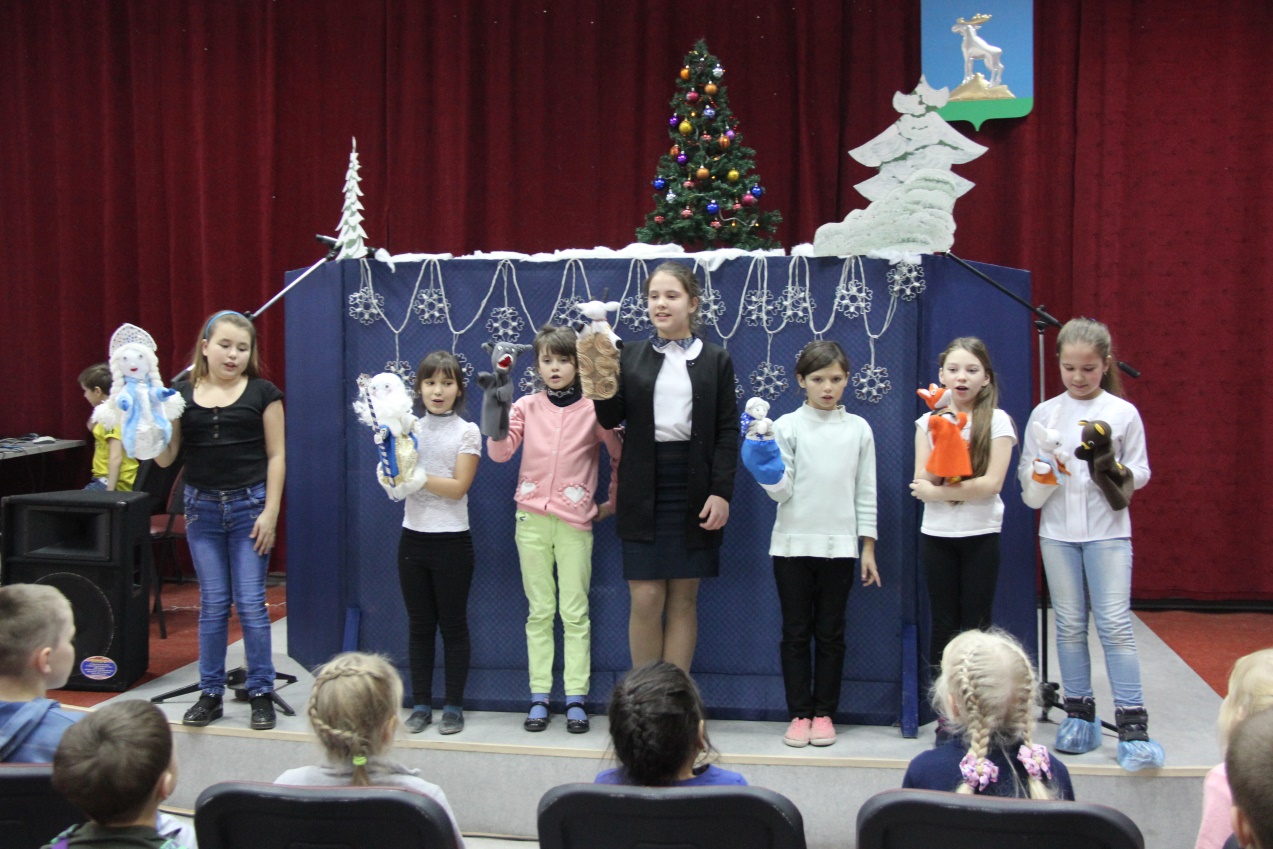 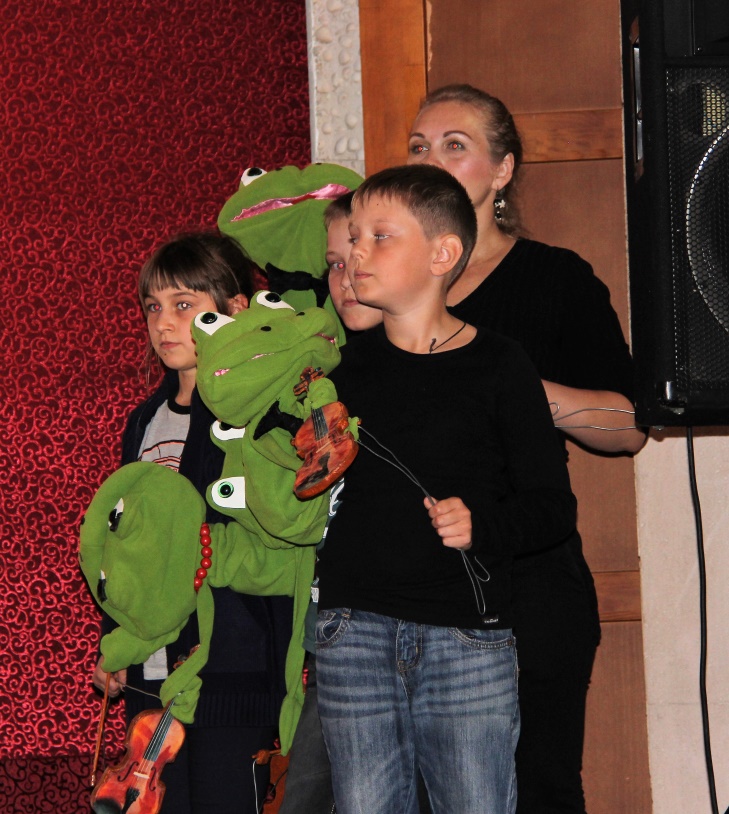 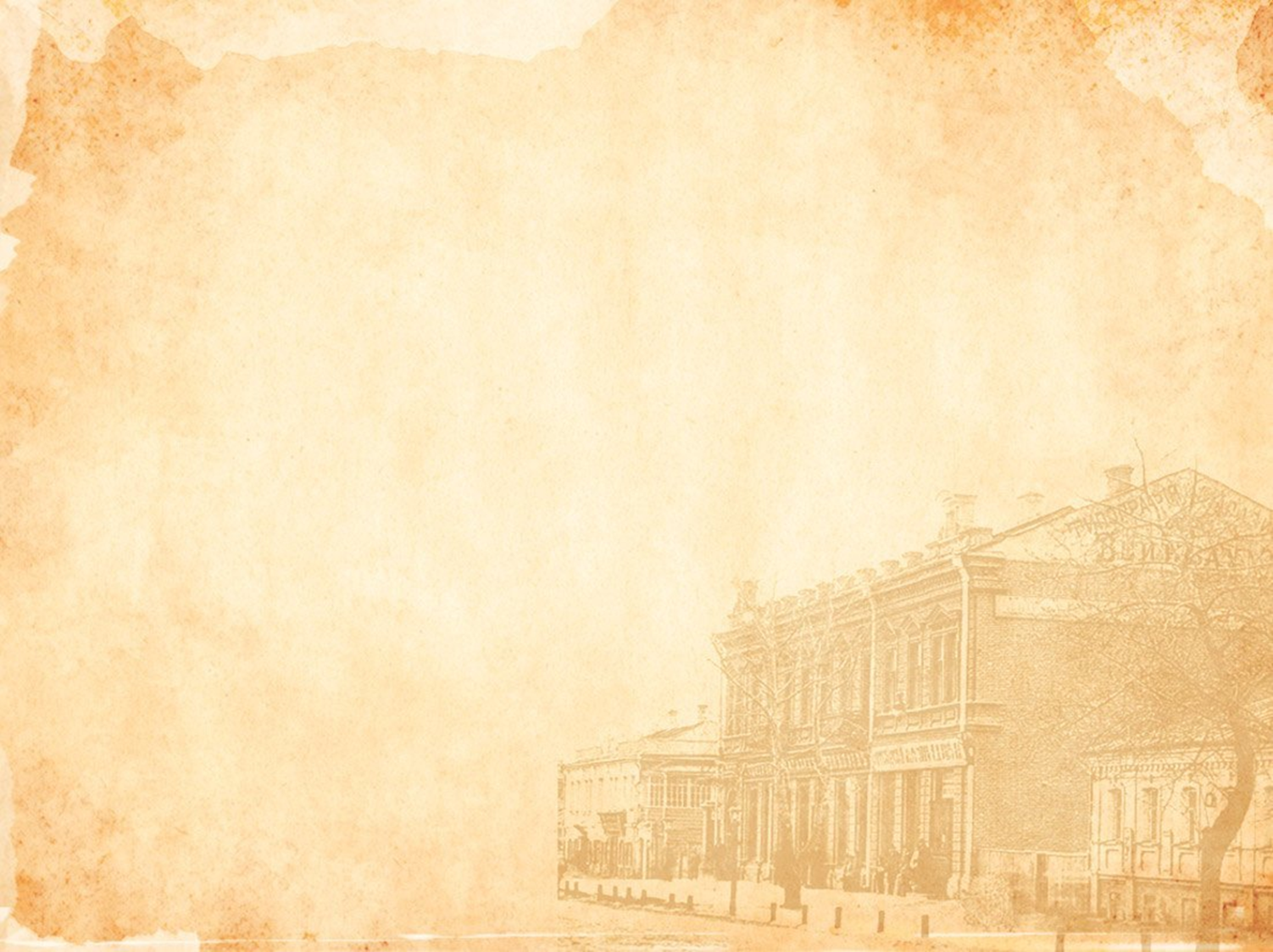 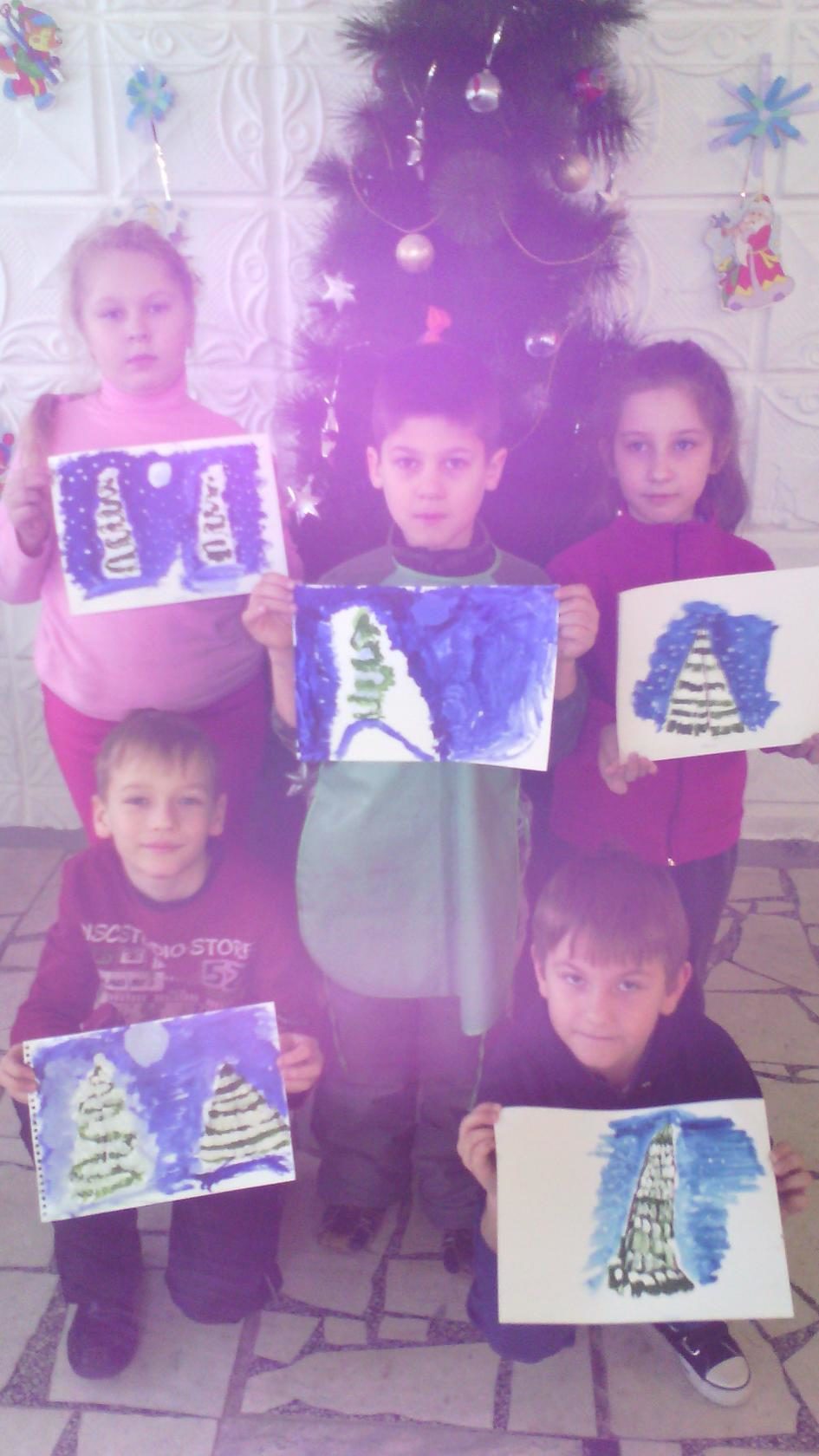 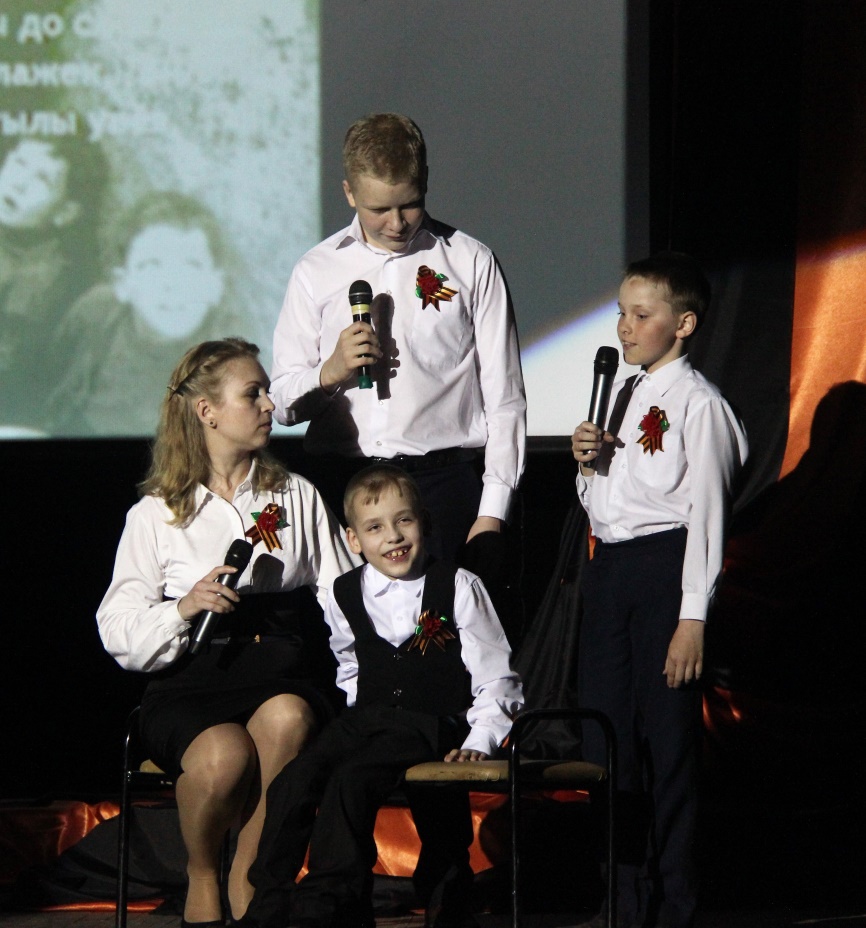 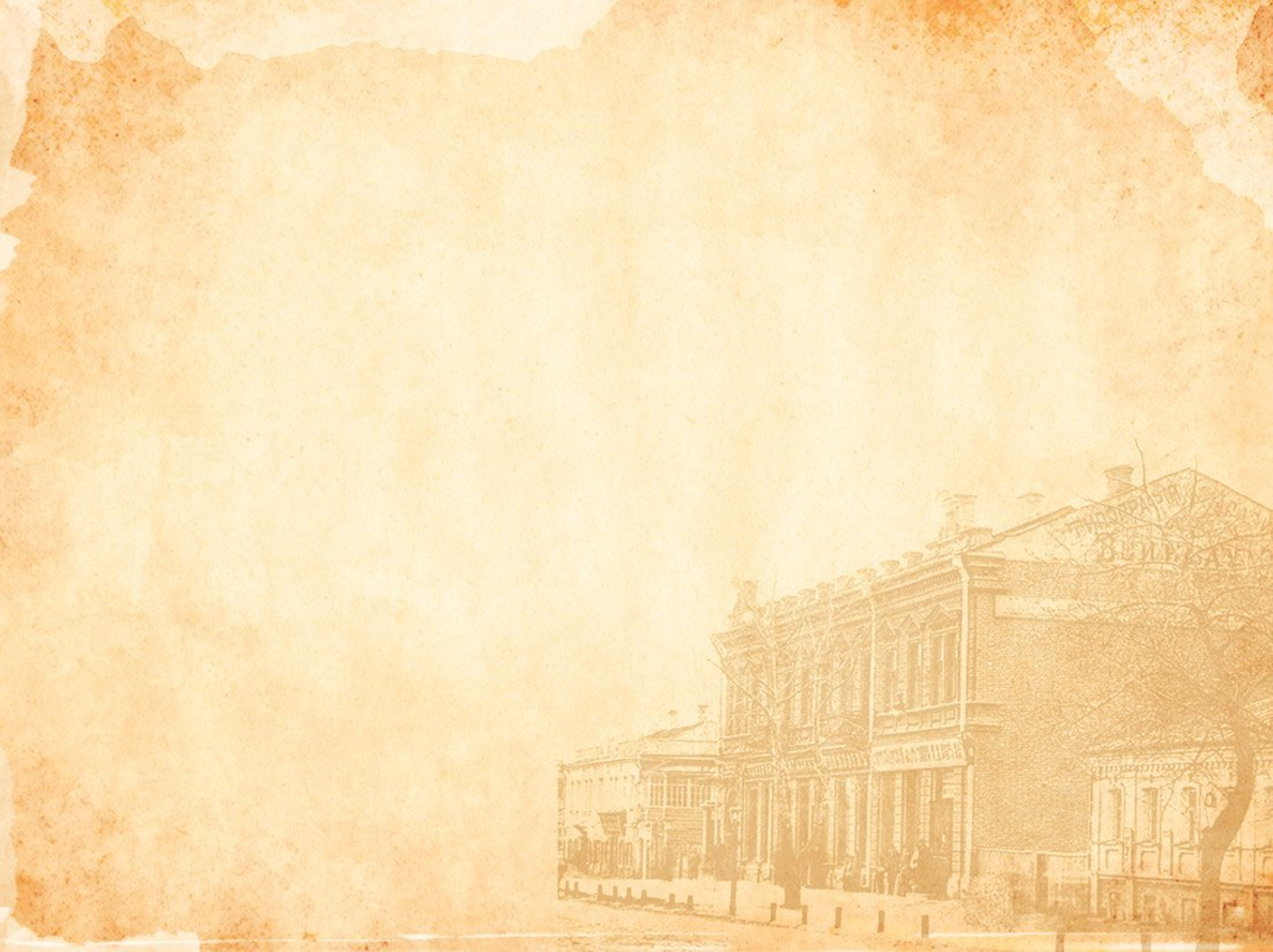 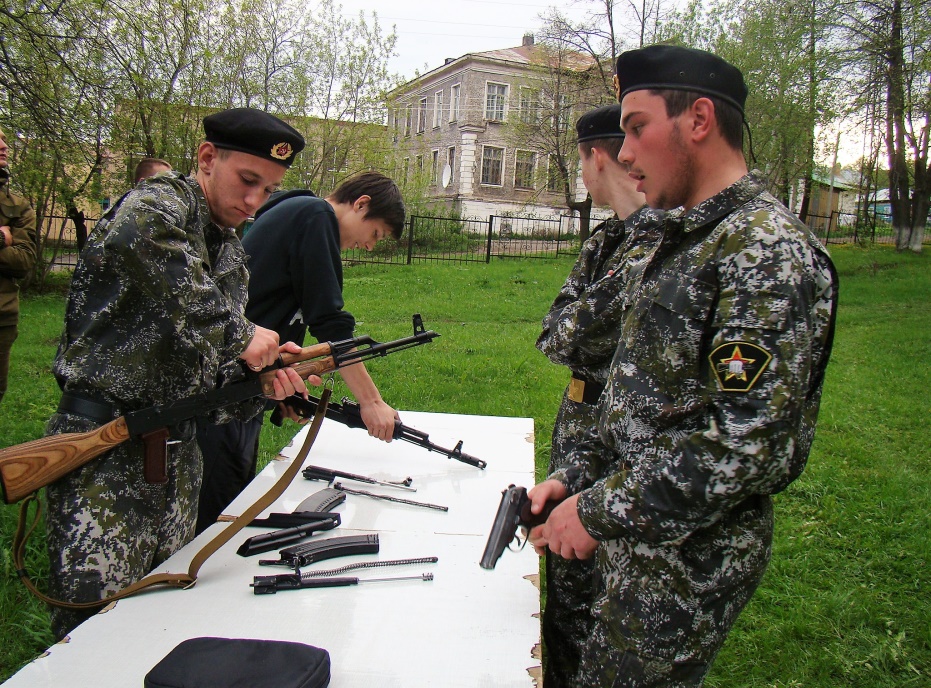 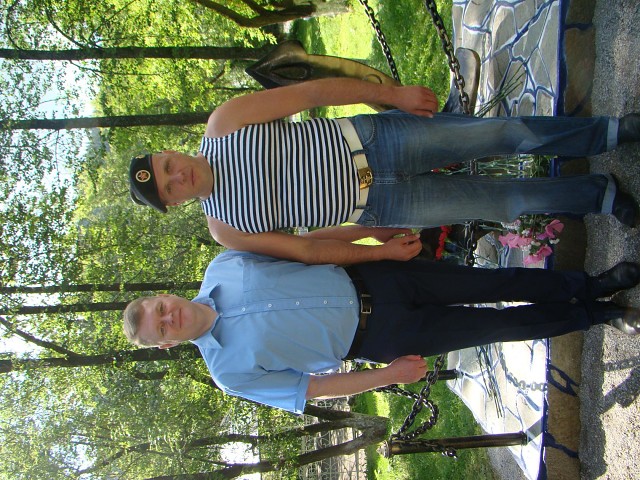 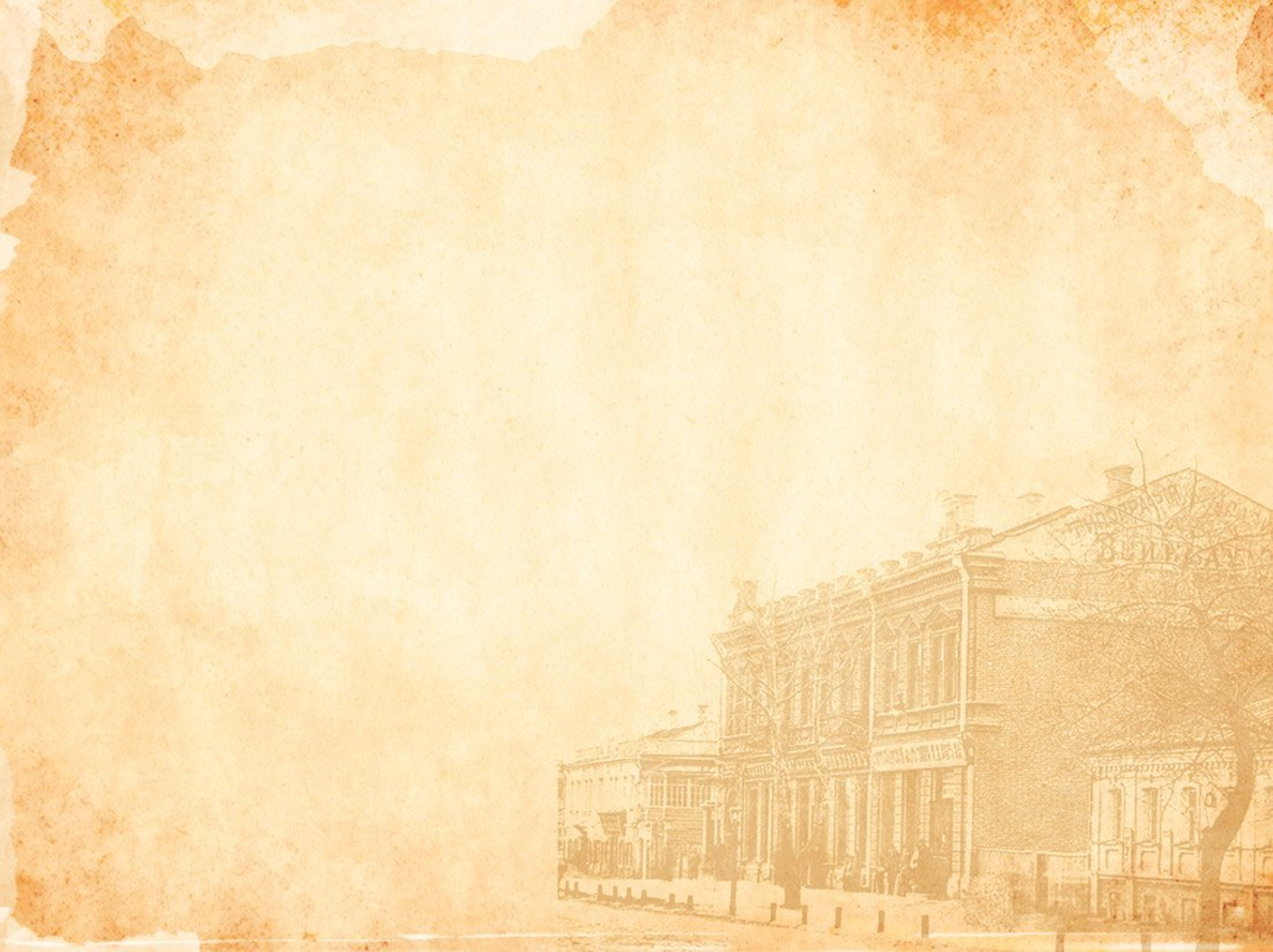 Военно-патриотический клуб «Русич»
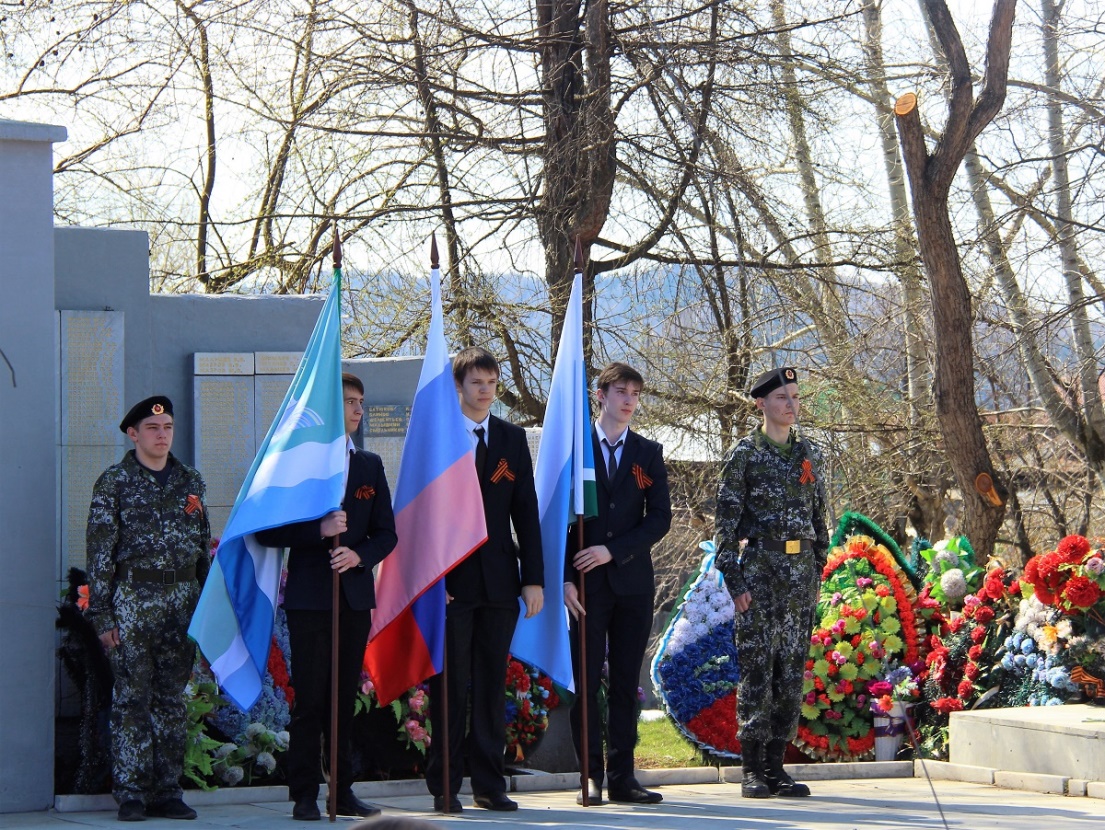 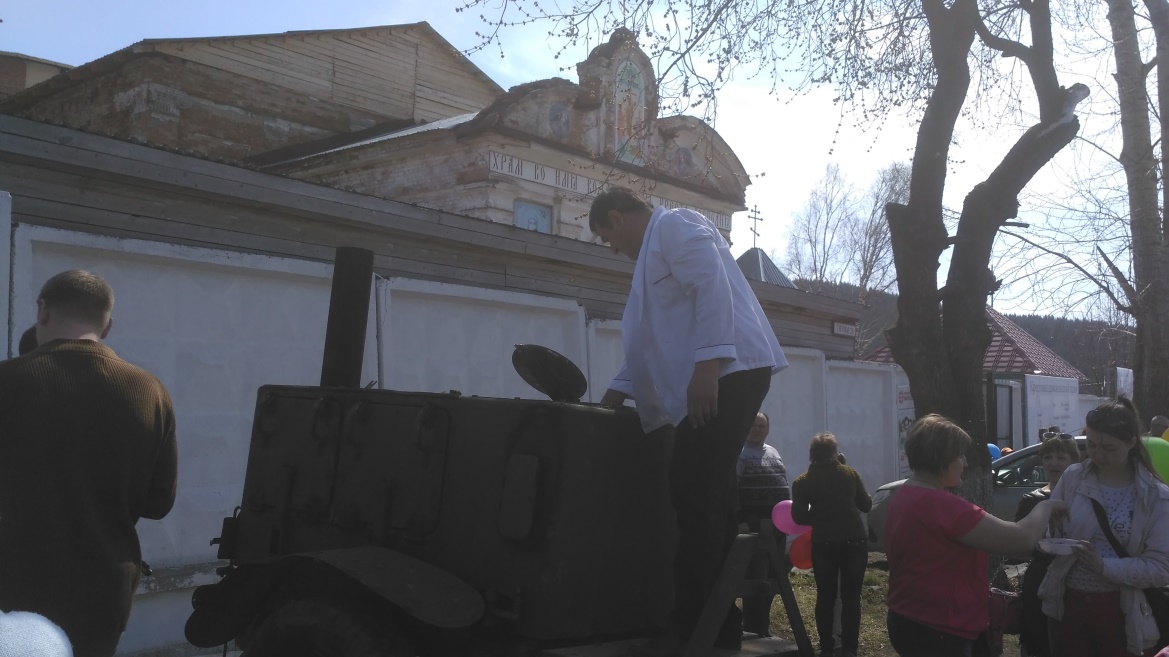 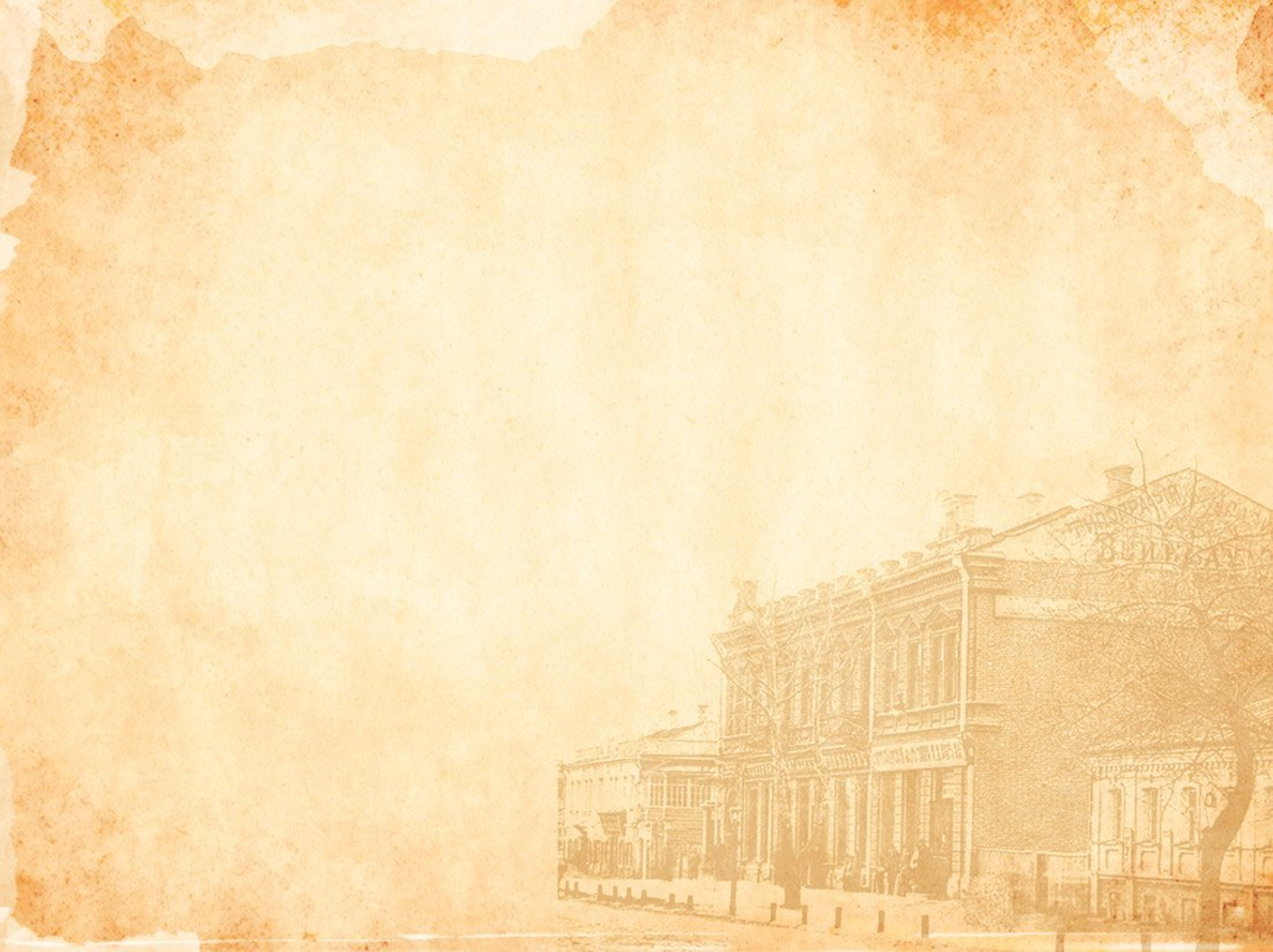 Клуб общения для детей-инвалидов                                                             «Крылья»
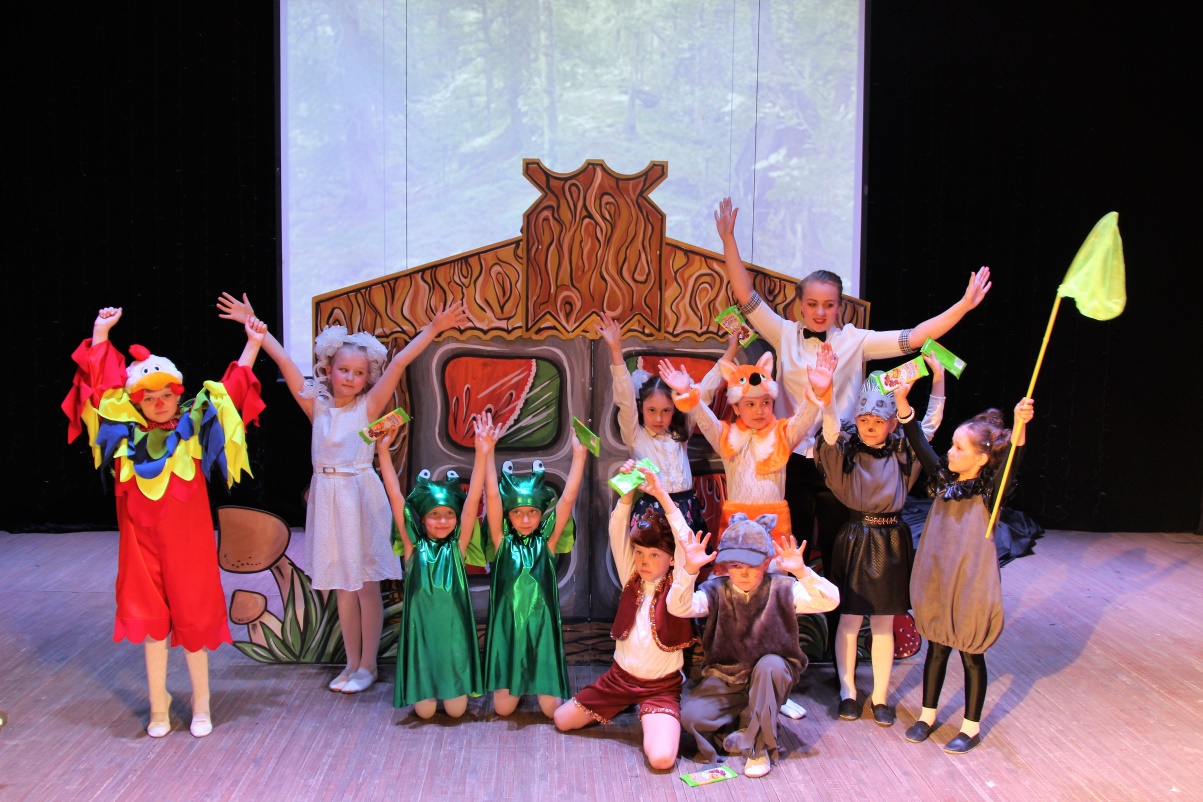 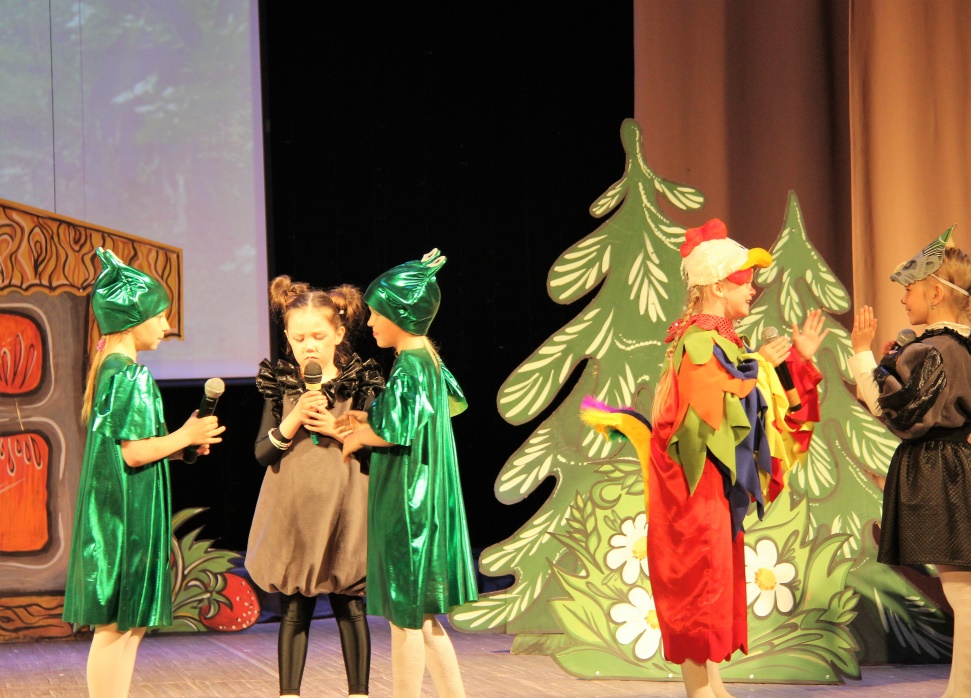 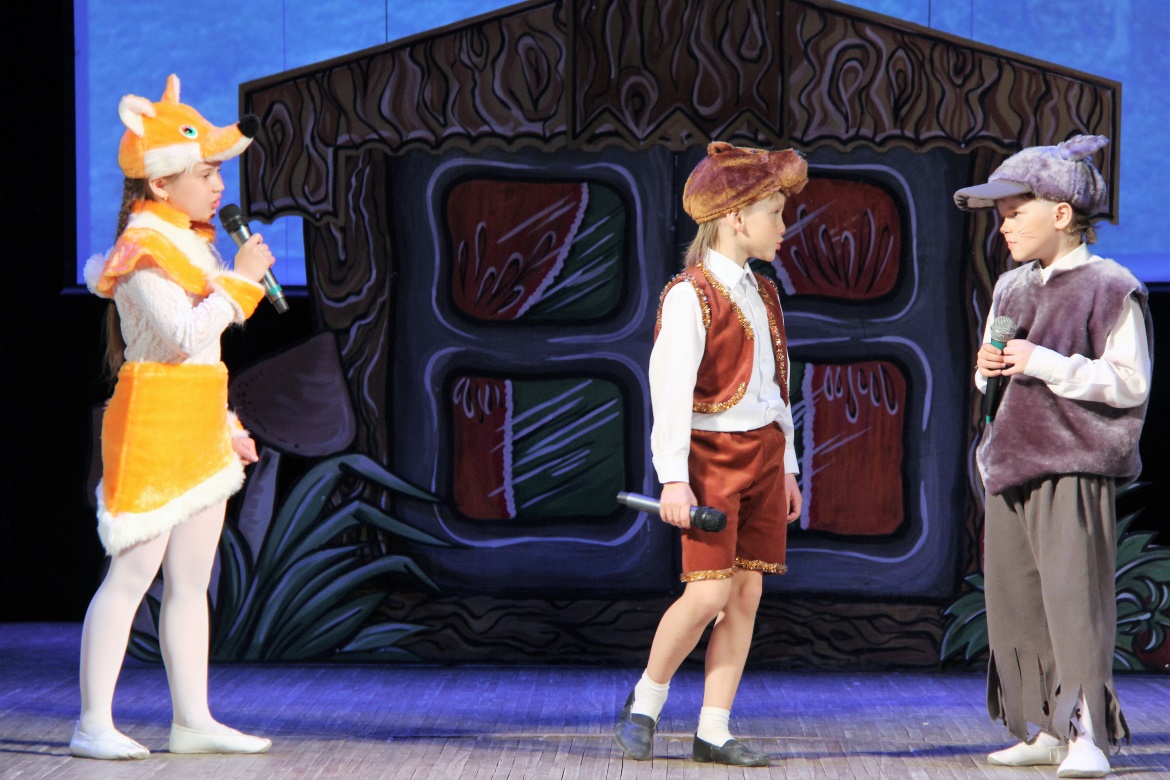 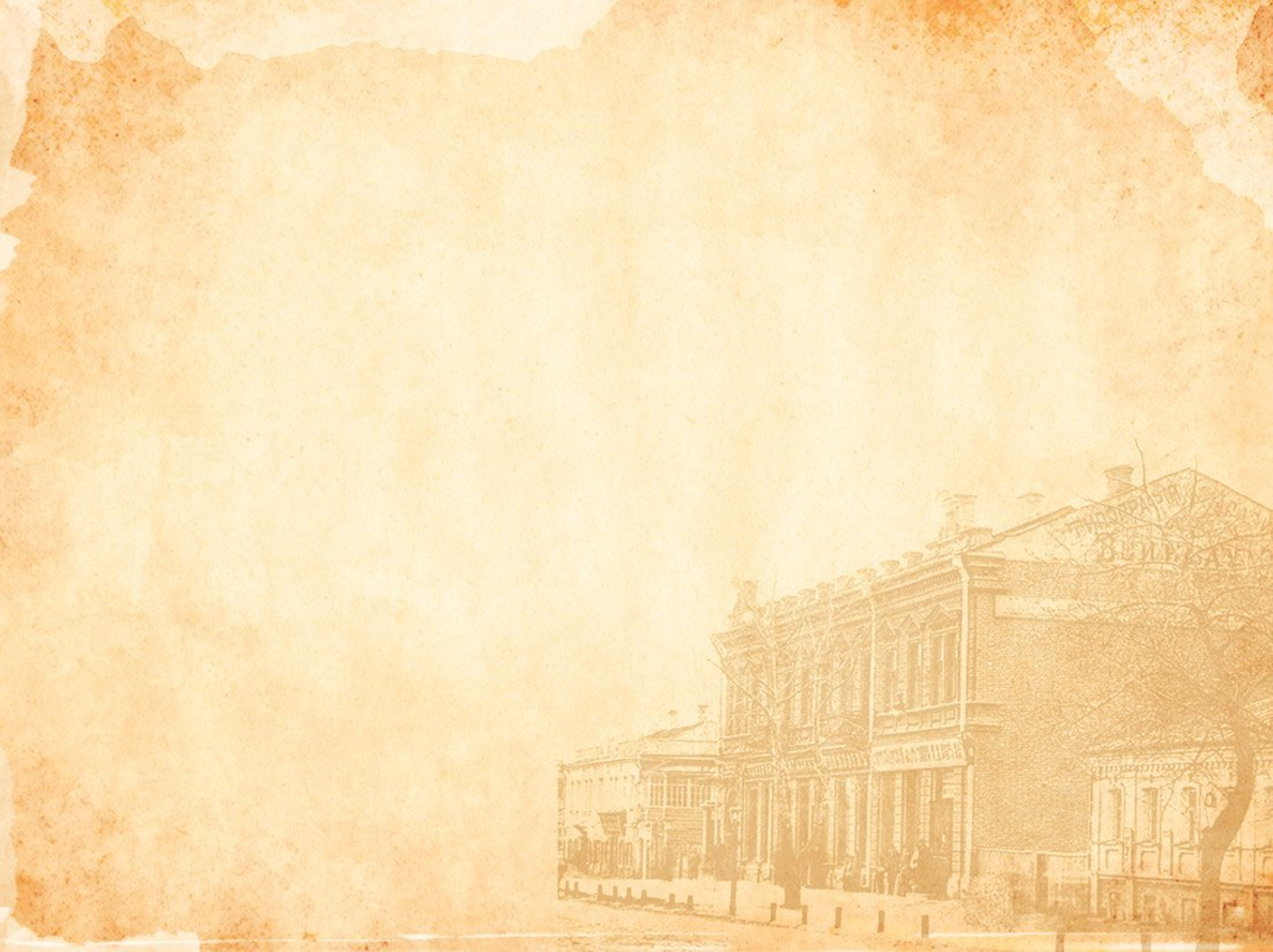 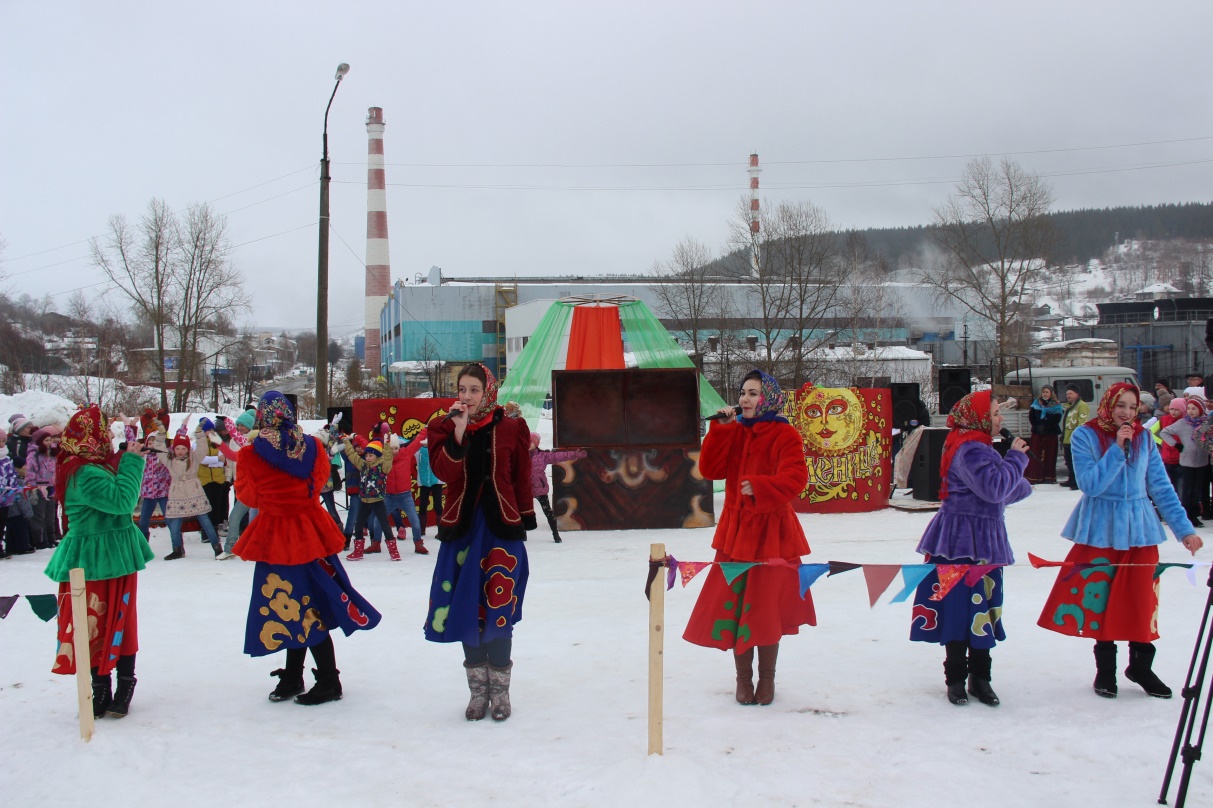 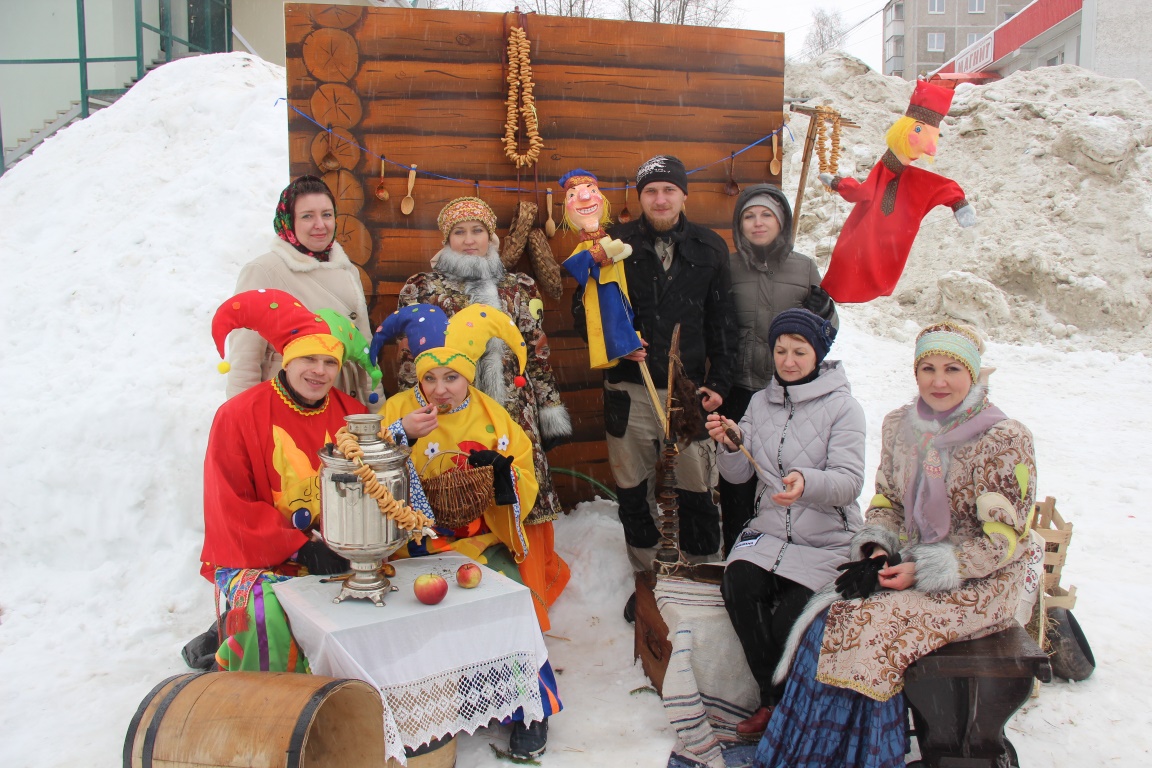 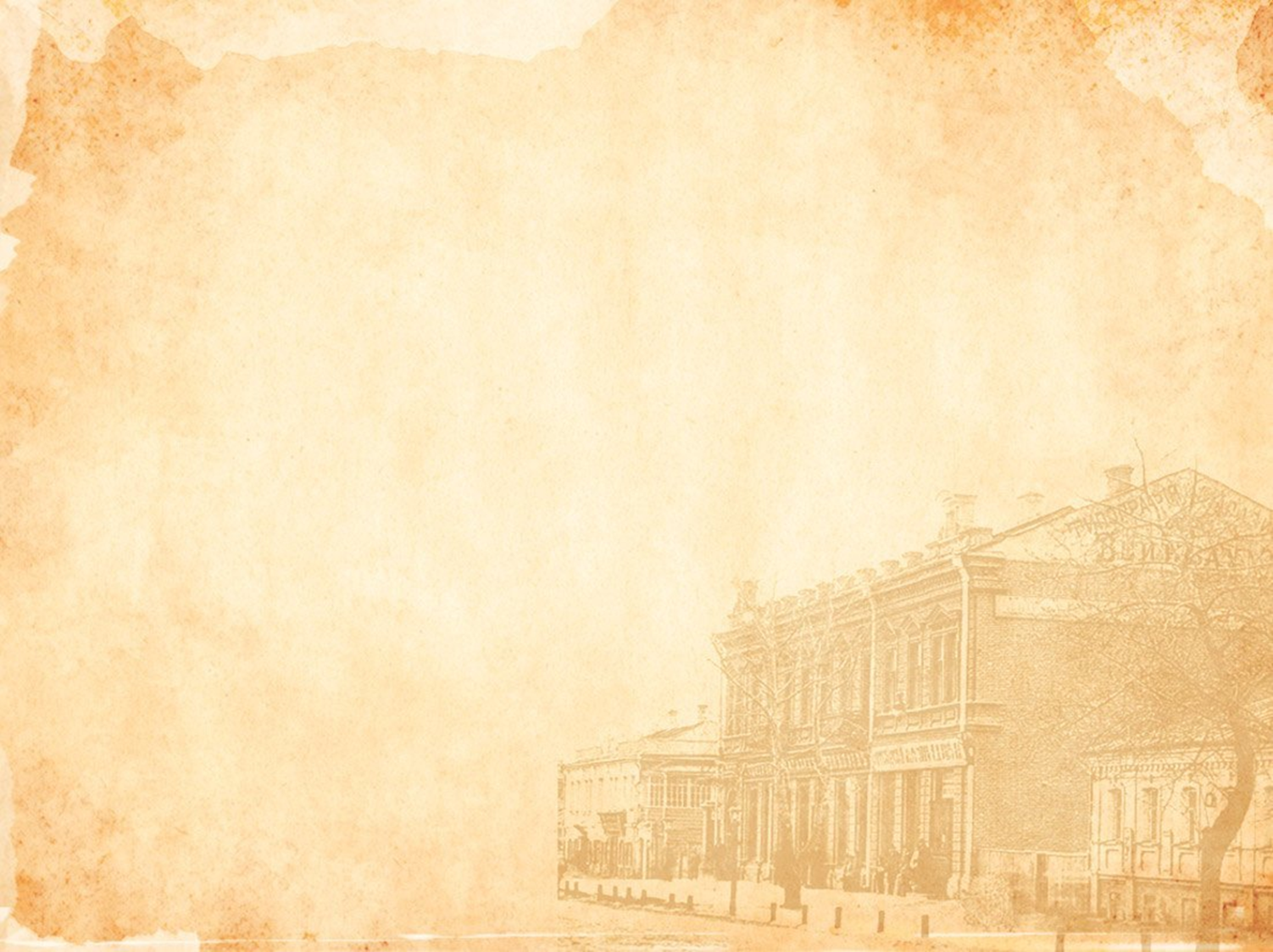 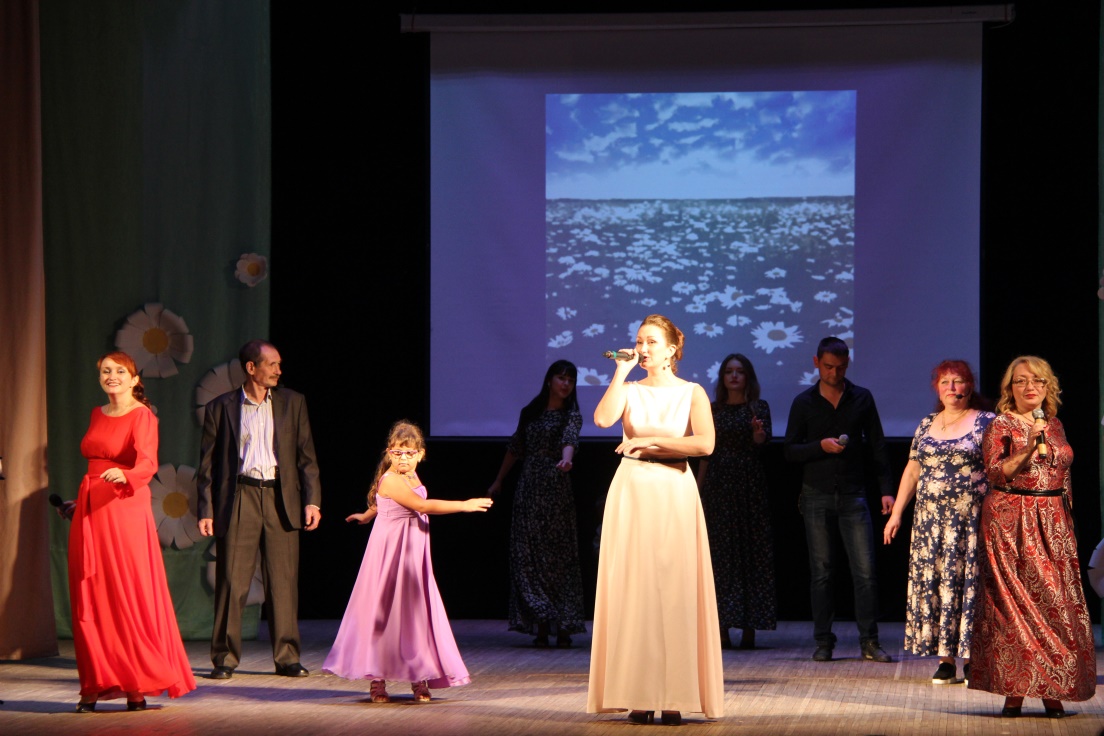 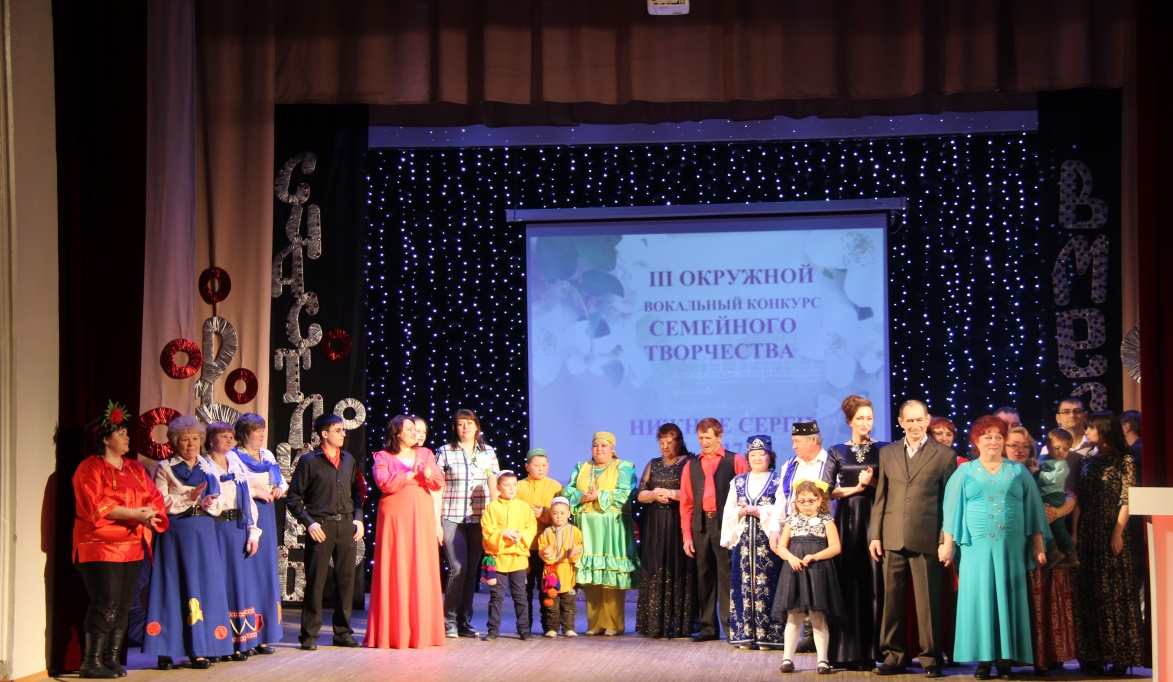 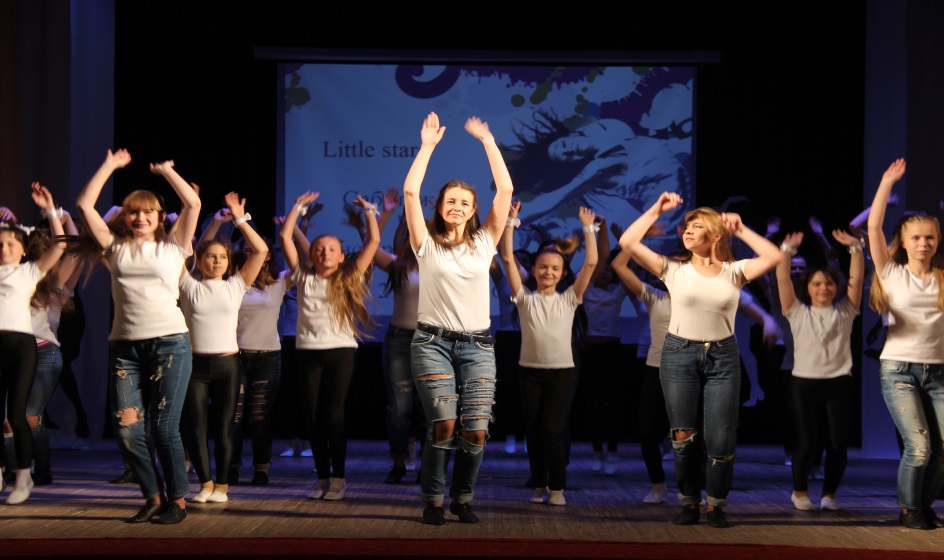 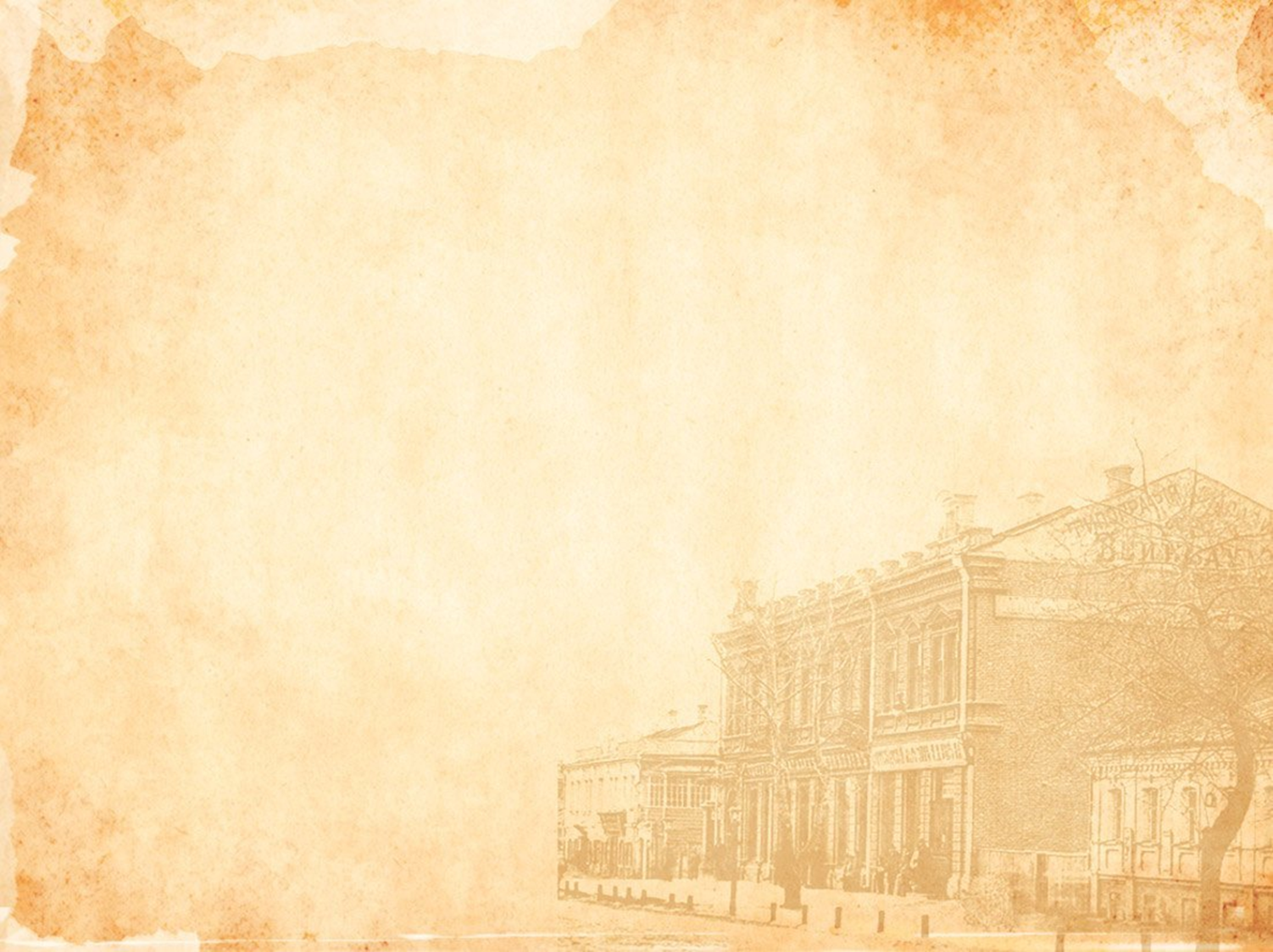 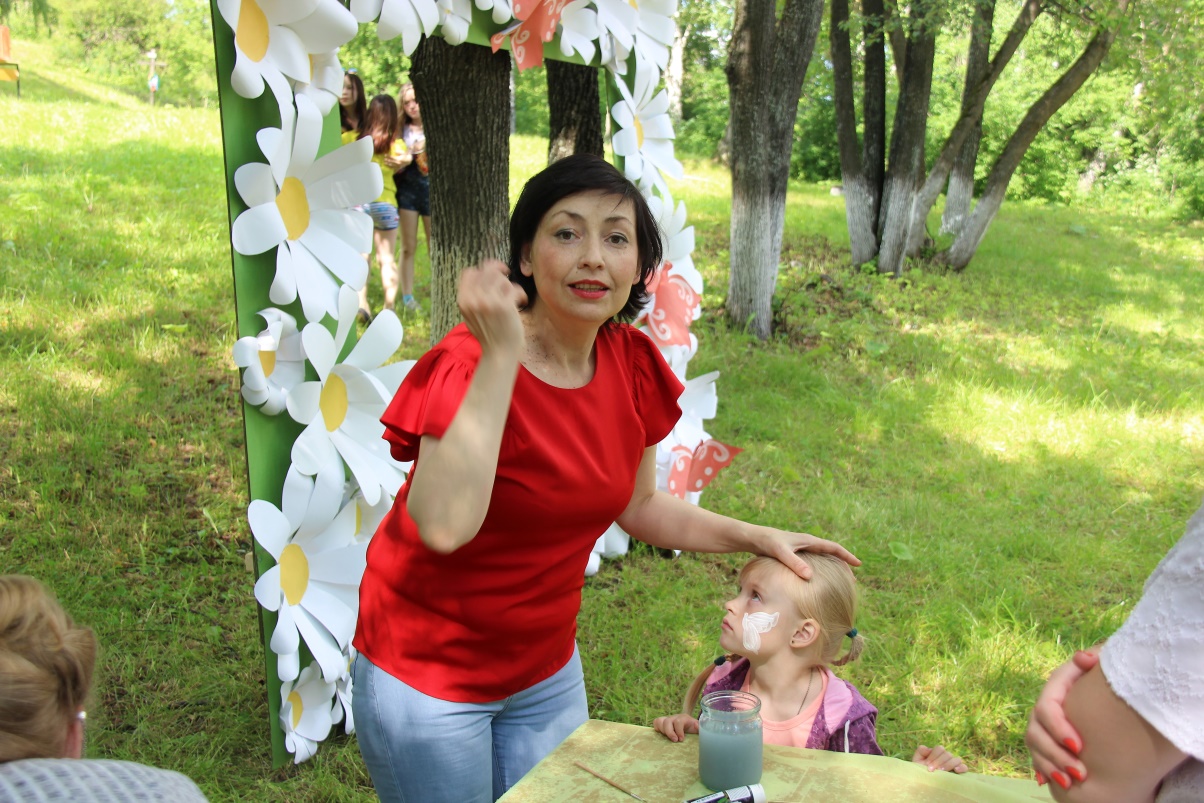 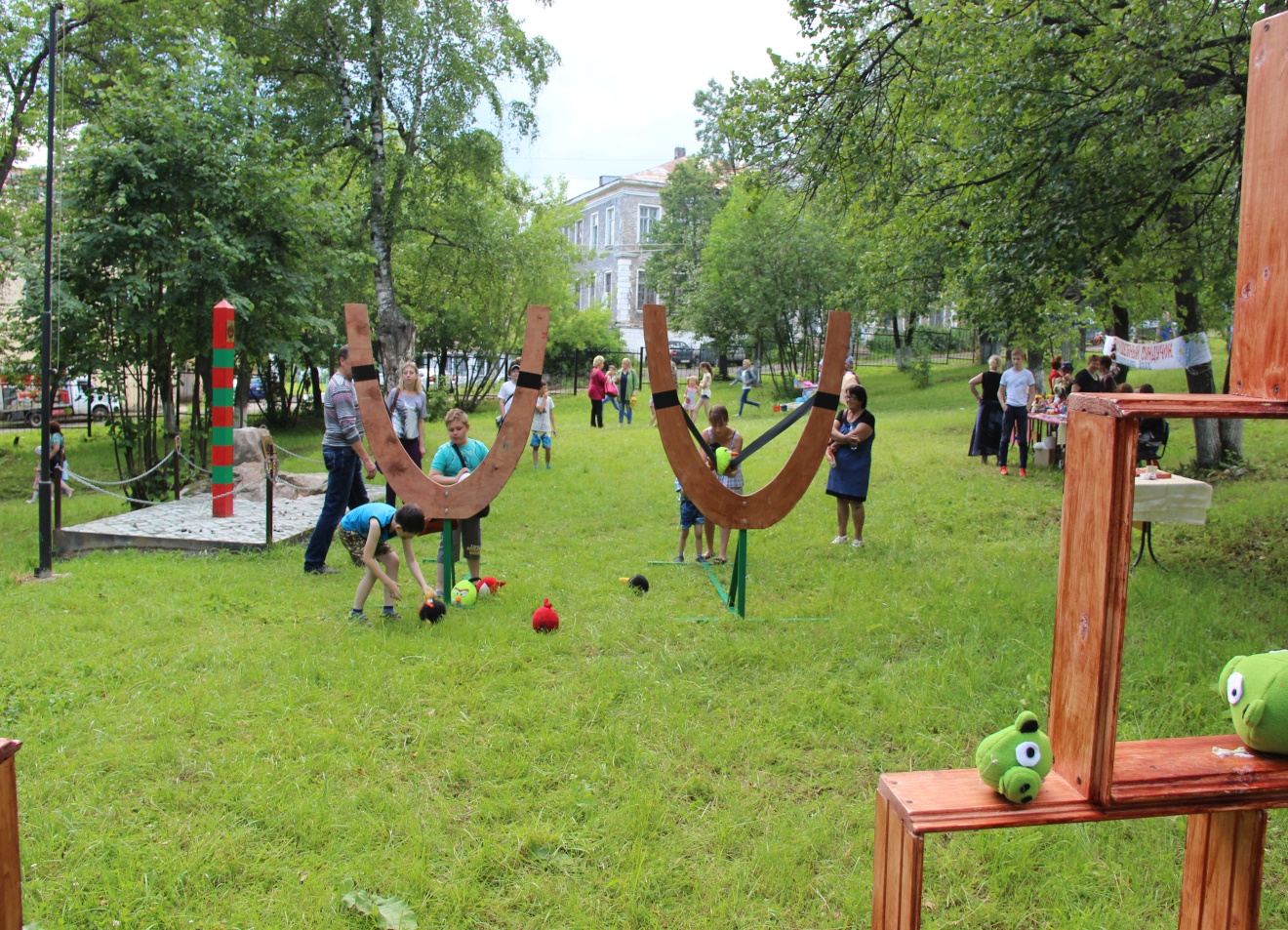 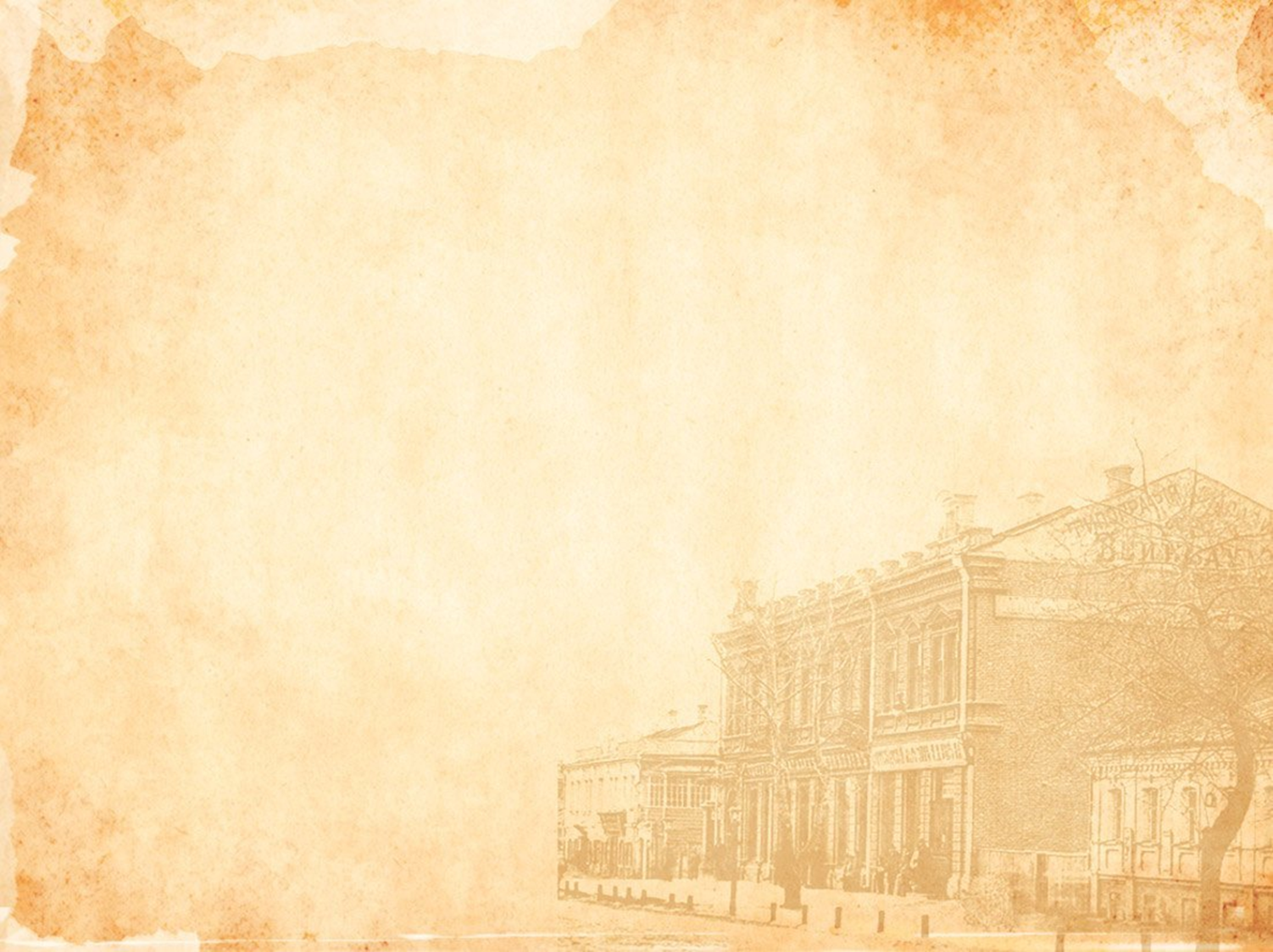 День ЛЮБВИ, СЕМЬИ И ВЕРНОСТИ
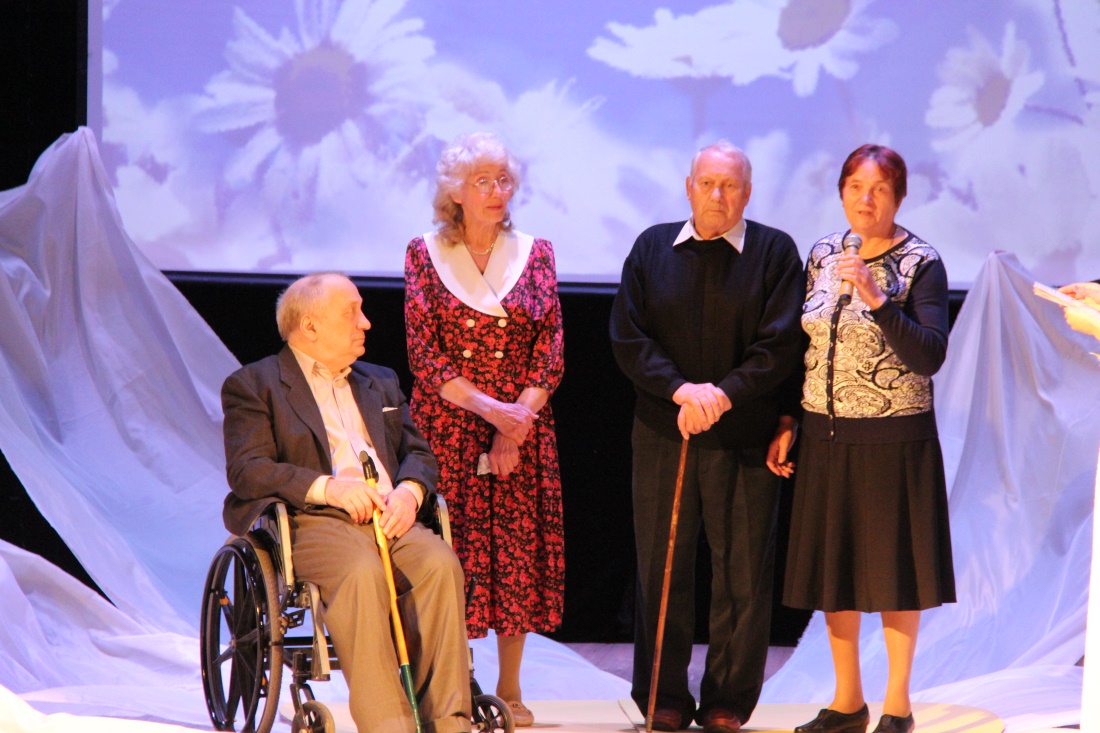 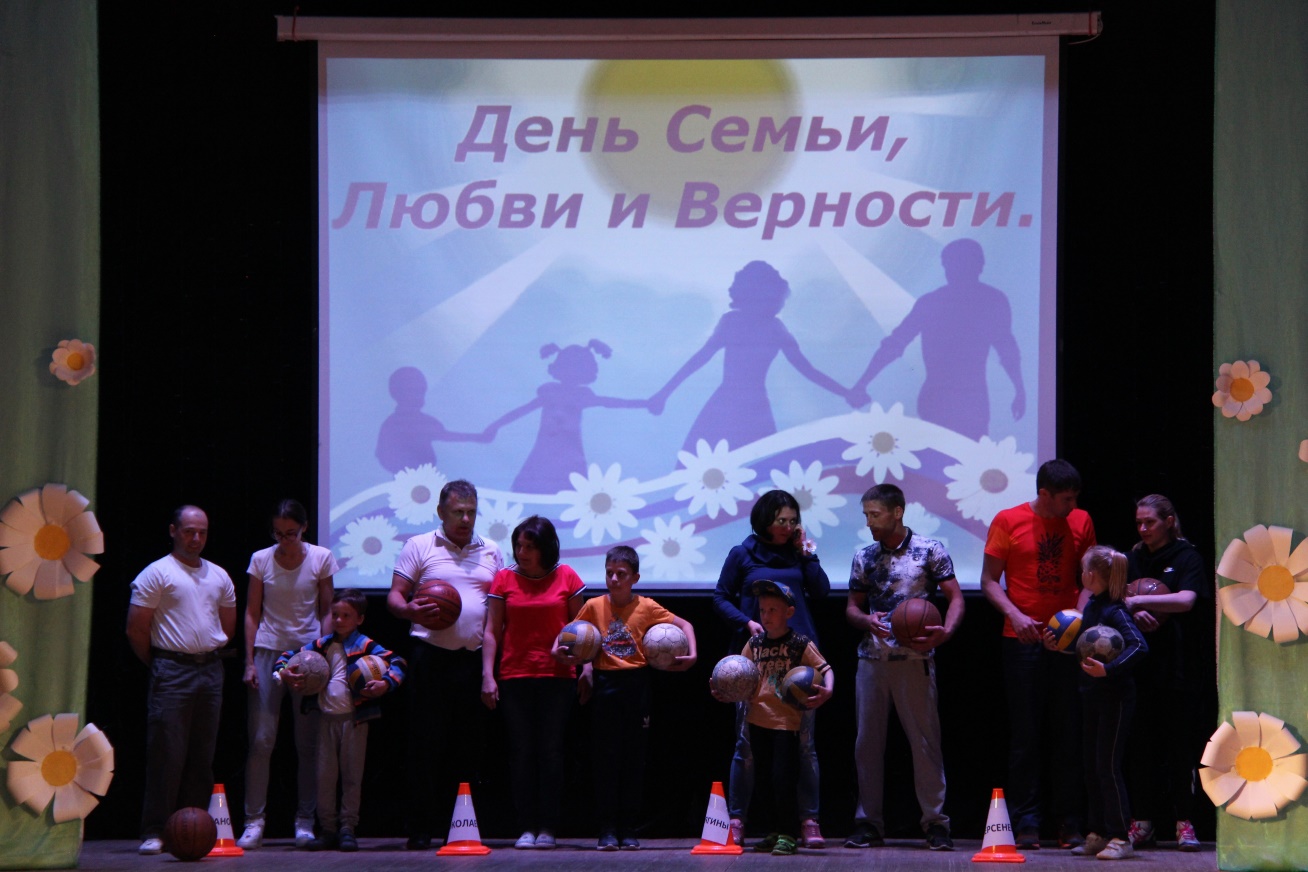 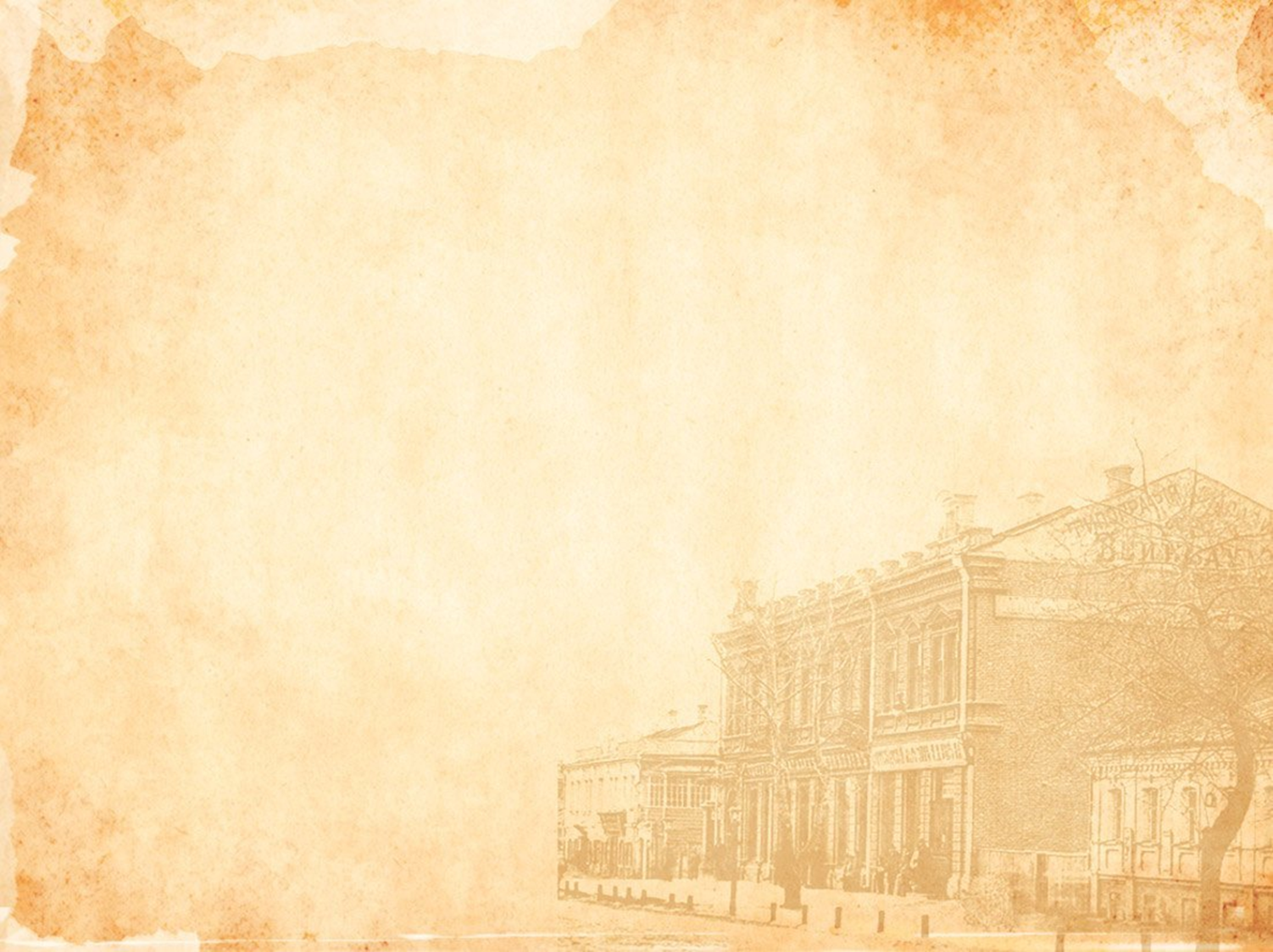 Фестиваль красок ХОЛИ
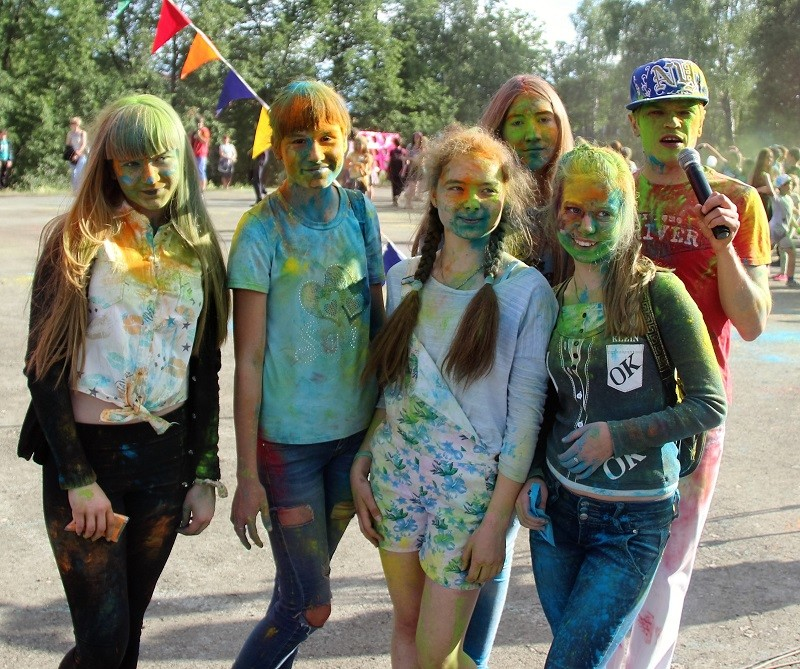 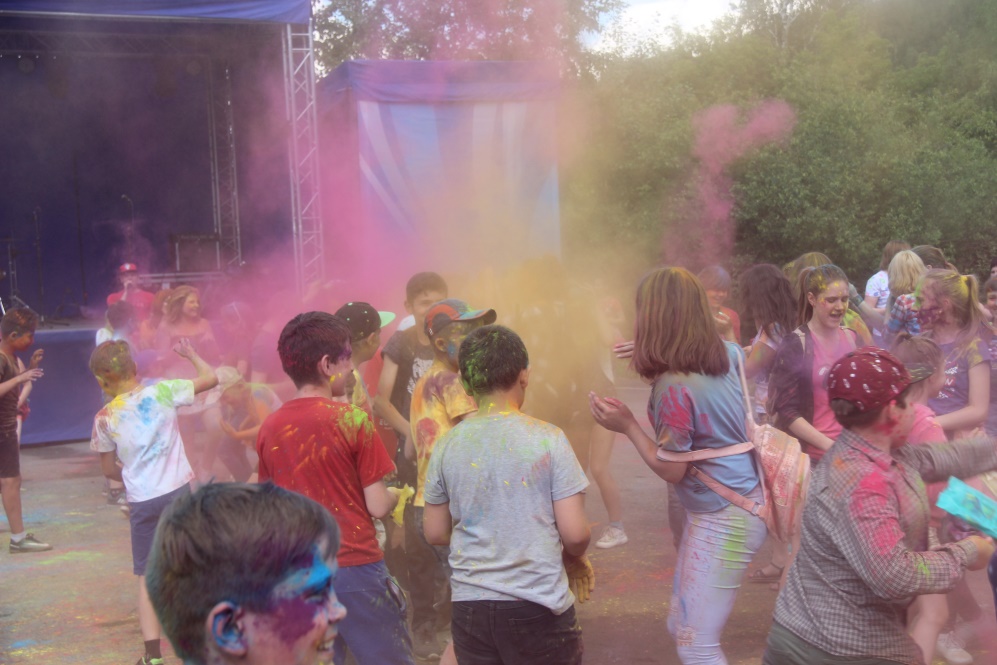 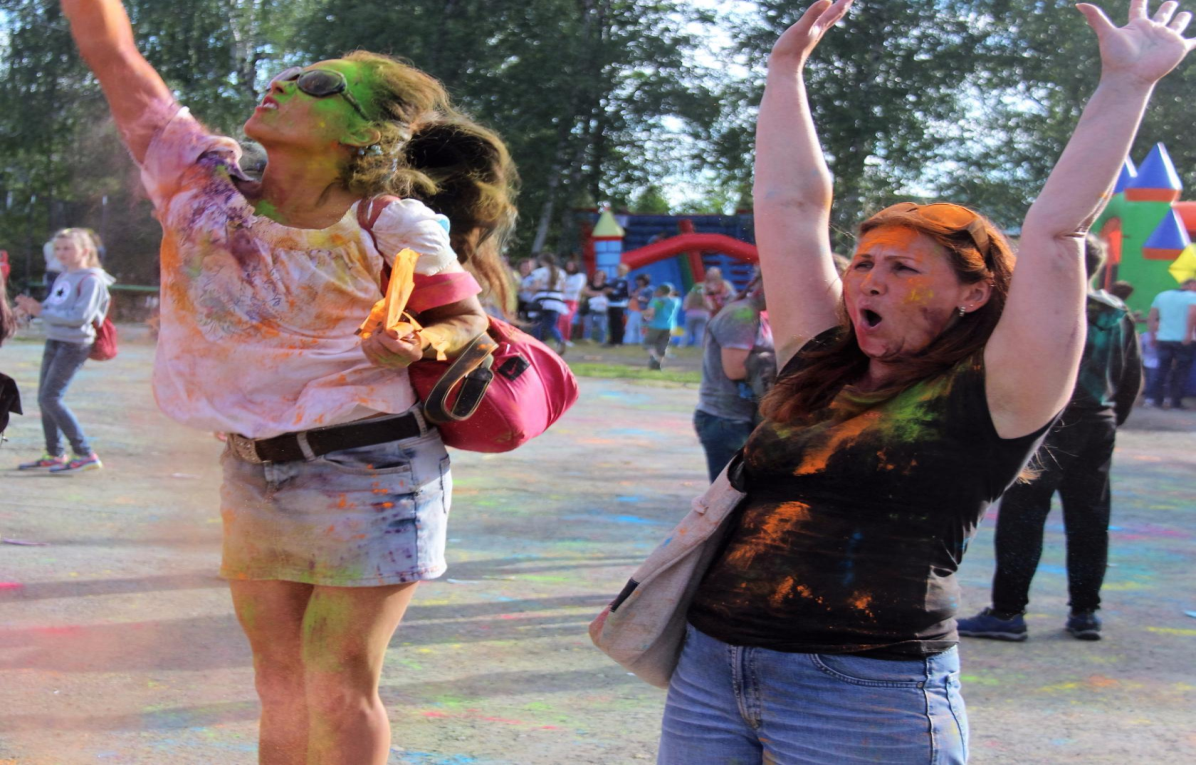 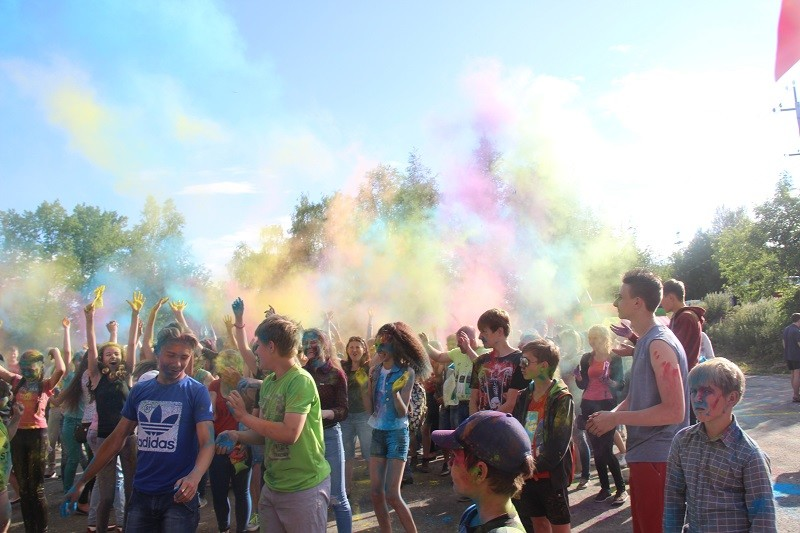 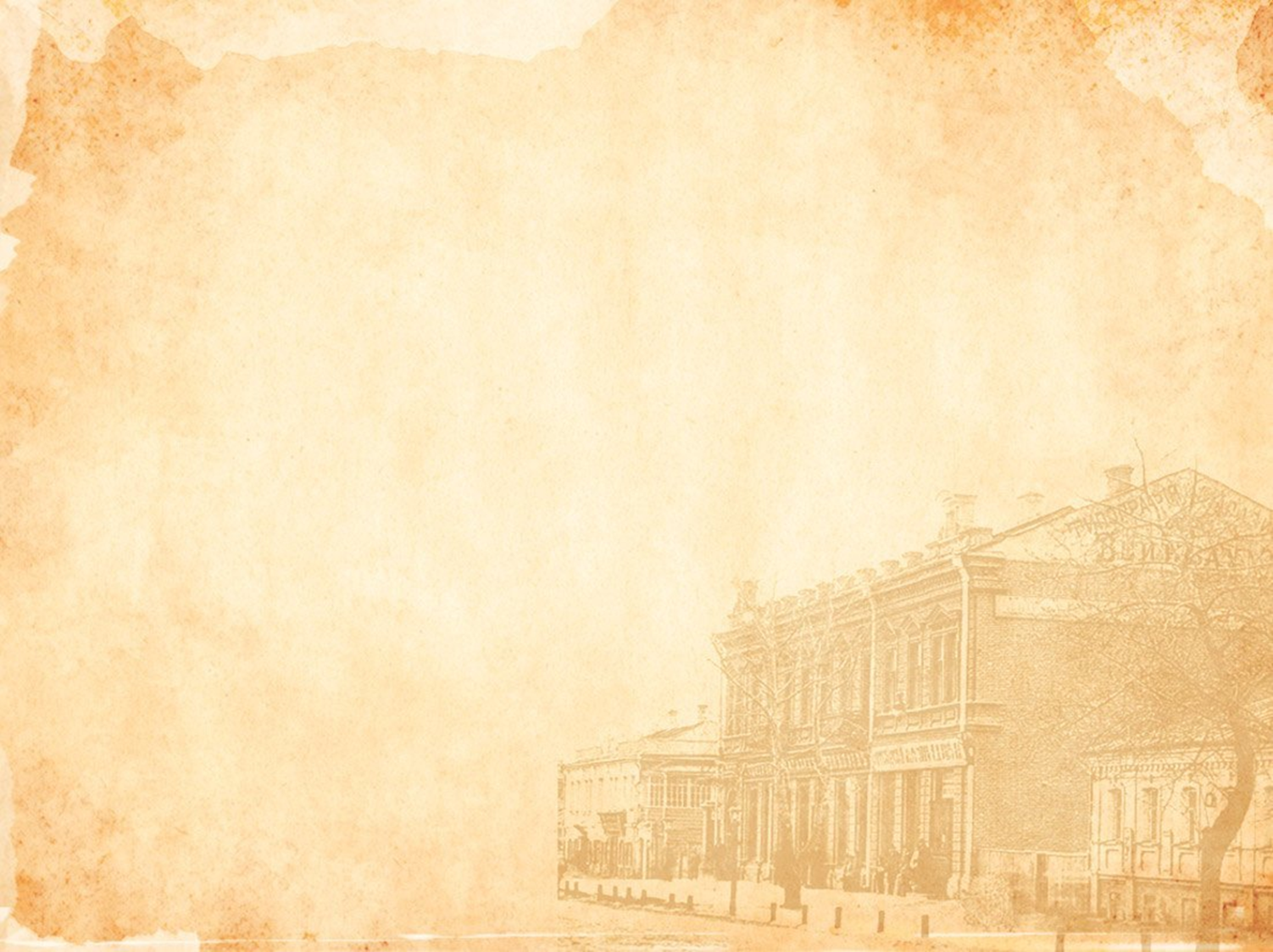 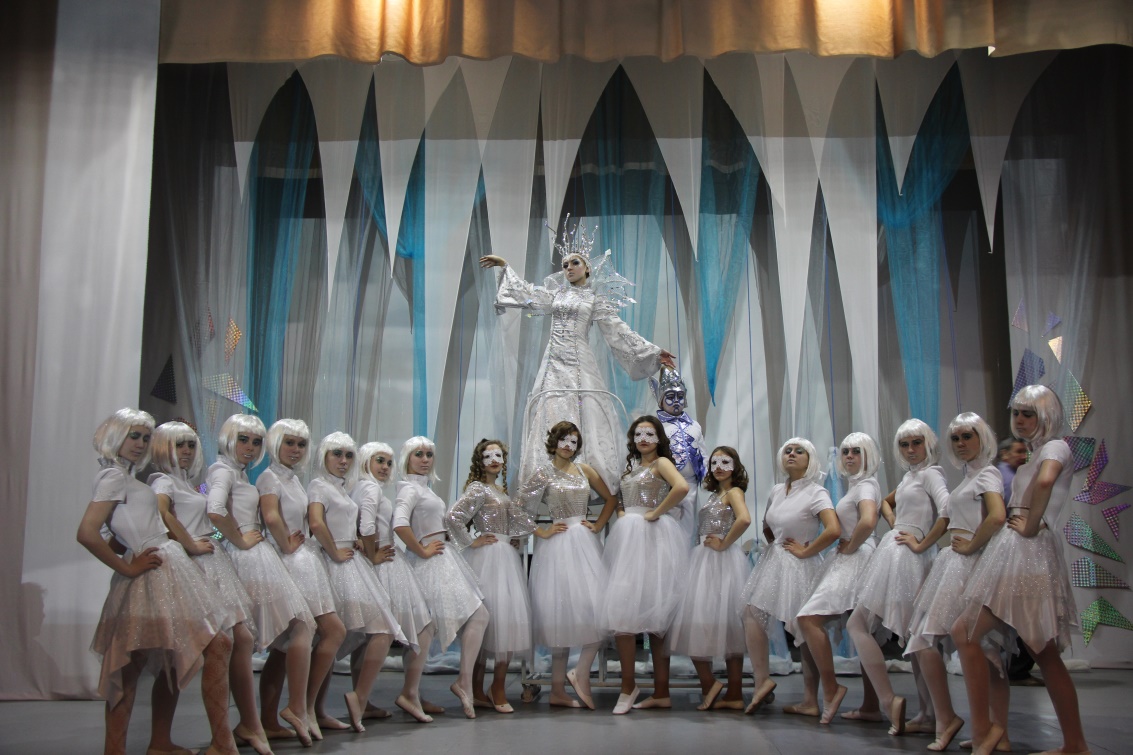 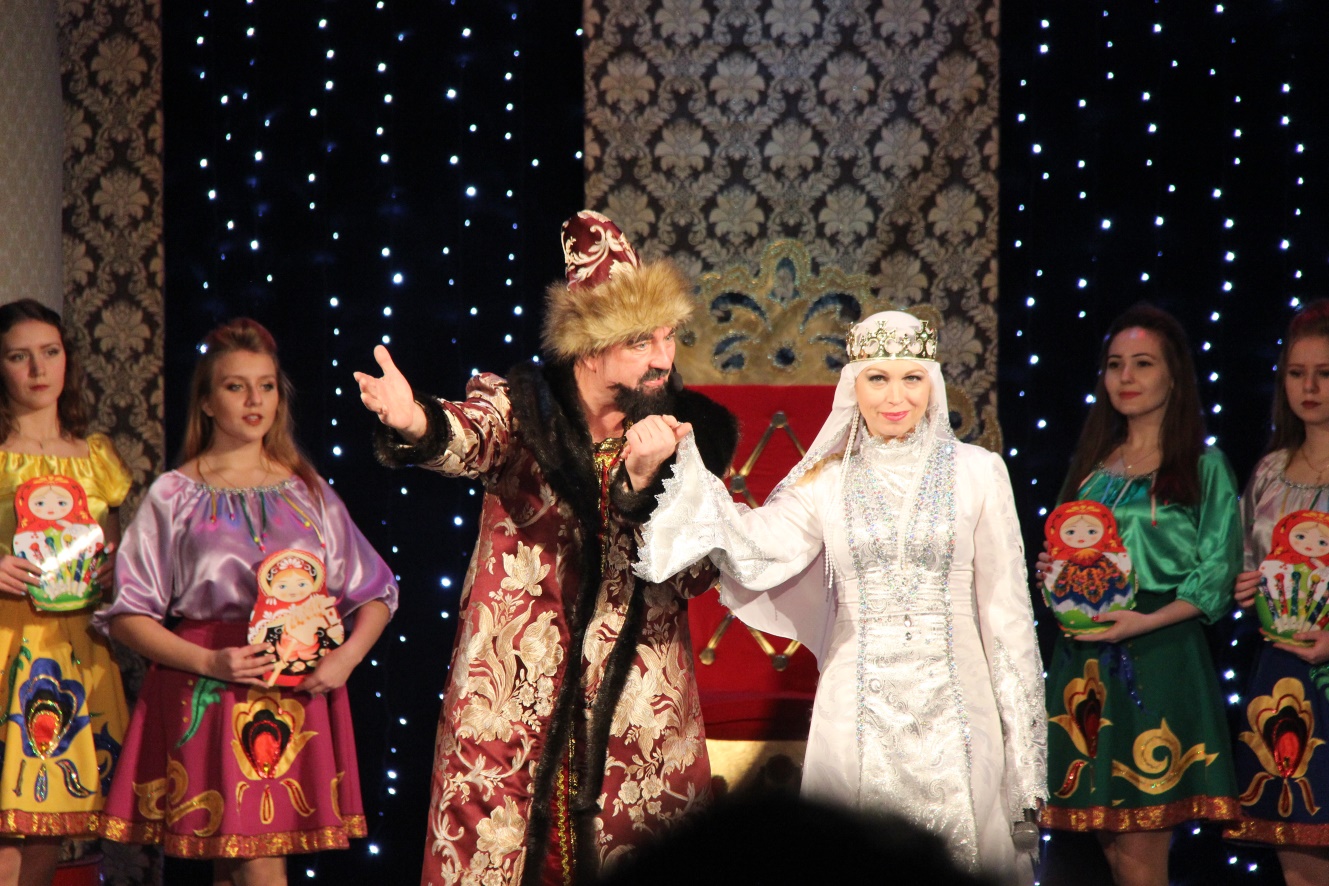 МБУК «Библиотечно-информационный центр»
МБУК «Библиотечно-информационный центр».
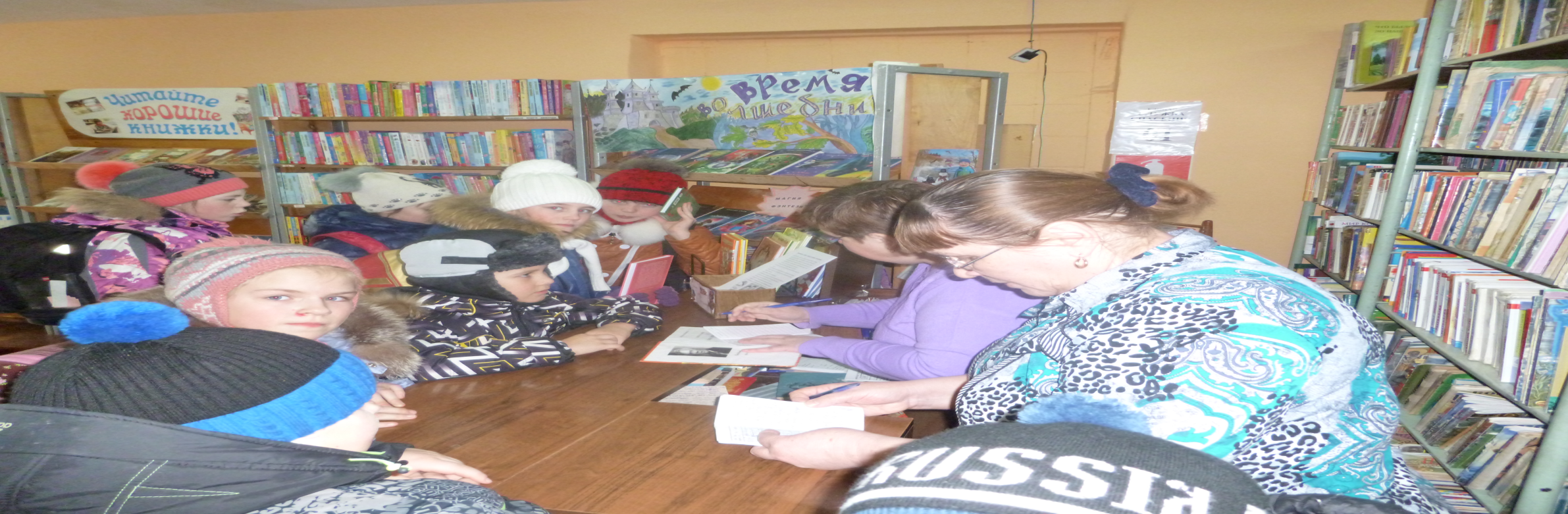 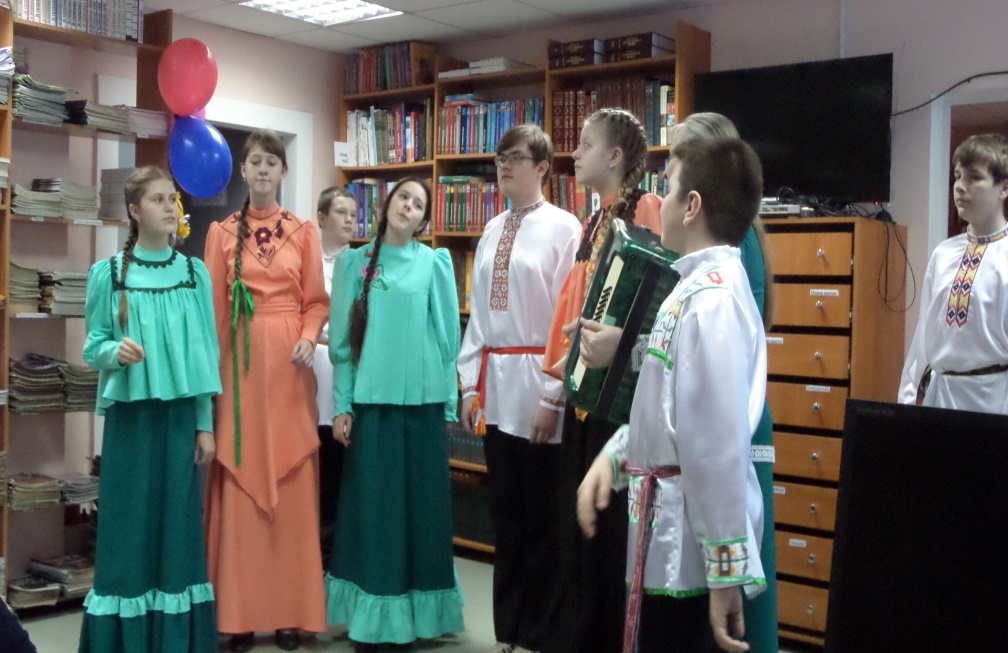 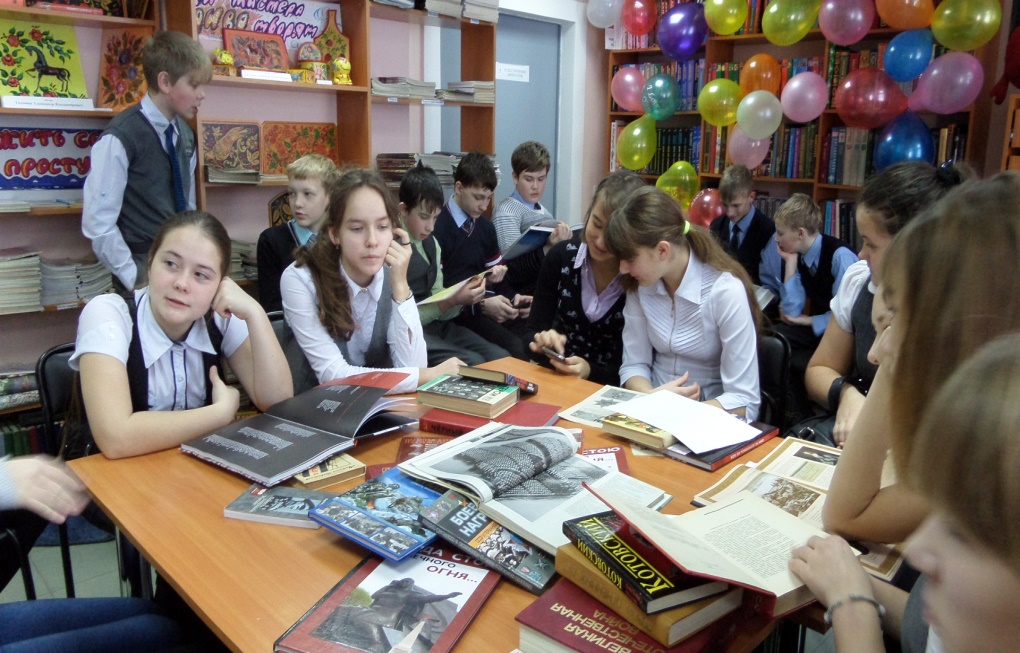 МБУК «Библиотечно-информационный центр»
МБУК «Библиотечно-информационный центр». 
Продолжают свою работу творческие объединения
 («Вдохновение», «Библиокрошки»), 
клубы по интересам («Затея», «Динамика», «Умелые ручки»),
 читательские объединения («Любознатики»).
В конце года начал работать молодежный клуб по интересам «Оптимус», который объединяет старшеклассников и молодежь. Цель – проведение творческих мероприятий, дискуссий, совместного досуга, связанного с художественными, спортивными и другими интересами..
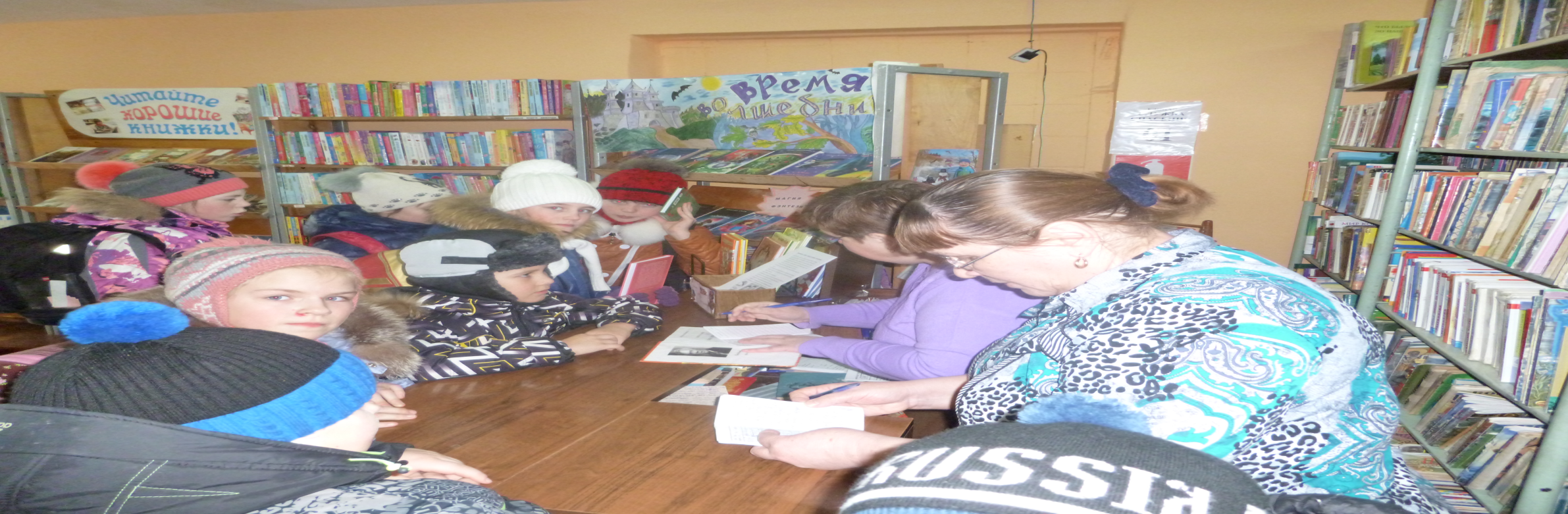 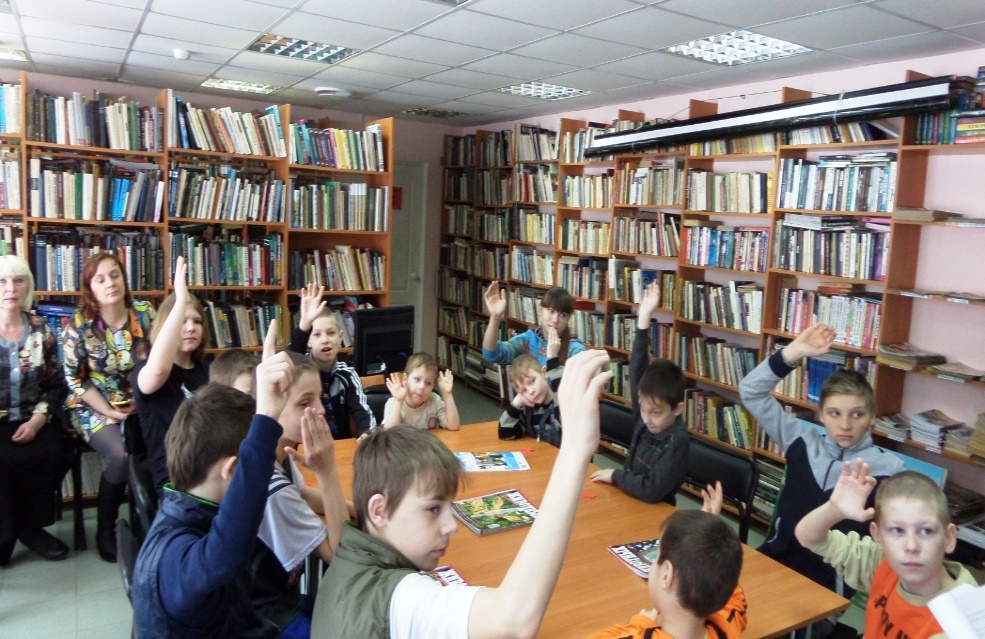 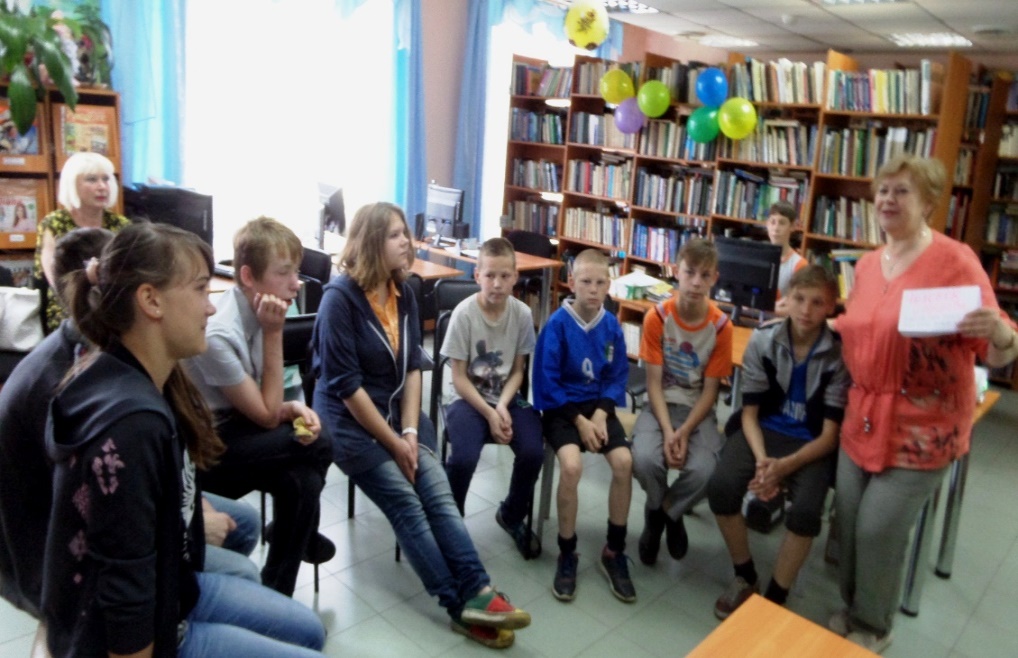 МБУК «Библиотечно-информационный центр»
МБУК «Библиотечно-информационный центр».
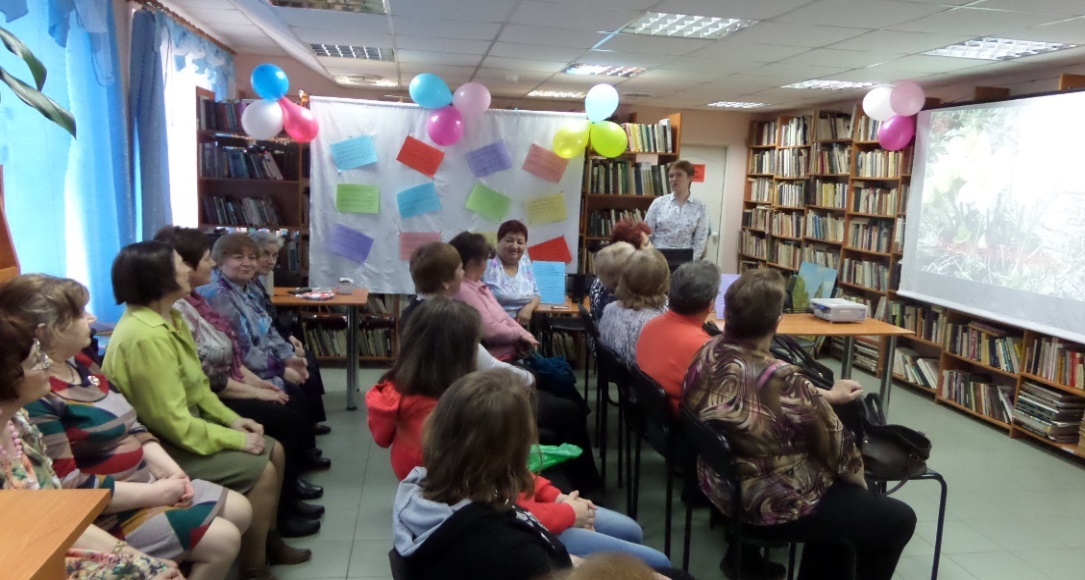 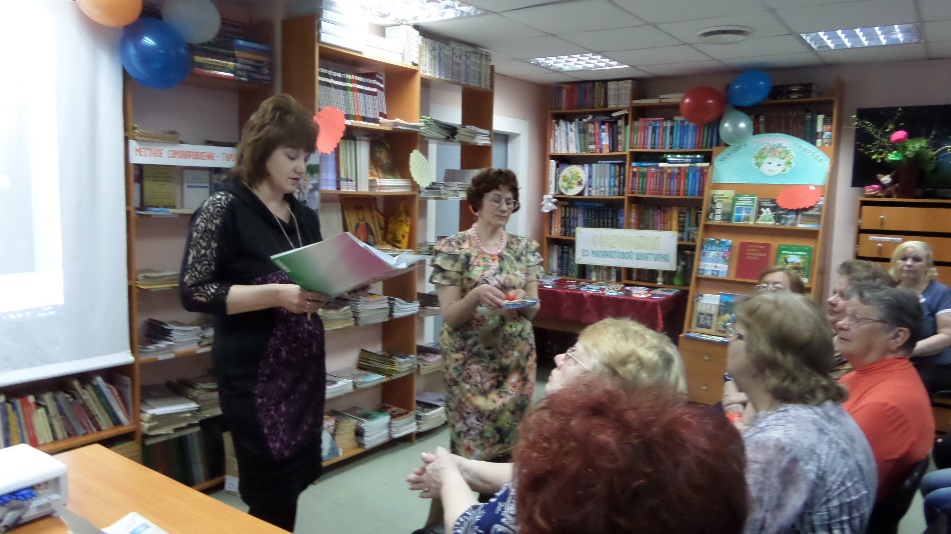 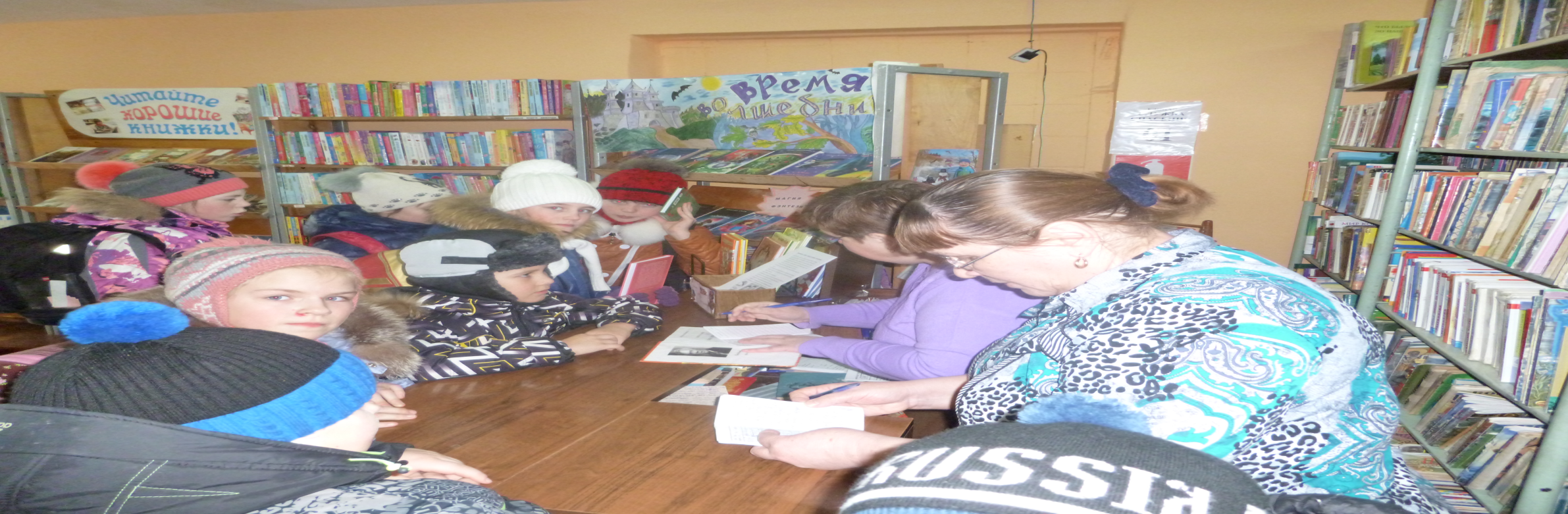 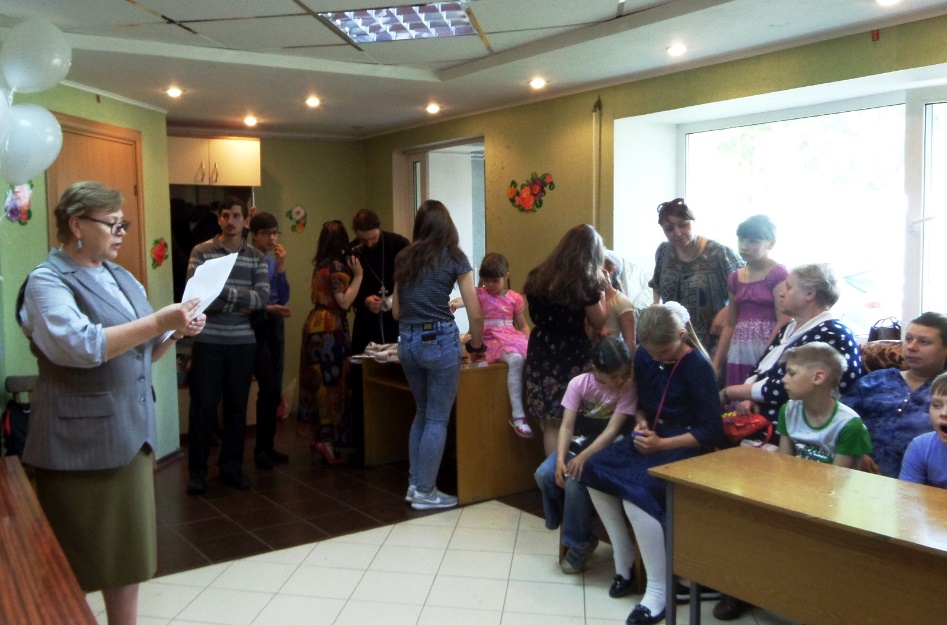 МБУК «Библиотечно-информационный центр»
МБУК «Библиотечно-информационный центр».
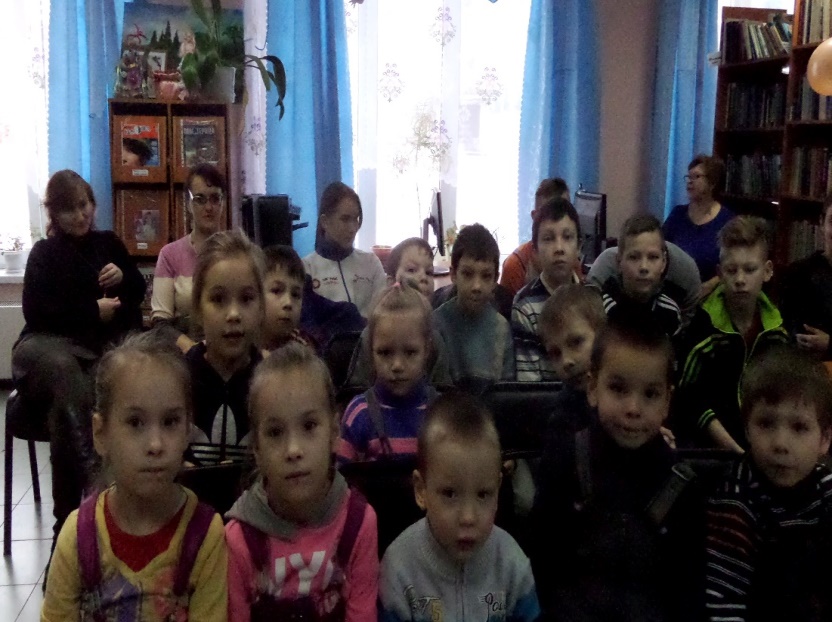 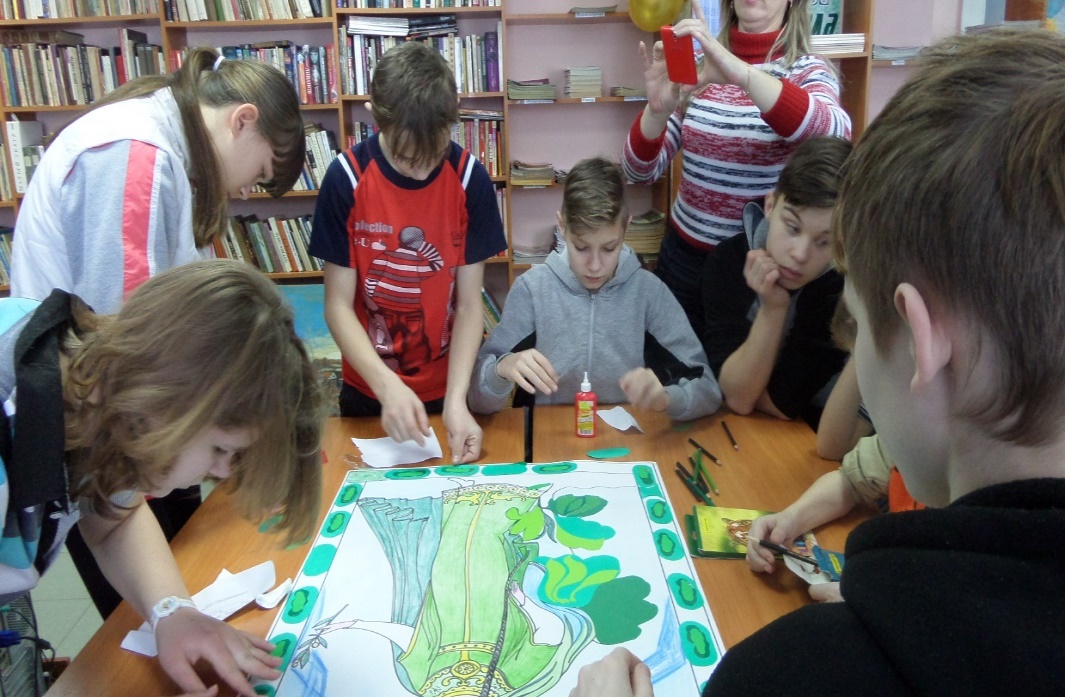 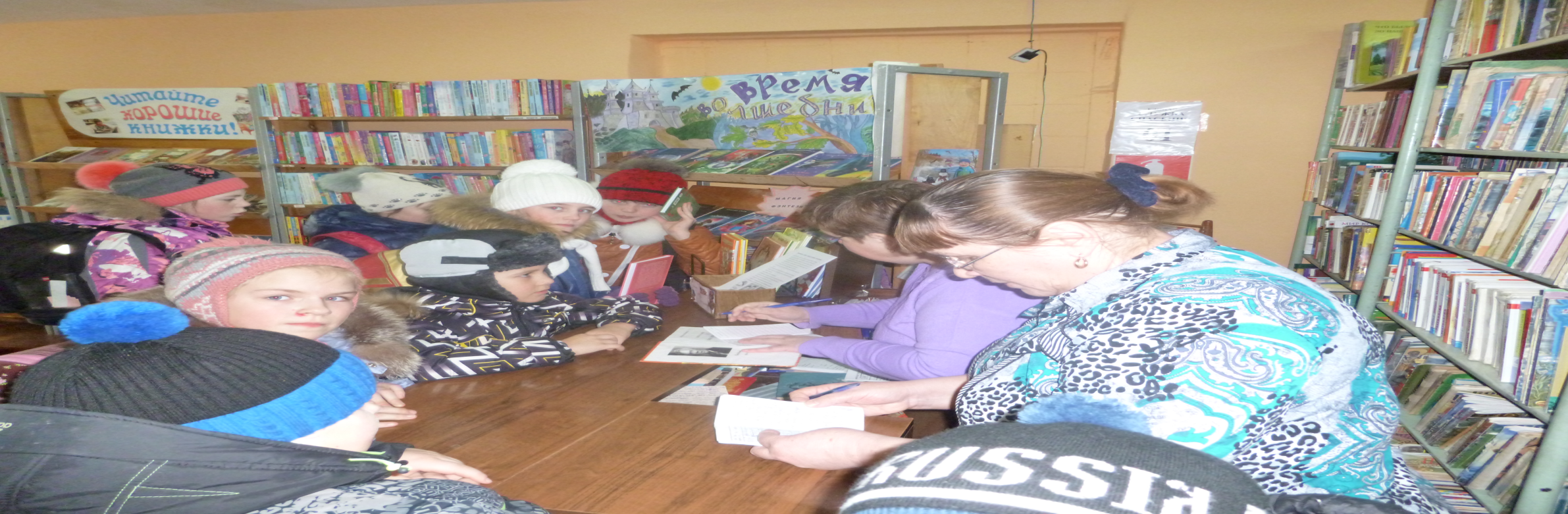 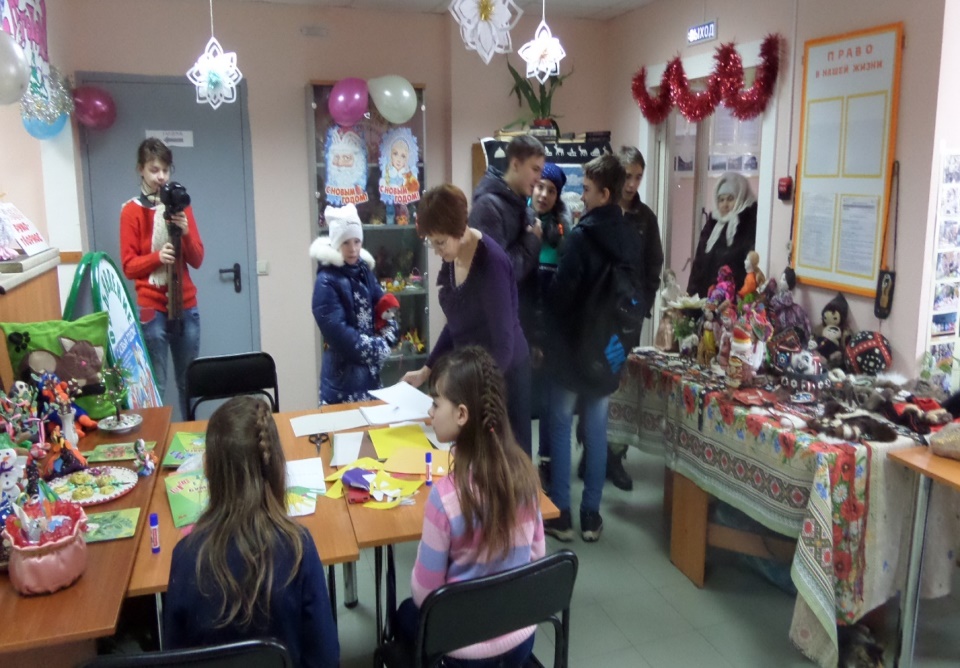 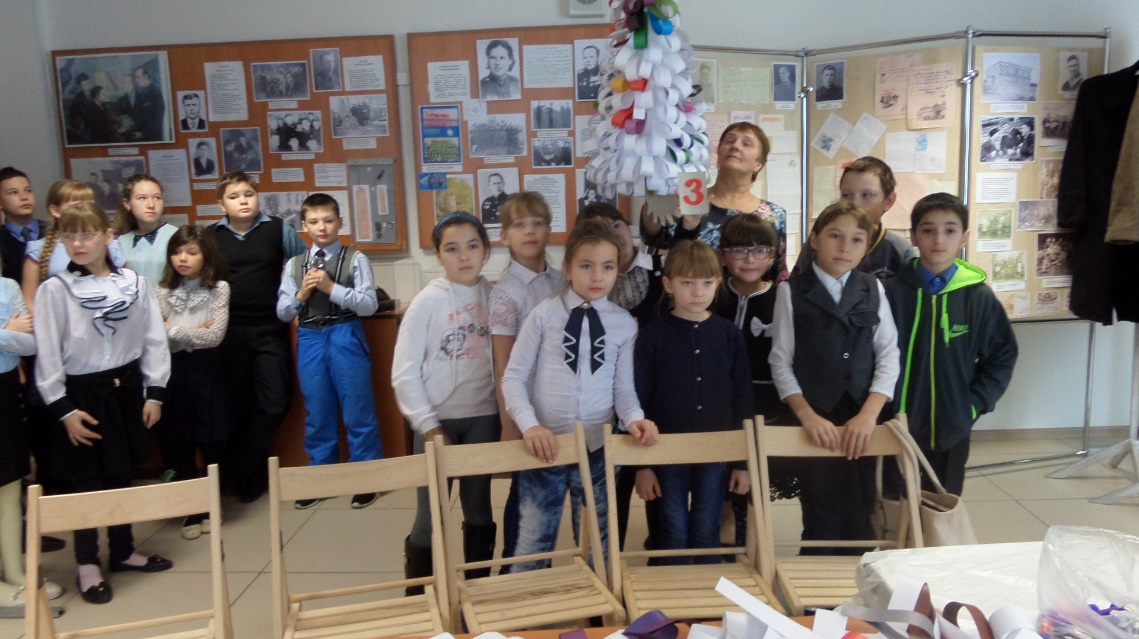 Ко Дню пожилого человека
час общения «Возраст осени»
выставка правовой информации «Законодательство для вас, пенсионеры»
беседа «Возраст не помеха»
вечер-встреча «Жизни золотой листопад»
МБУК «Библиотечно-информационный центр»
МБУК «Библиотечно-информационный центр».
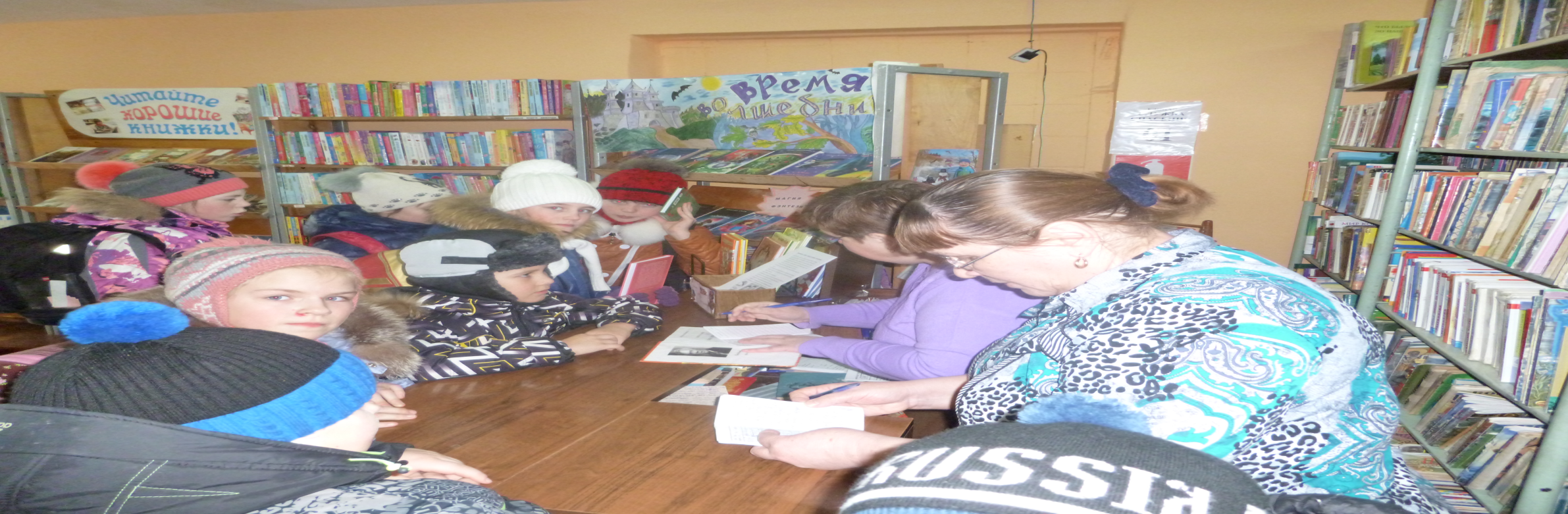 МБУК «Библиотечно-информационный центр»
МБУК «Библиотечно-информационный центр».
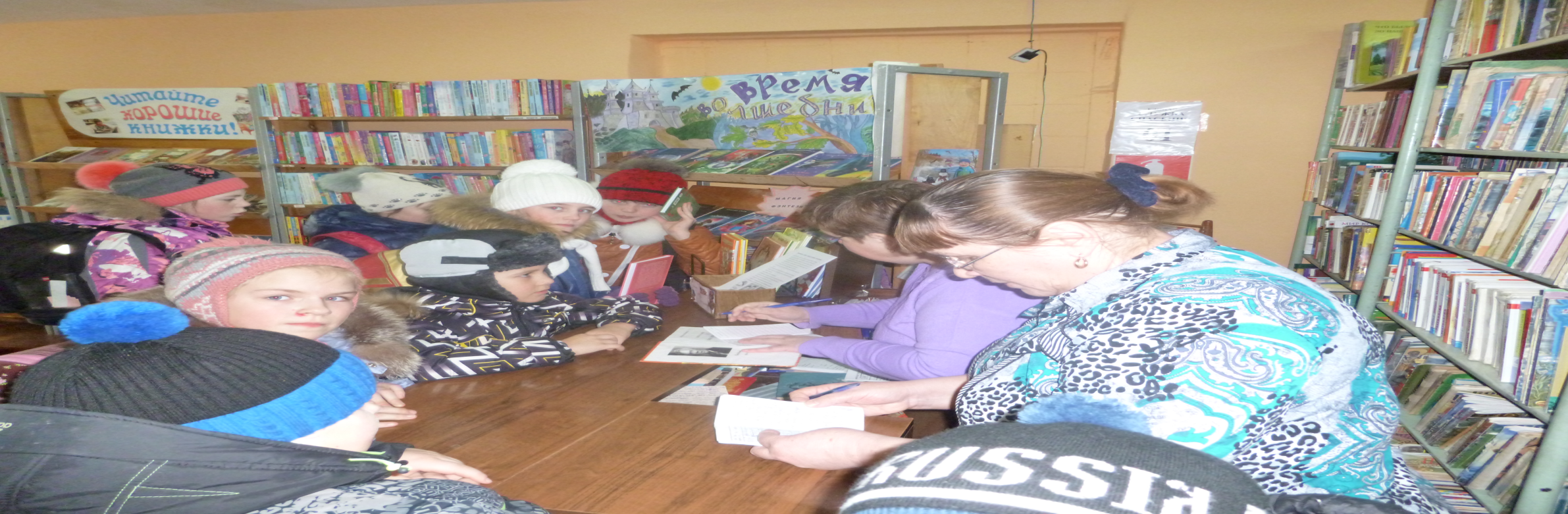 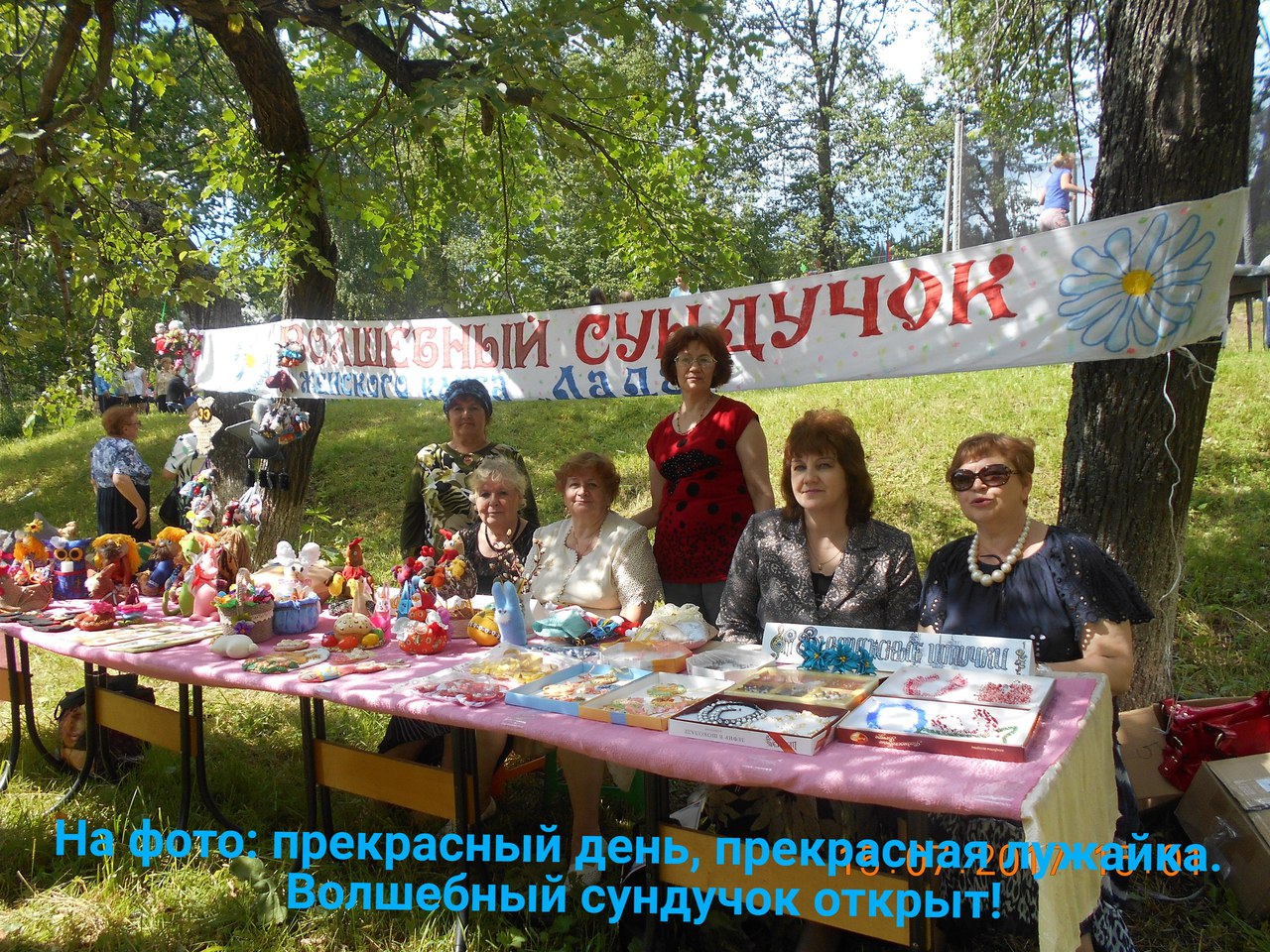 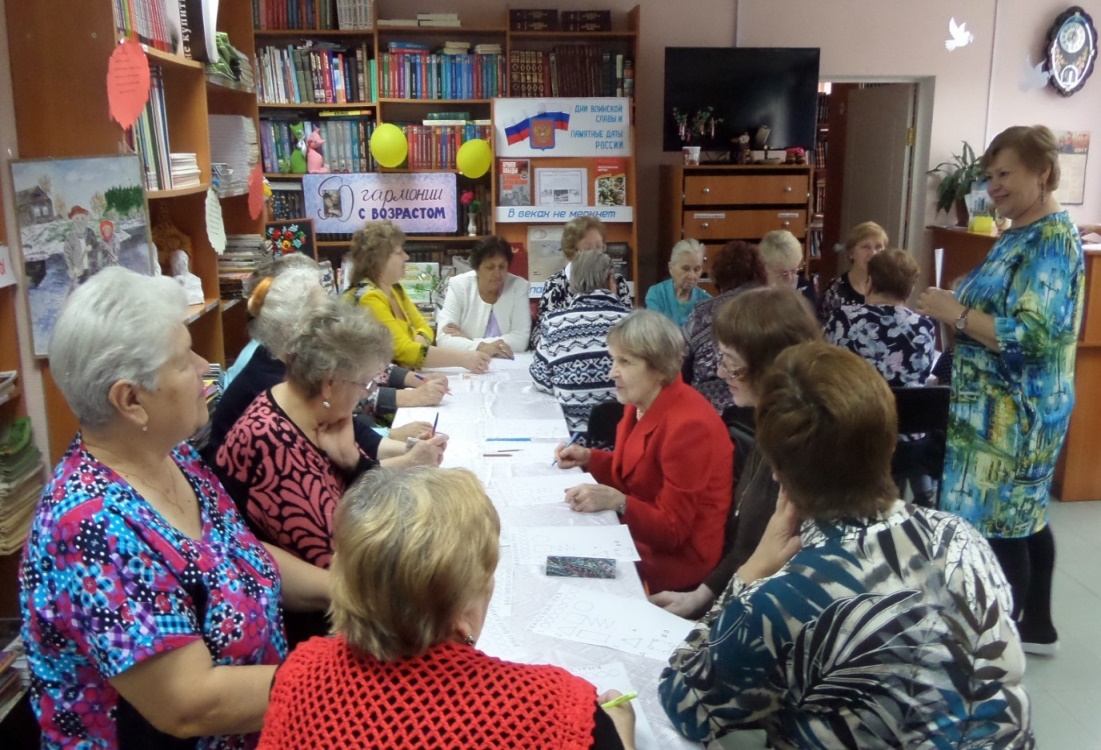 Профилактика асоциальных явлений
МБУК  «Библиотечно-информационный центр» 
в целях профилактики экстремизма и недопущению 
конфликтных ситуаций было проведены 
мероприятия, в них приняло участие  более  500  человек
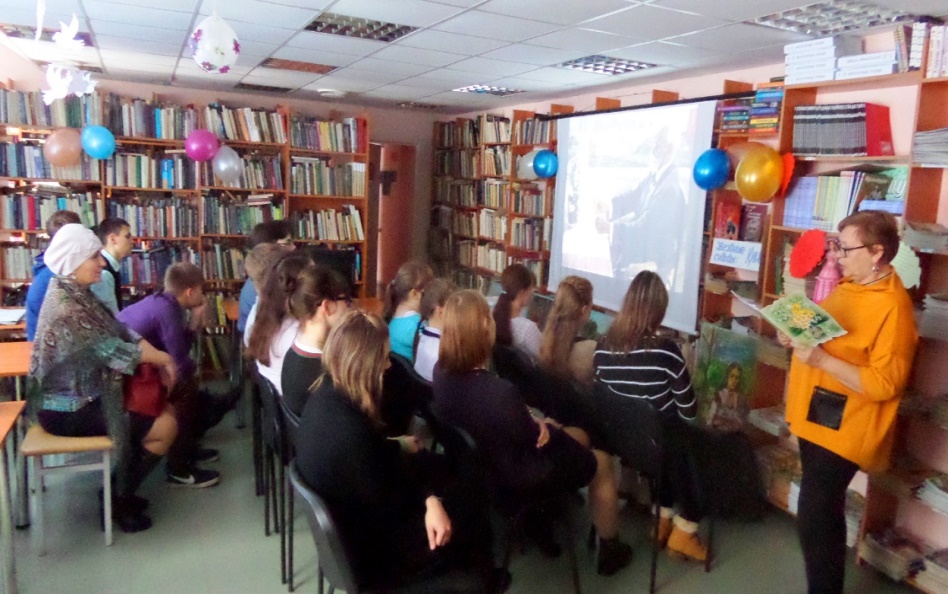 С целью профилактики асоциальных явлений  администрацией города  ежеквартально проводились заседания:
Антитеррористической комиссии ;  Комиссии по профилактике экстремизма;  Антинаркотической комиссии; Совета по профилактике безнадзорности и правонарушений  несовершеннолетних и защите их прав; 
 Профилактические беседы 
с родителями и подростками.
Основы религии
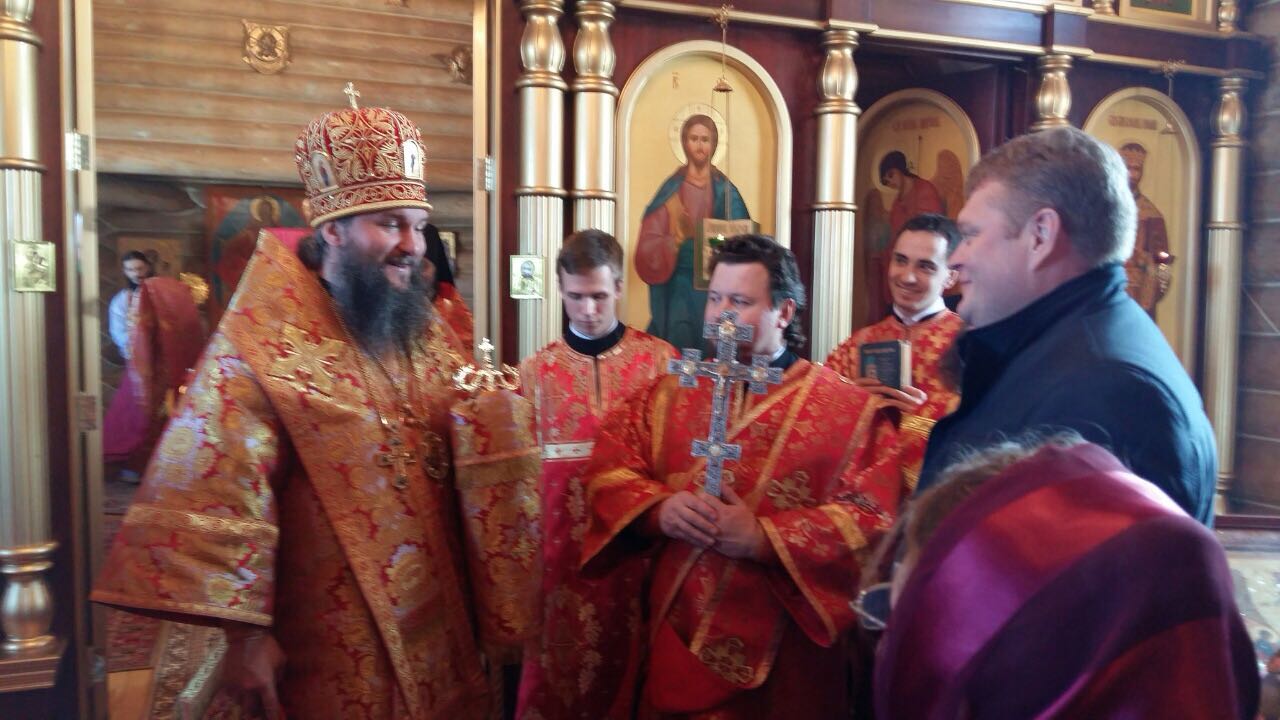 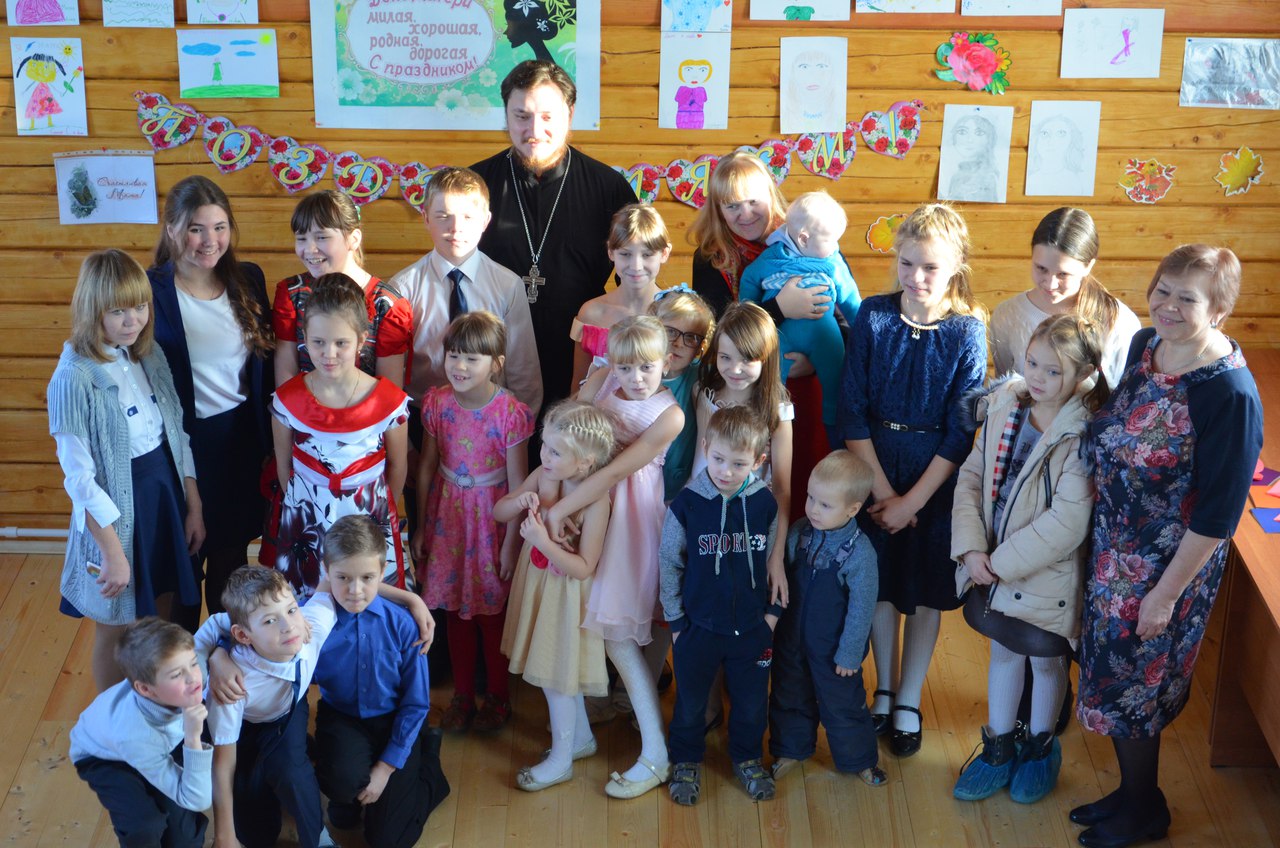 Участие в праздничных мероприятиях и выставках
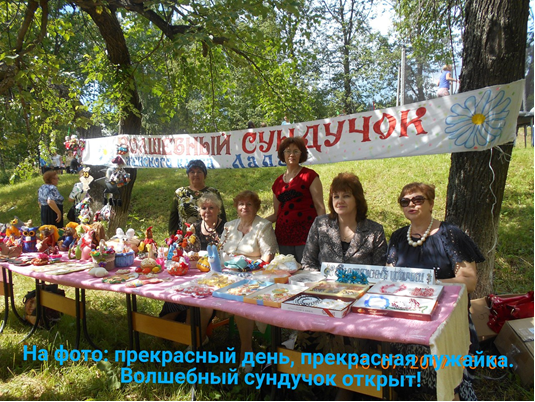 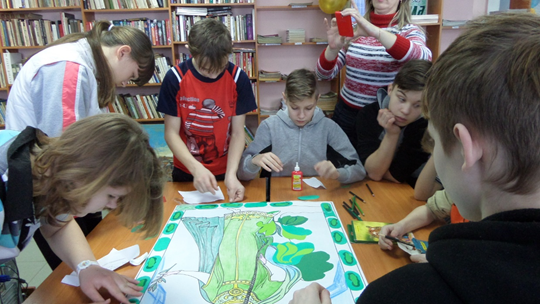 Изучение истории города
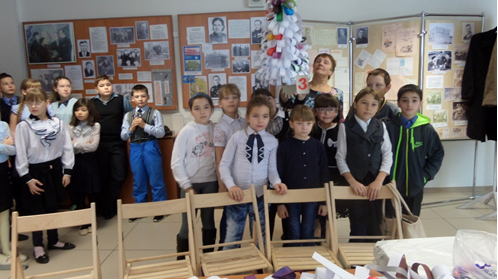 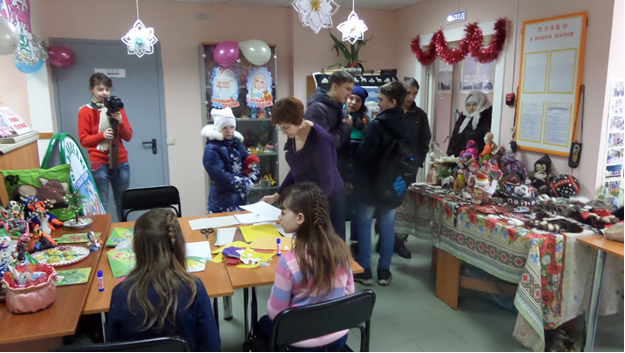 Клубная деятельность
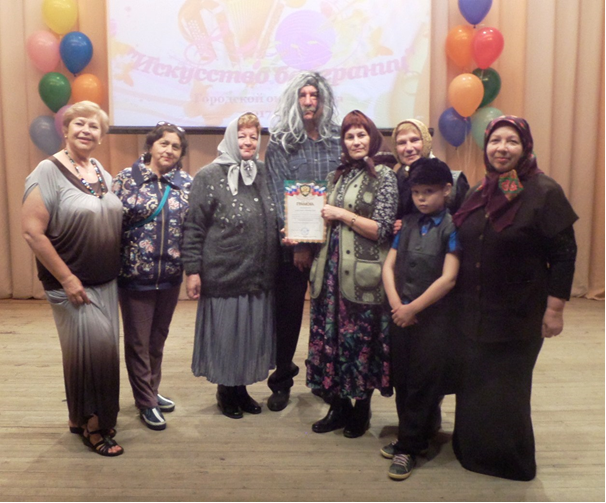 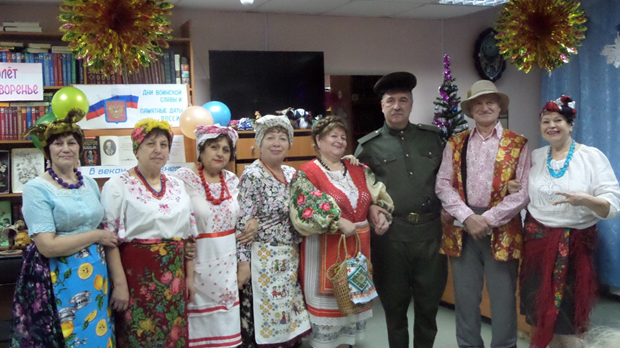 Военно- учетный стол
С 2017 года  наше городское поселение наделено государственными полномочиями по организации и осуществлению первичного воинского учета, выполнение которых возложено на работников военно-учетного стола.
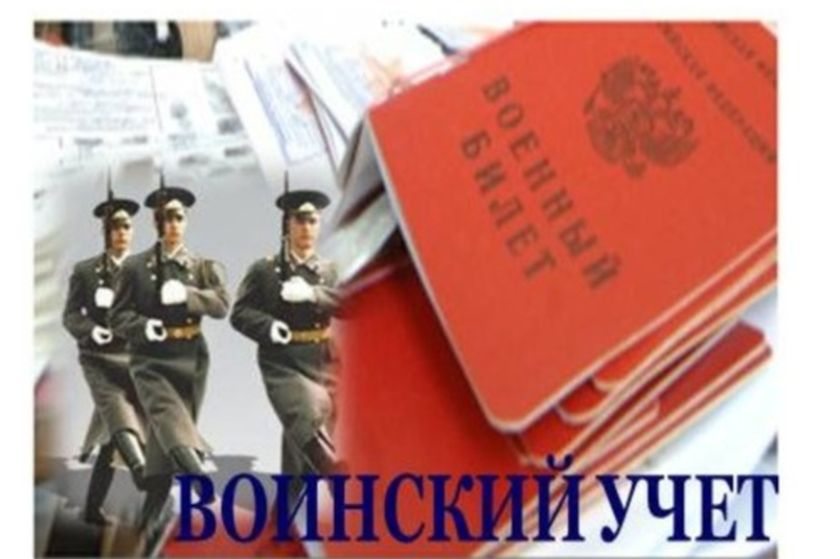 заключение
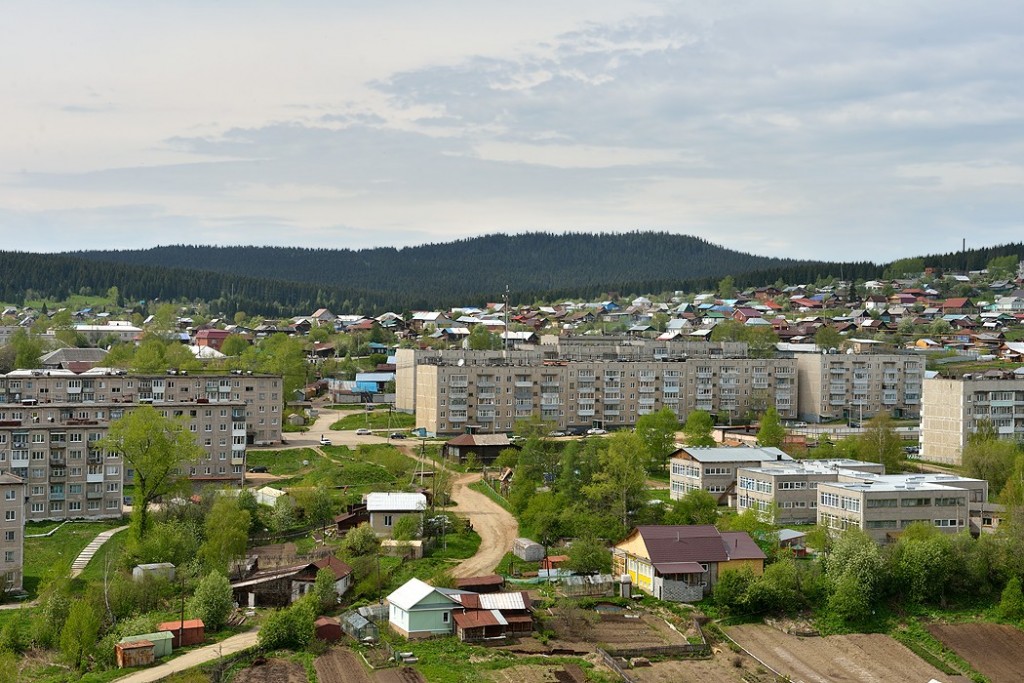 ВАЖНО! оставить будущим поколениям нижнесергинцев благоустроенный город, в котором комфортно жить. 
	Разумеется, хочется сделать больше и лучше, но мы вынуждены работать в условиях реальных возможностей.
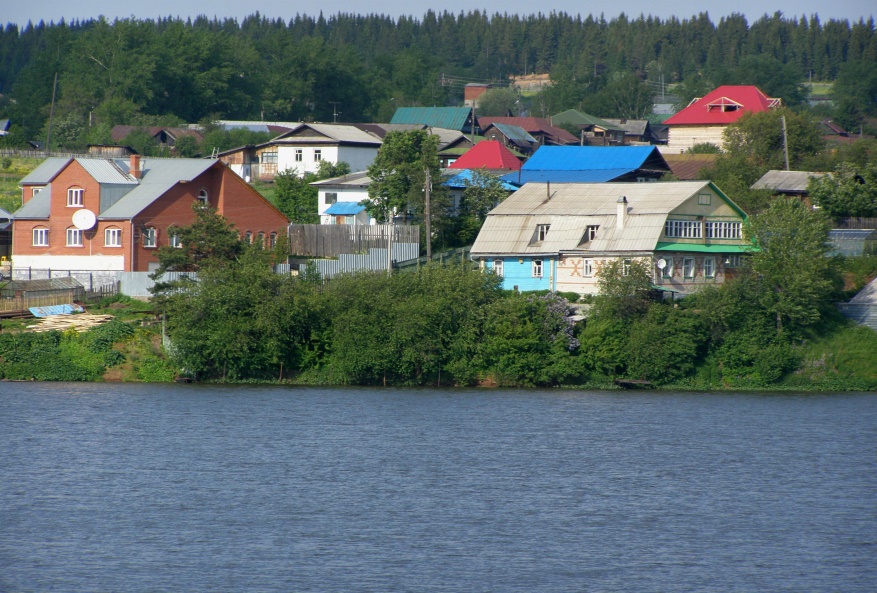 Конечно, не все вопросы еще решены, и жизнь постоянно ставит перед нами все новые и новые задачи.
заключение
Я хочу поблагодарить всех, кто оказывает нам поддержку и помощь:
 Губернатор  СО,
областные власти
 глава района, 
депутатский корпус
руководители предприятий и учреждений, НКО
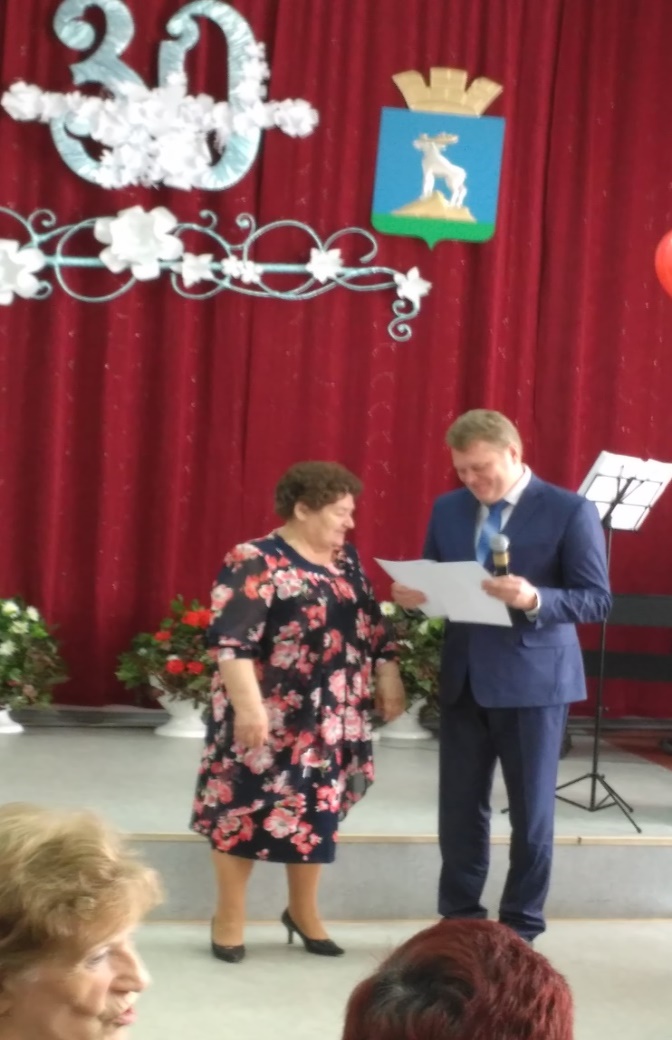 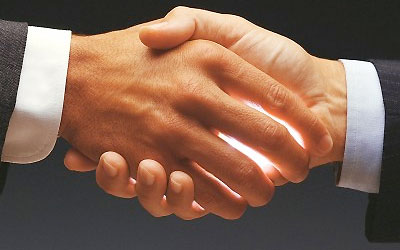 Наши приоритеты определены. 
Спасибо всем за совместную работу! 

Рассчитываю на дальнейшее конструктивное
 сотрудничество и поддержку!

Верю в достойное будущее нашего города!
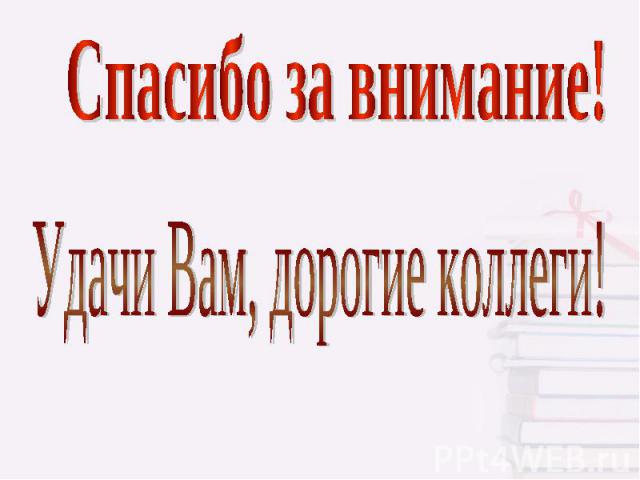